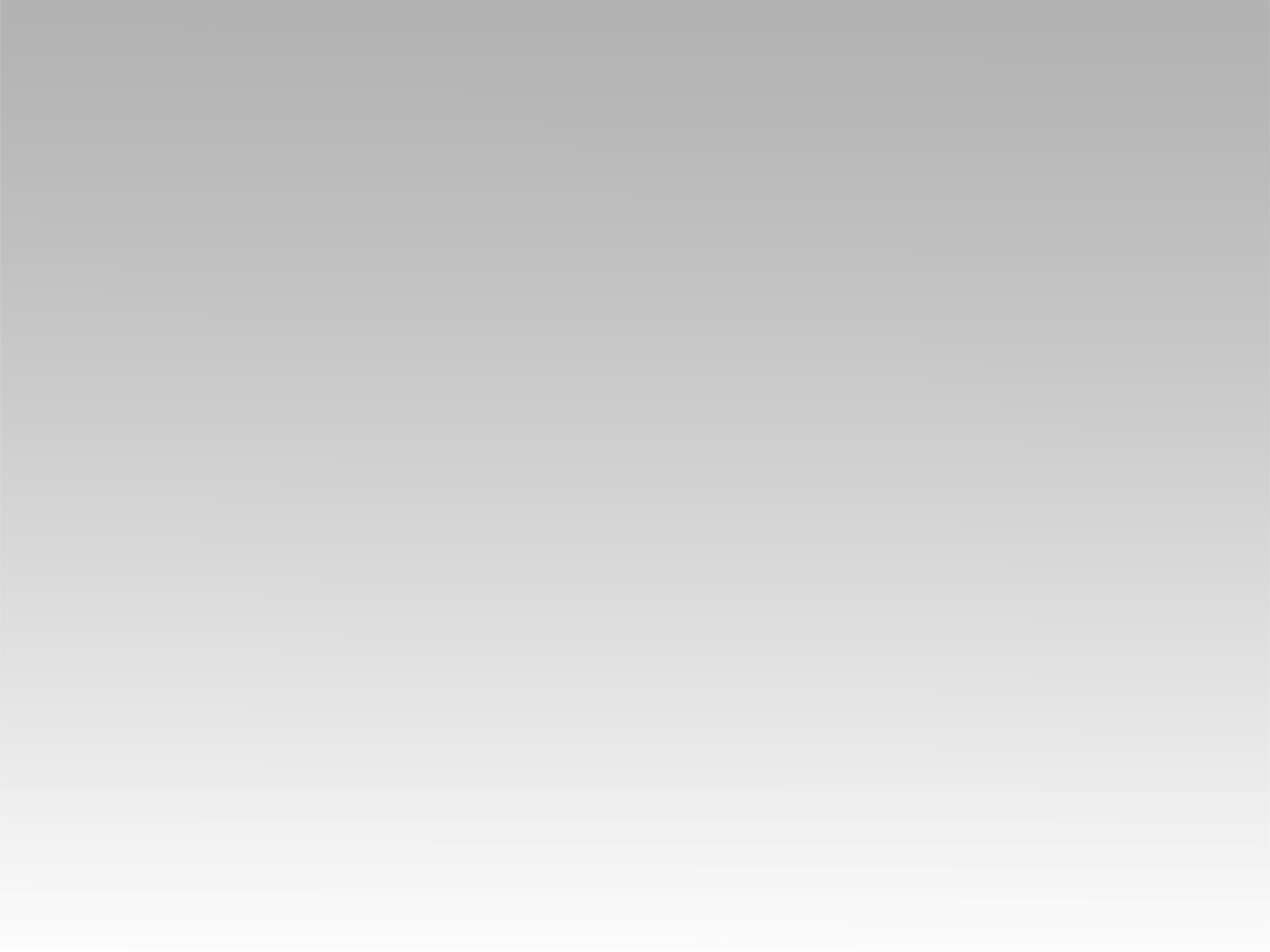 تـرنيــمة
تعظم نفسي الرب
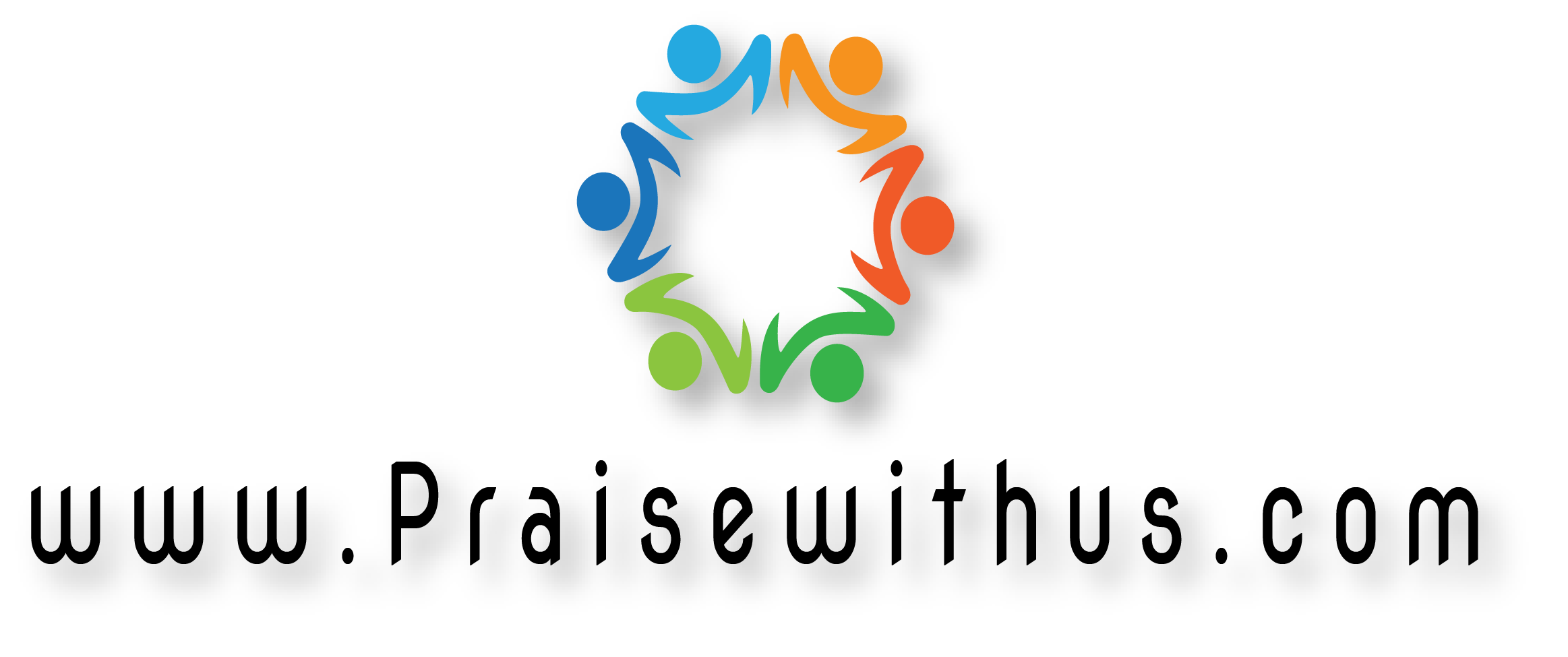 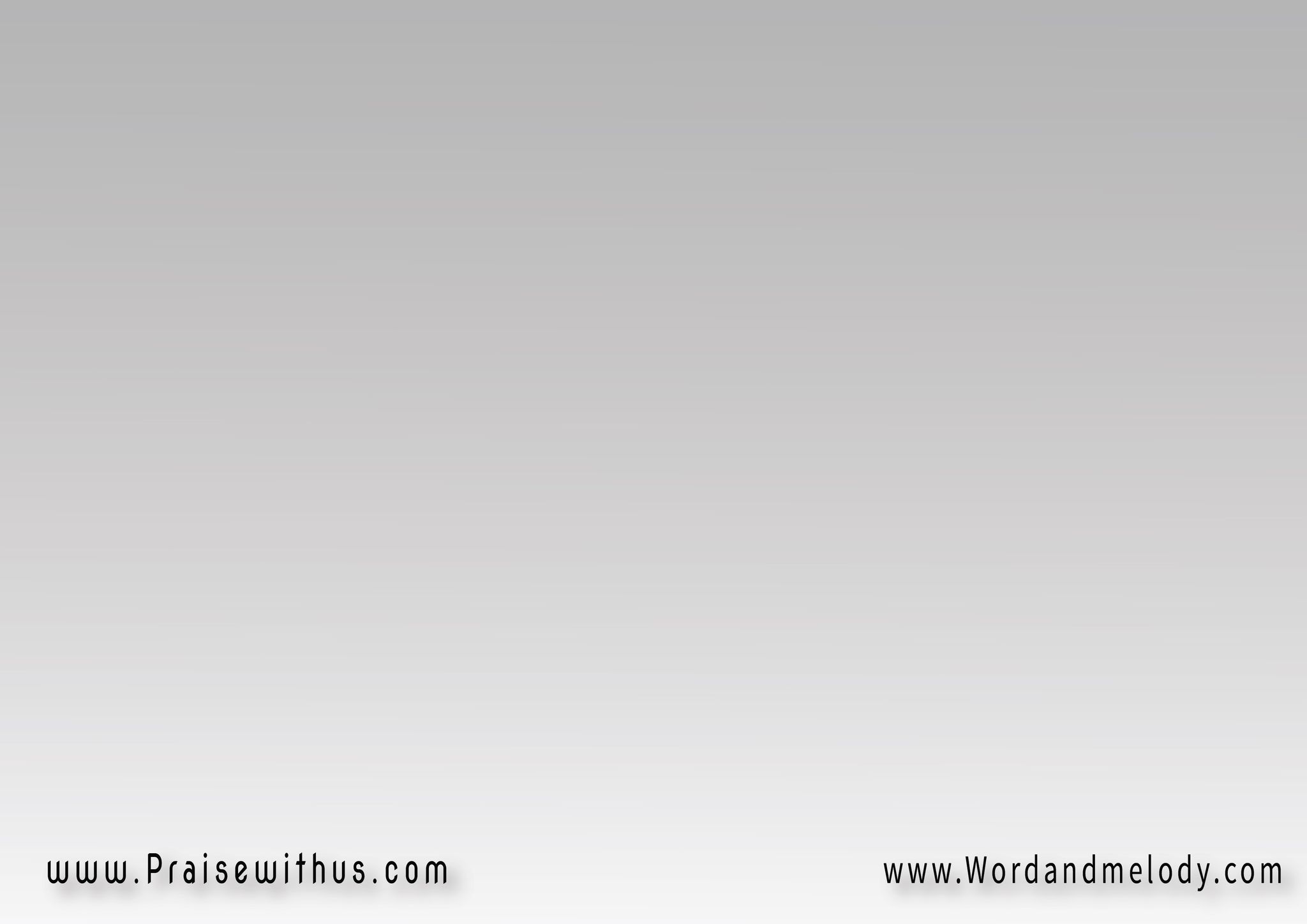 + تعظم نفسي الرب       
وتبتهج روحي بالله
مخلصي القدير صنع       
بي عظائم واسمه القدوس
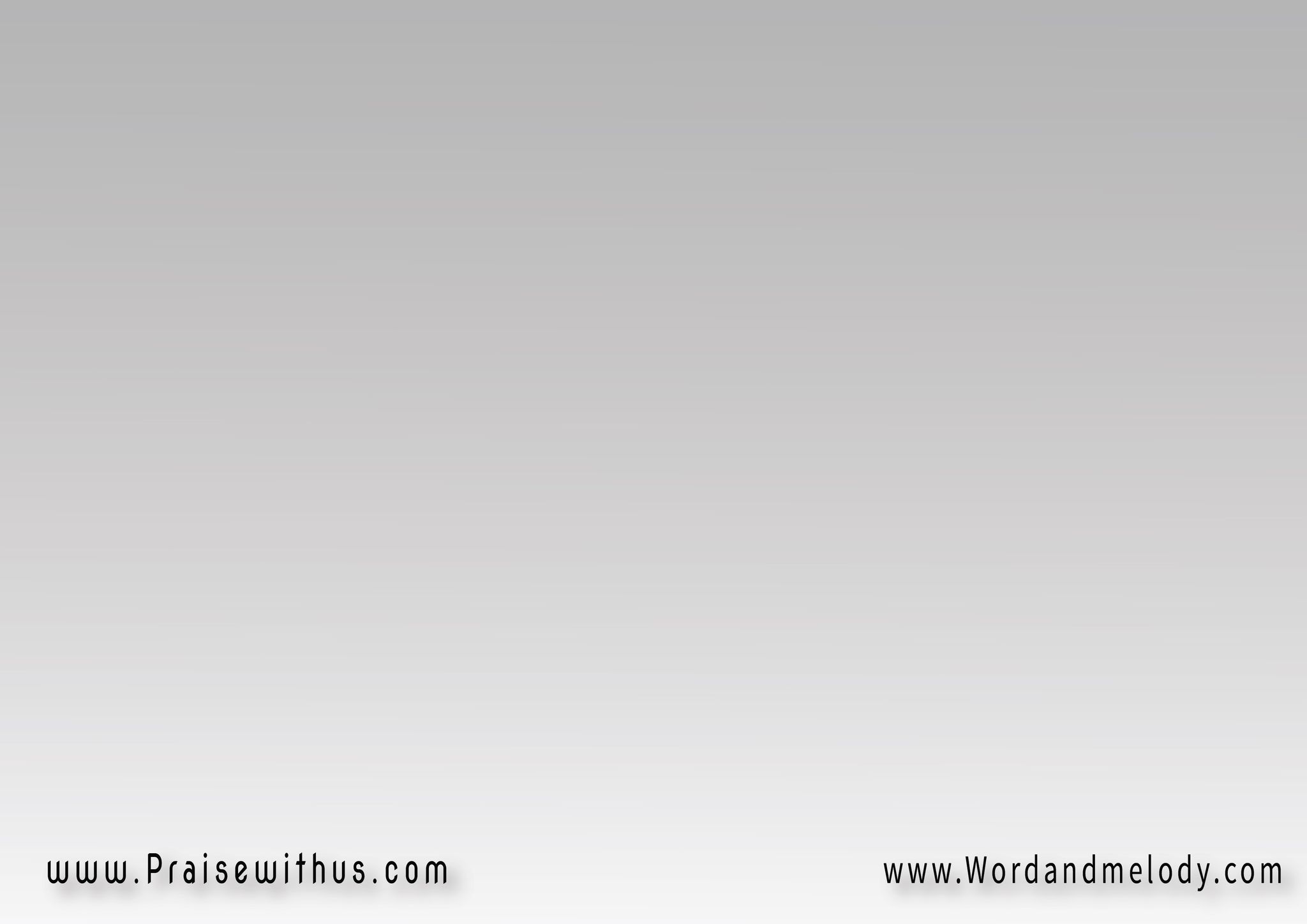 1- نظر لي في اتضاعي      
  وأرسل لي كلمته
 قبلته فسكن في أحشائي      
     فنطق لساني بعظمته
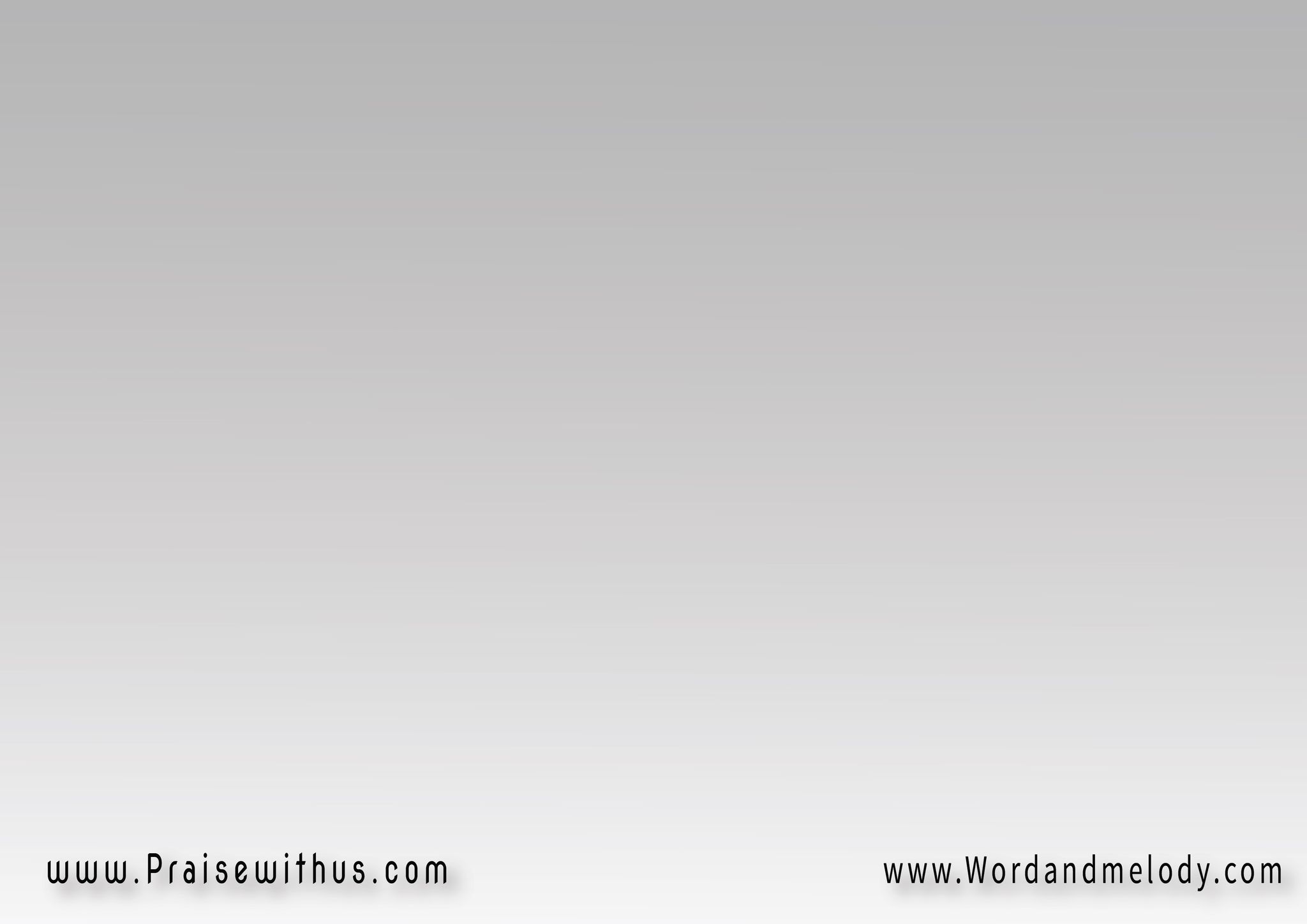 + تعظم نفسي الرب       
وتبتهج روحي بالله
مخلصي القدير صنع       
بي عظائم واسمه القدوس
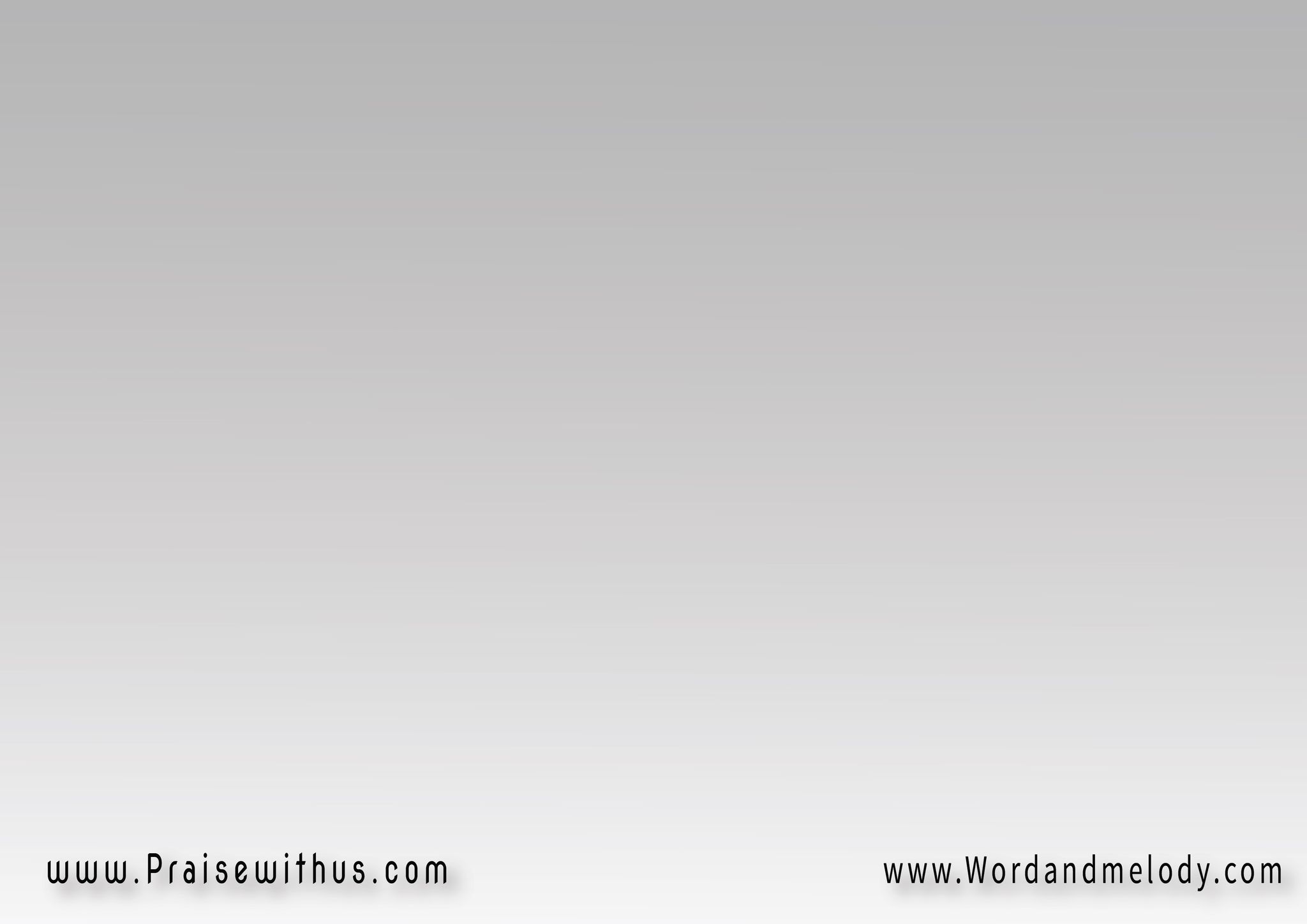 2-  قلت لجبرائيل آمين   
 بعد ما قال ستحبلين وتلدين من له تسجدين       
وتعلنين عظمته
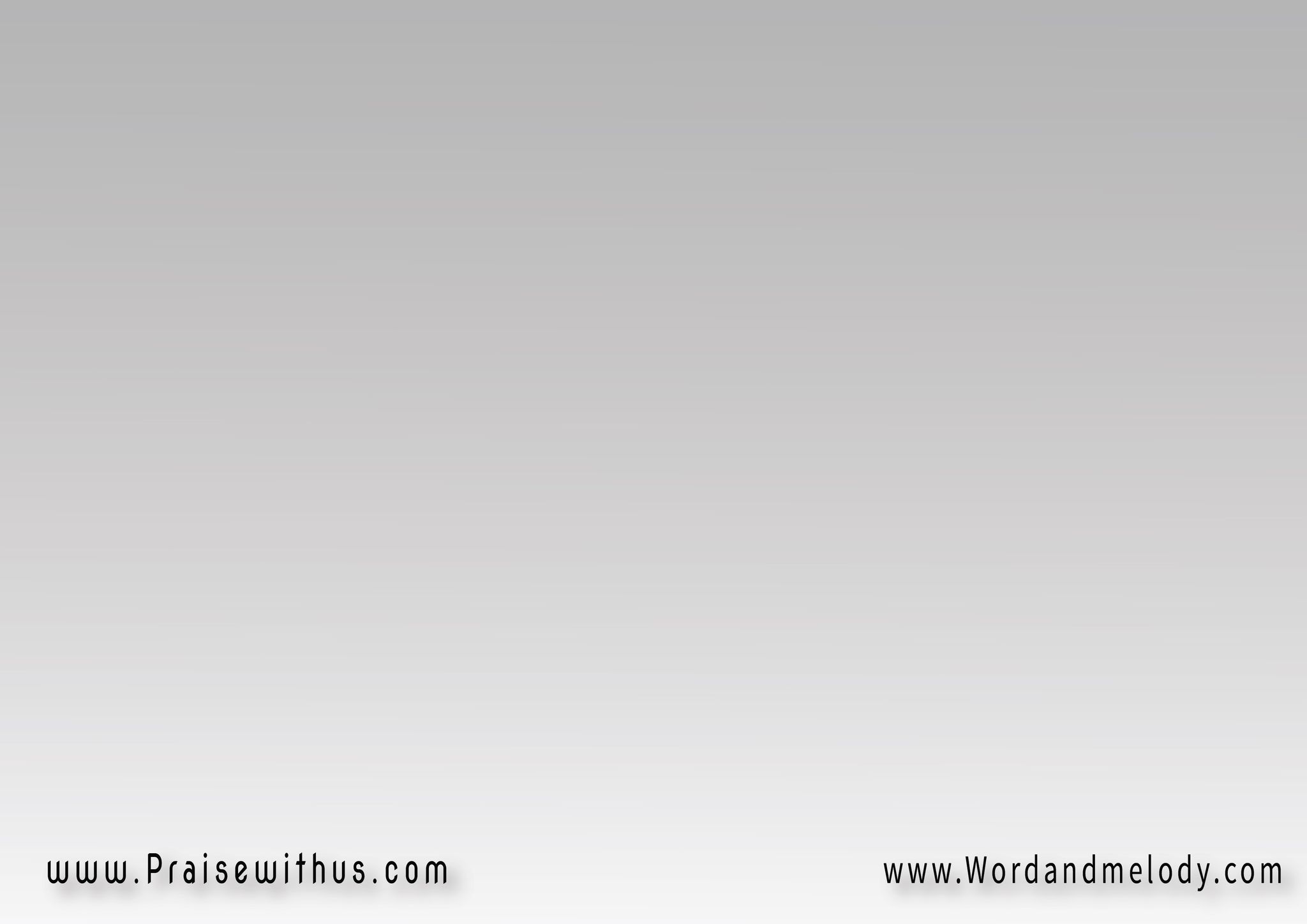 + تعظم نفسي الرب       
وتبتهج روحي بالله
مخلصي القدير صنع       
بي عظائم واسمه القدوس
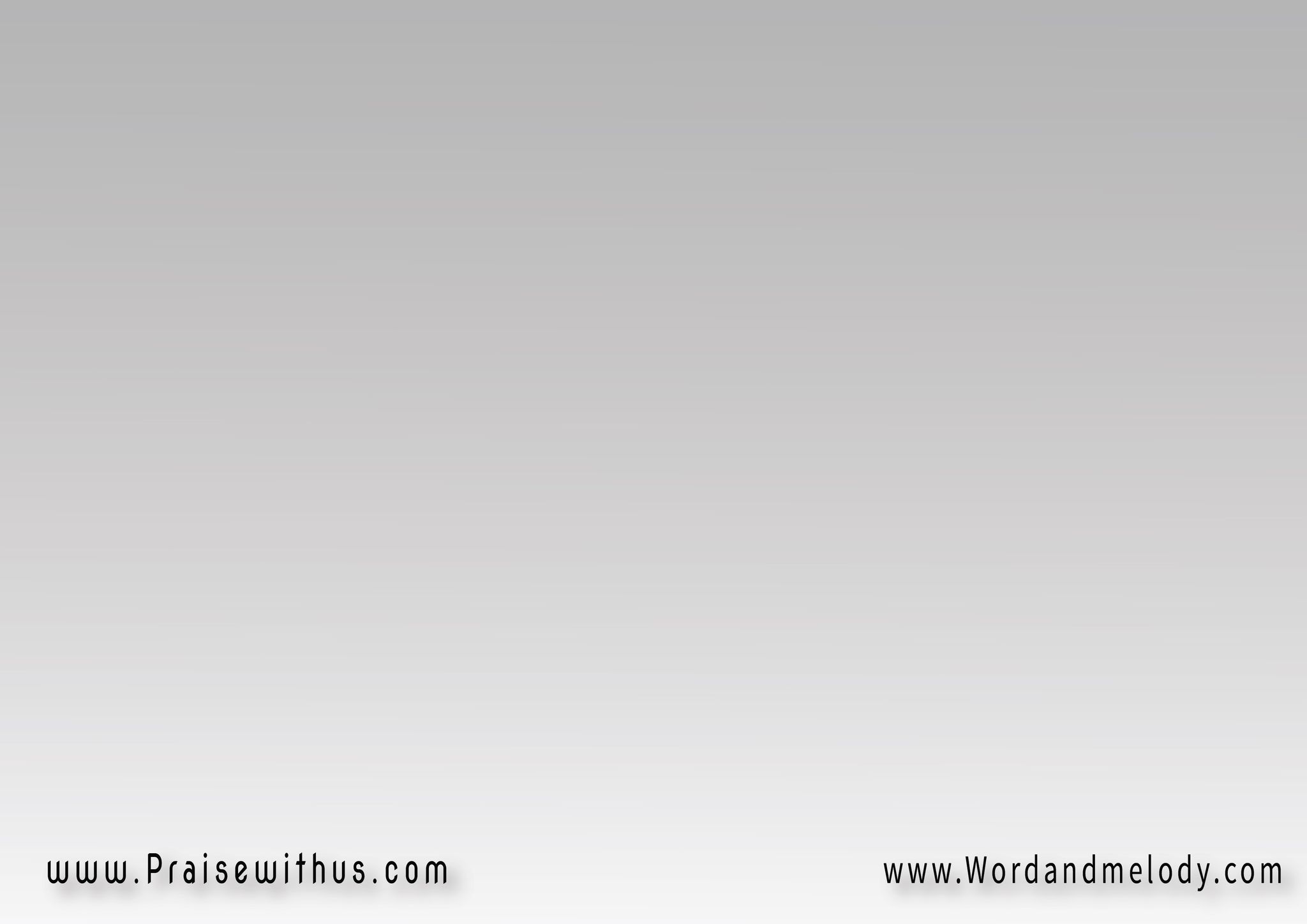 3- قاللي تسمينه يسوع
 فهو مخلص الجموع
وزي مالشمس
 دي ليها سطوع    
يشرق عالكل بعظمته
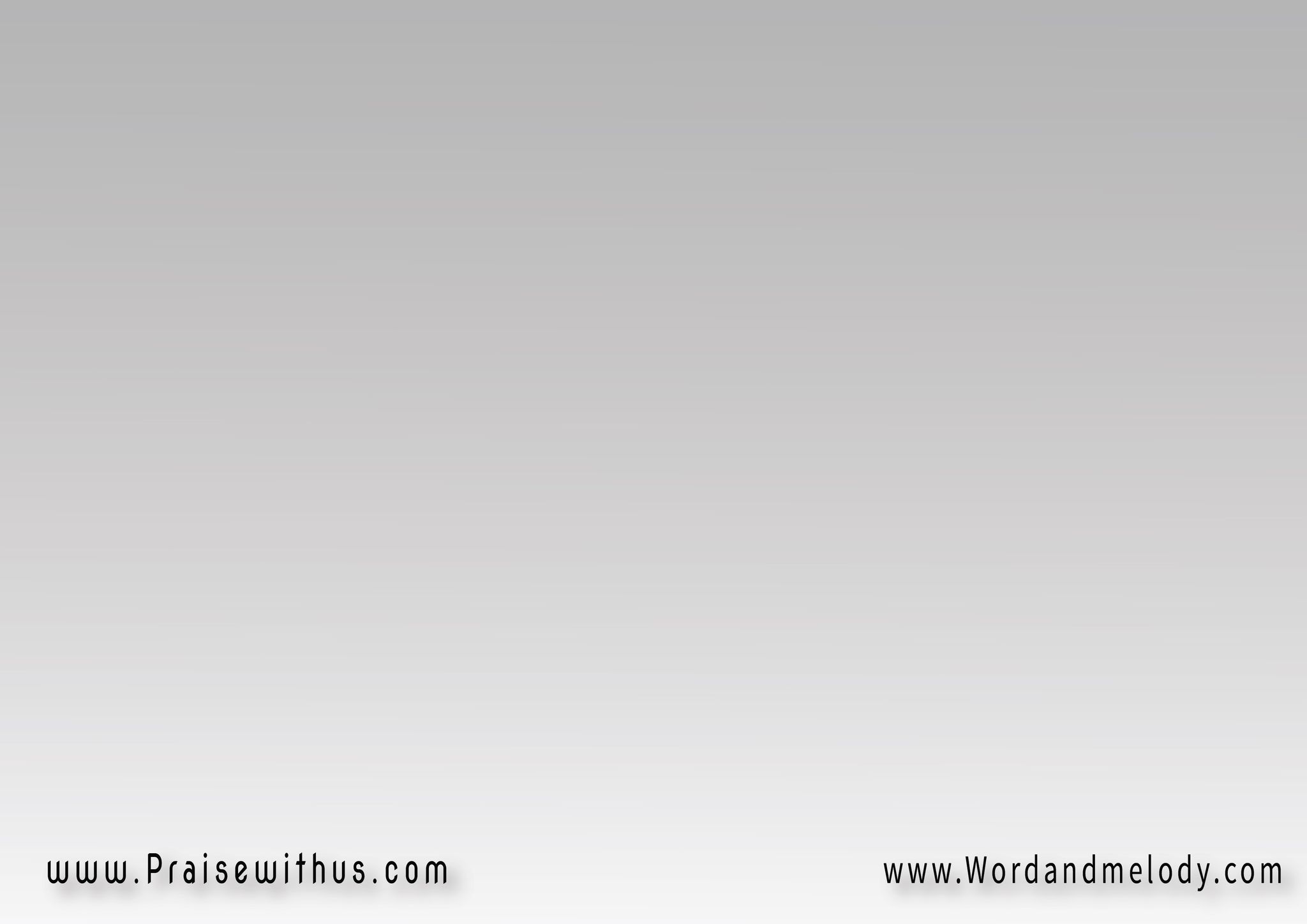 + تعظم نفسي الرب       
وتبتهج روحي بالله
مخلصي القدير صنع       
بي عظائم واسمه القدوس
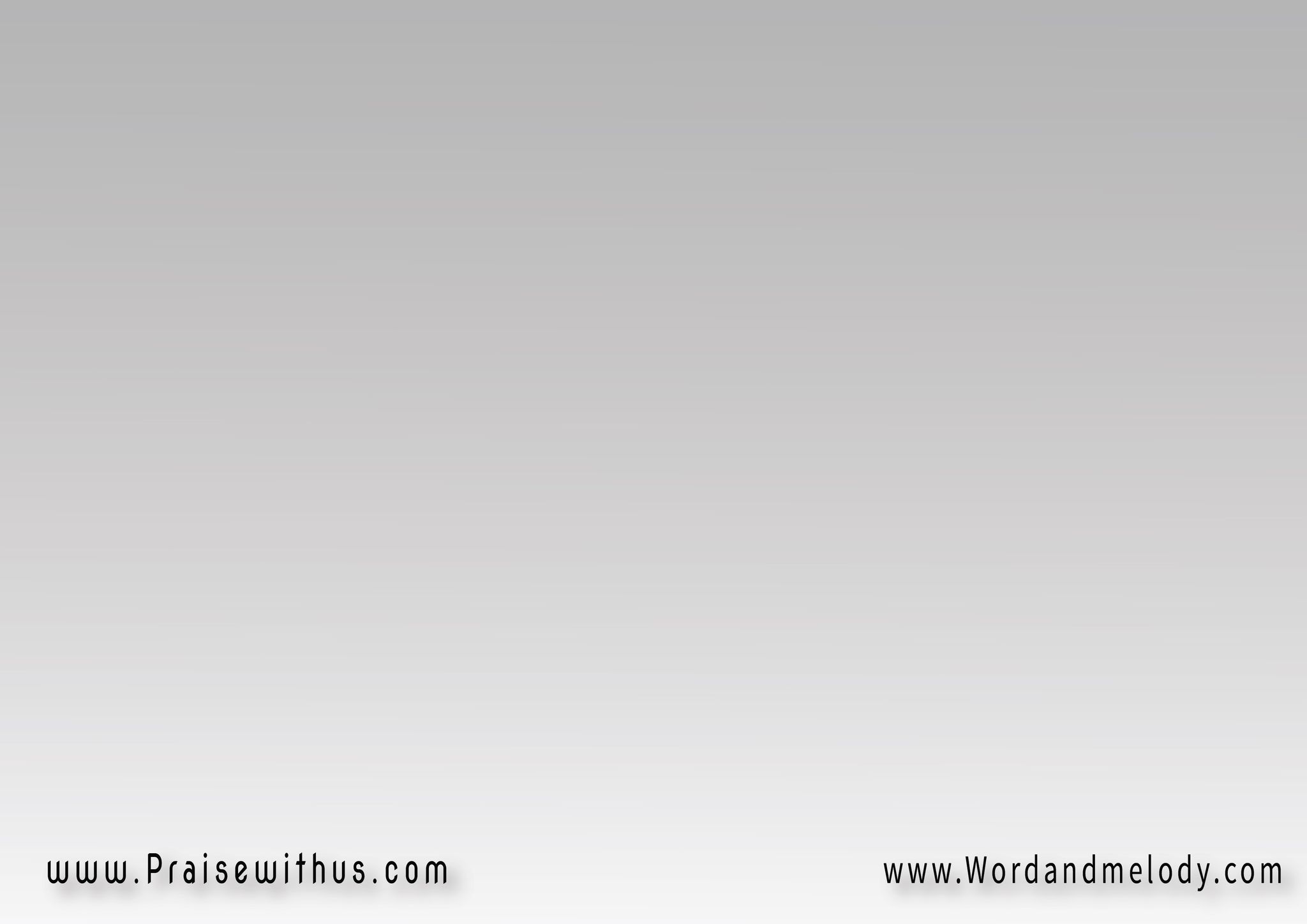 4- بالرب الكلمة صرتُ 
أعرف من أعطى صوته
   وبقوتِه تظللّتُ         
    فأتى العلي بعظمته
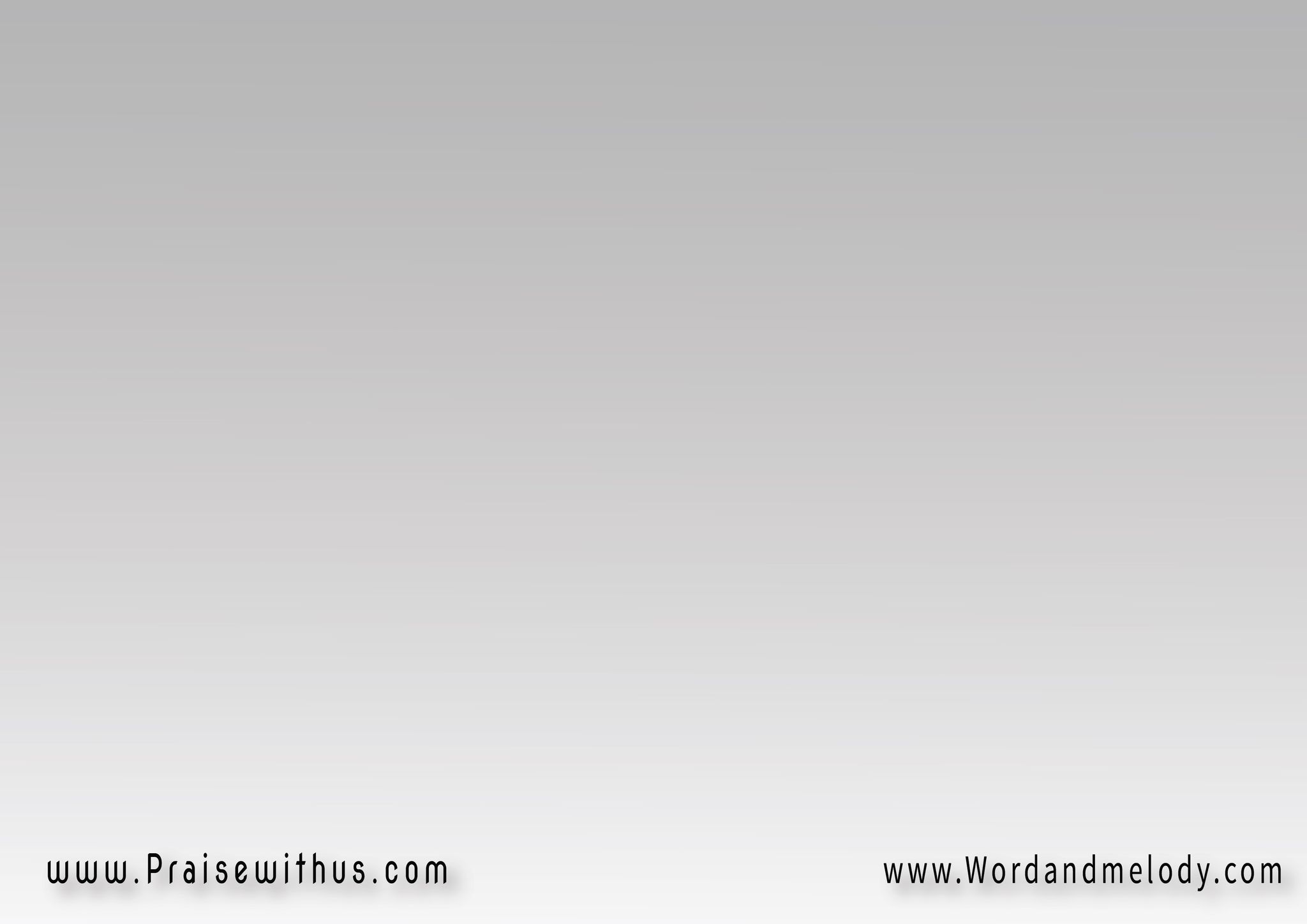 + تعظم نفسي الرب       
وتبتهج روحي بالله
مخلصي القدير صنع       
بي عظائم واسمه القدوس
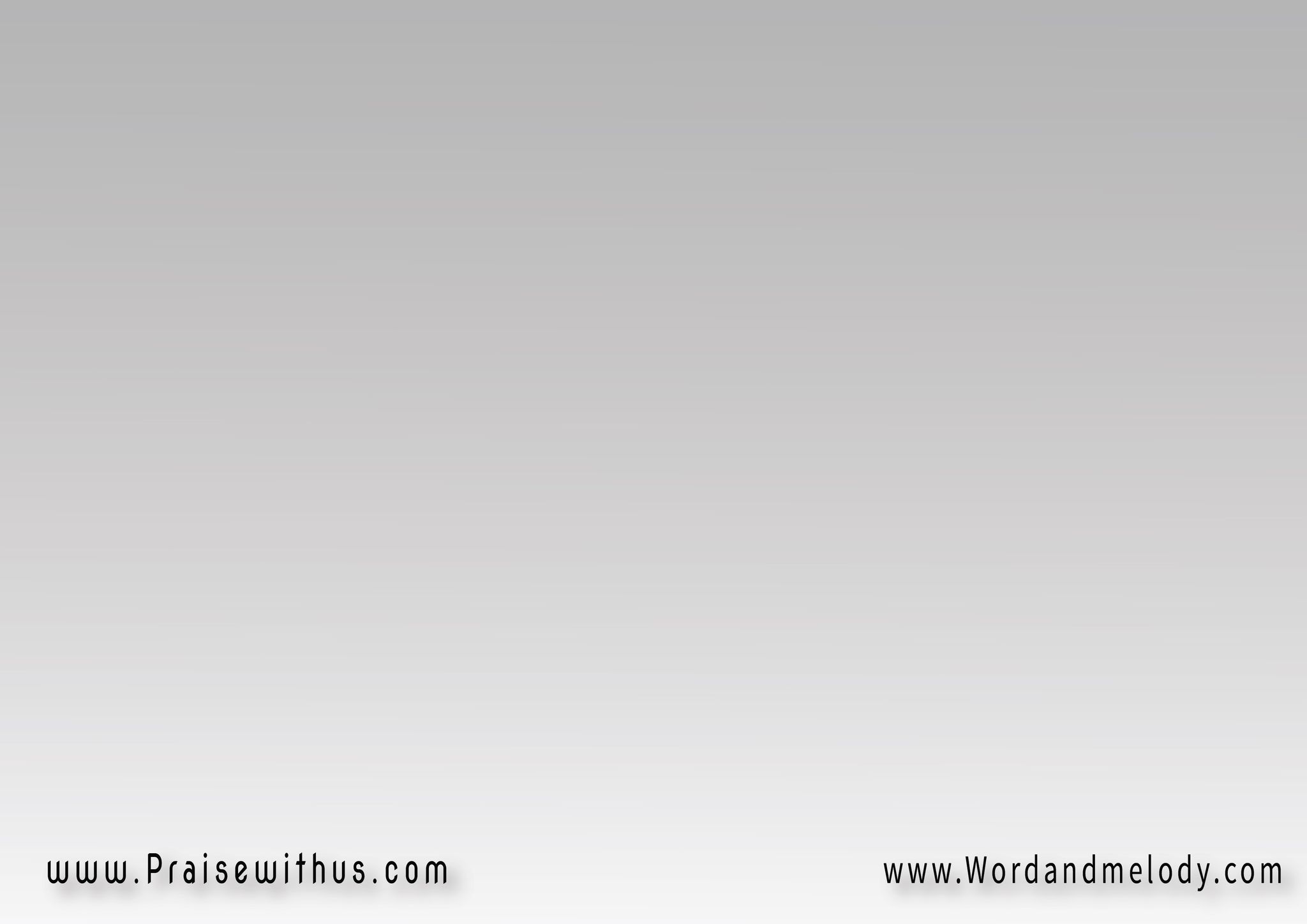 5- نبع الينابيع المحيي      
نظر إلىَّ في عطشي
 حلّ بروحه ومن بطني      
فاض بكلام عن عظمته
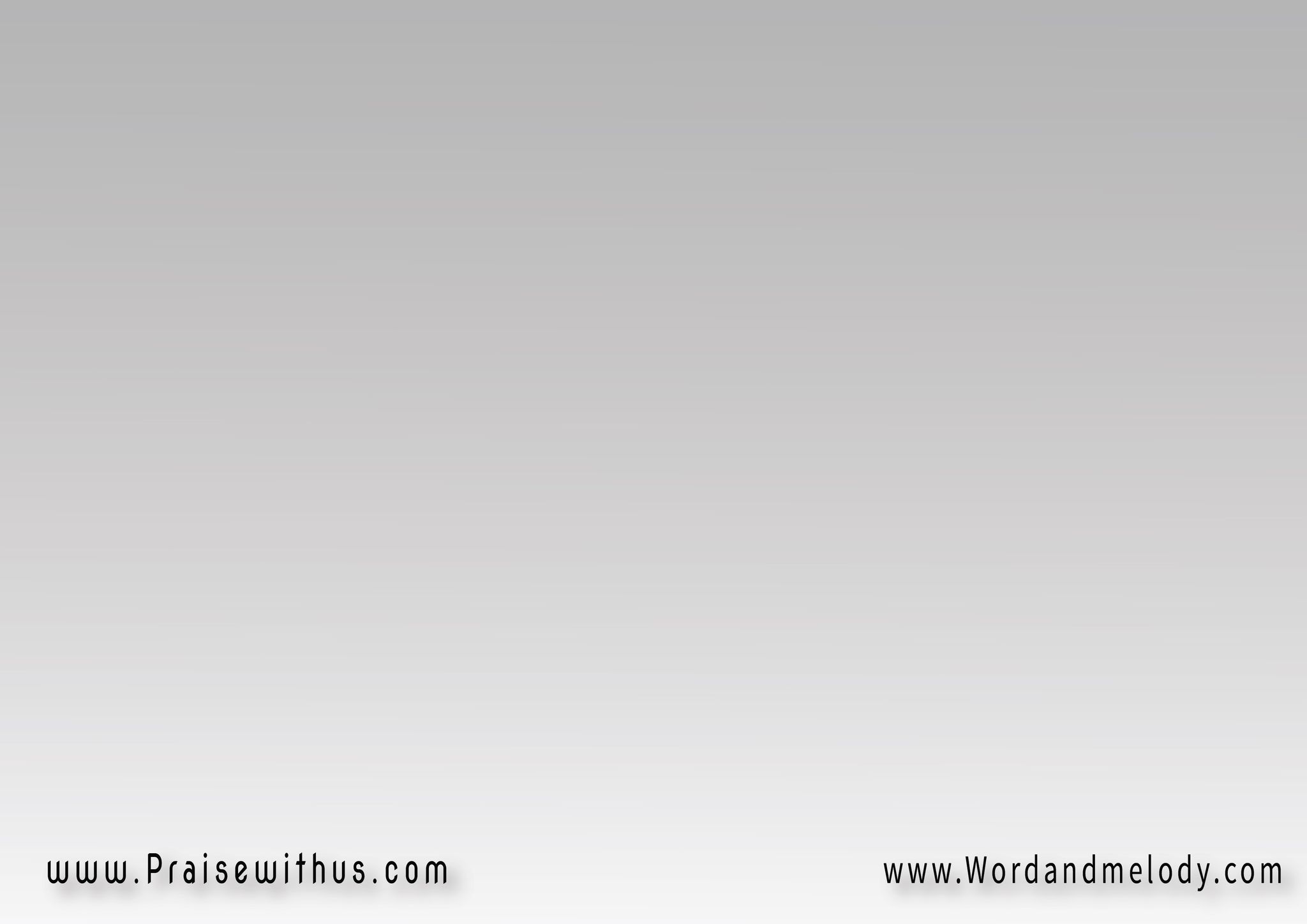 + تعظم نفسي الرب       
وتبتهج روحي بالله
مخلصي القدير صنع       
بي عظائم واسمه القدوس
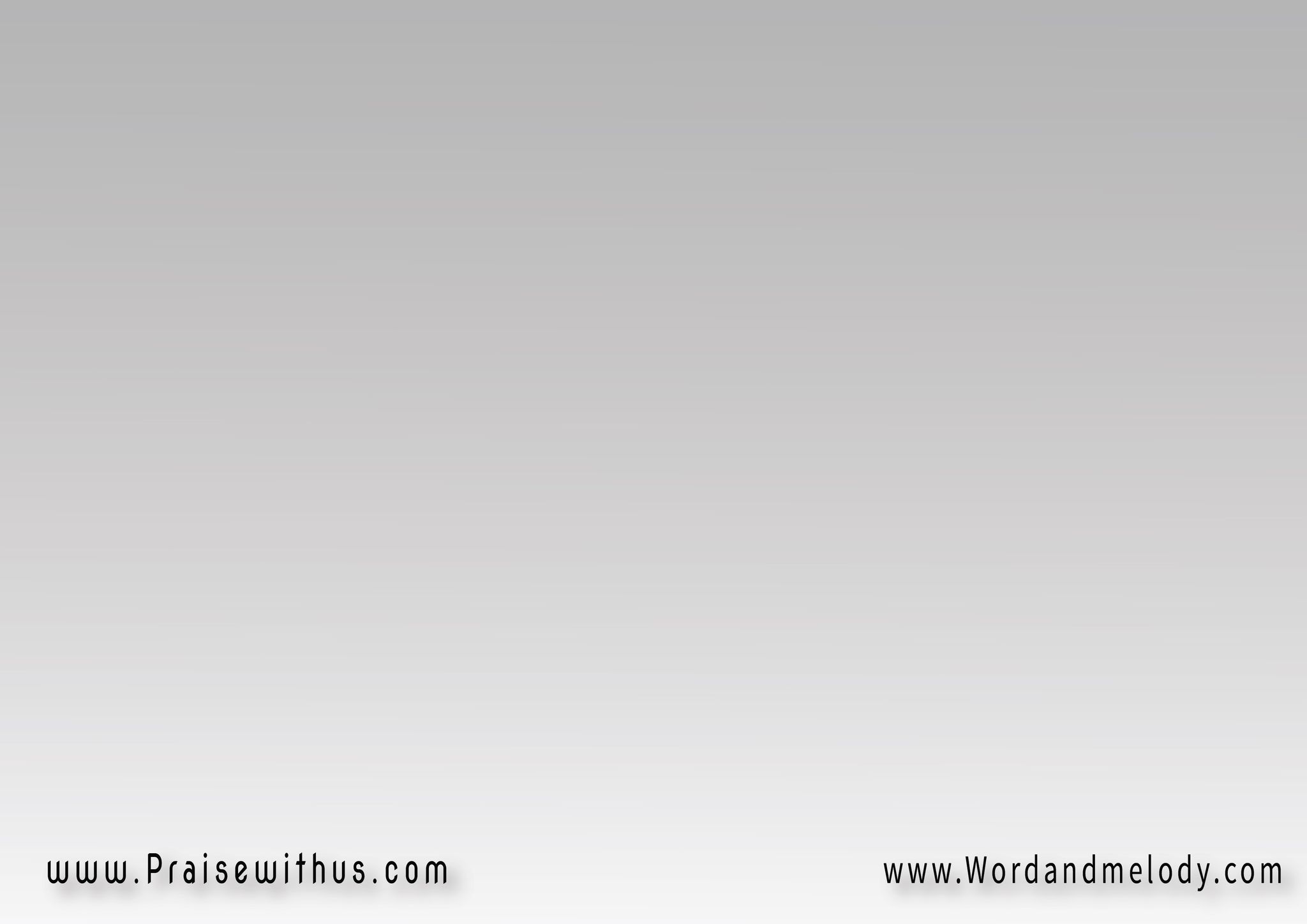 6- في الحال أول ما سمعته      
وصدقته أنا وقبلته
 سكن أحشائي وحمَلته       
واتهللت بعظمته
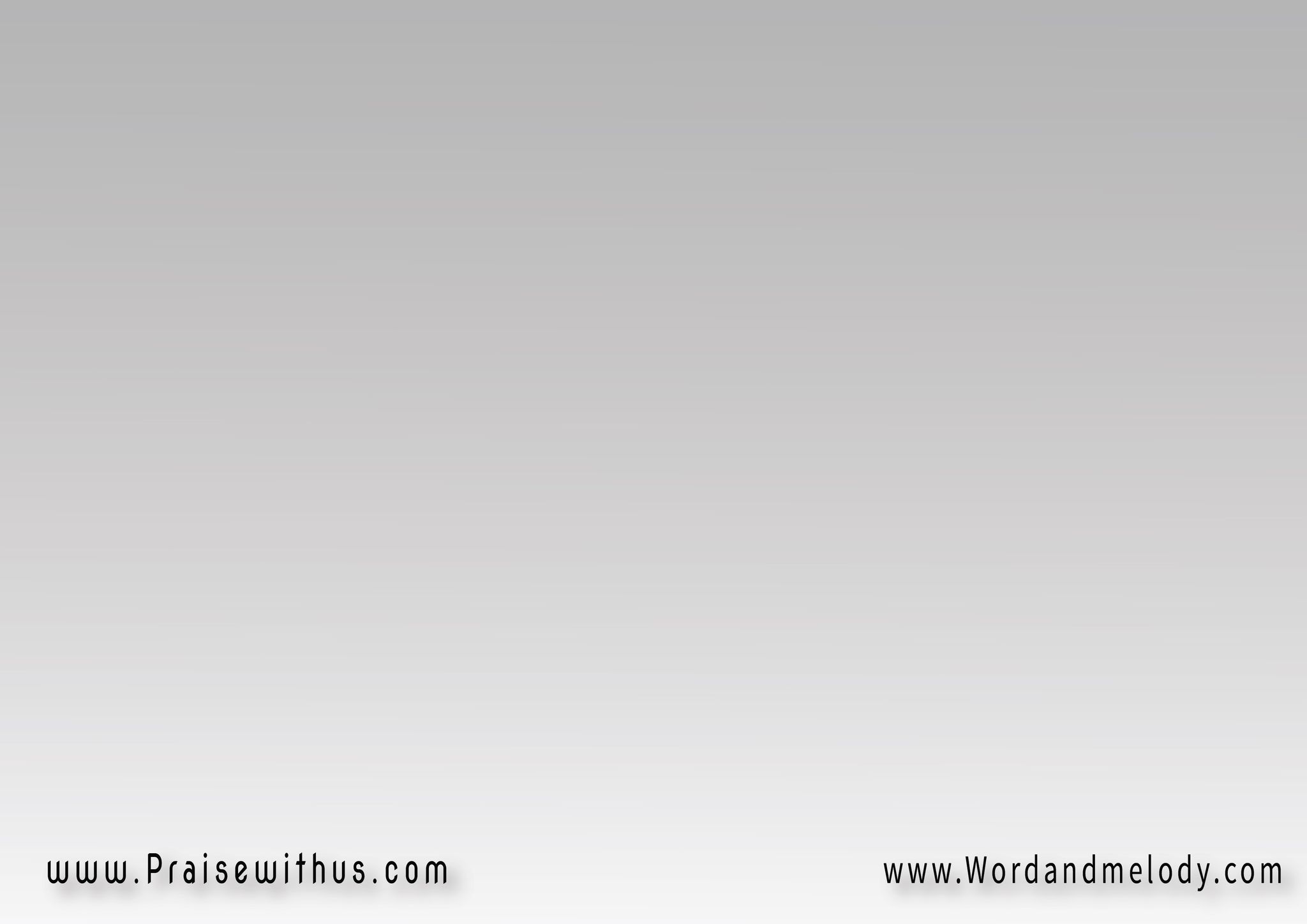 + تعظم نفسي الرب       
وتبتهج روحي بالله
مخلصي القدير صنع       
بي عظائم واسمه القدوس
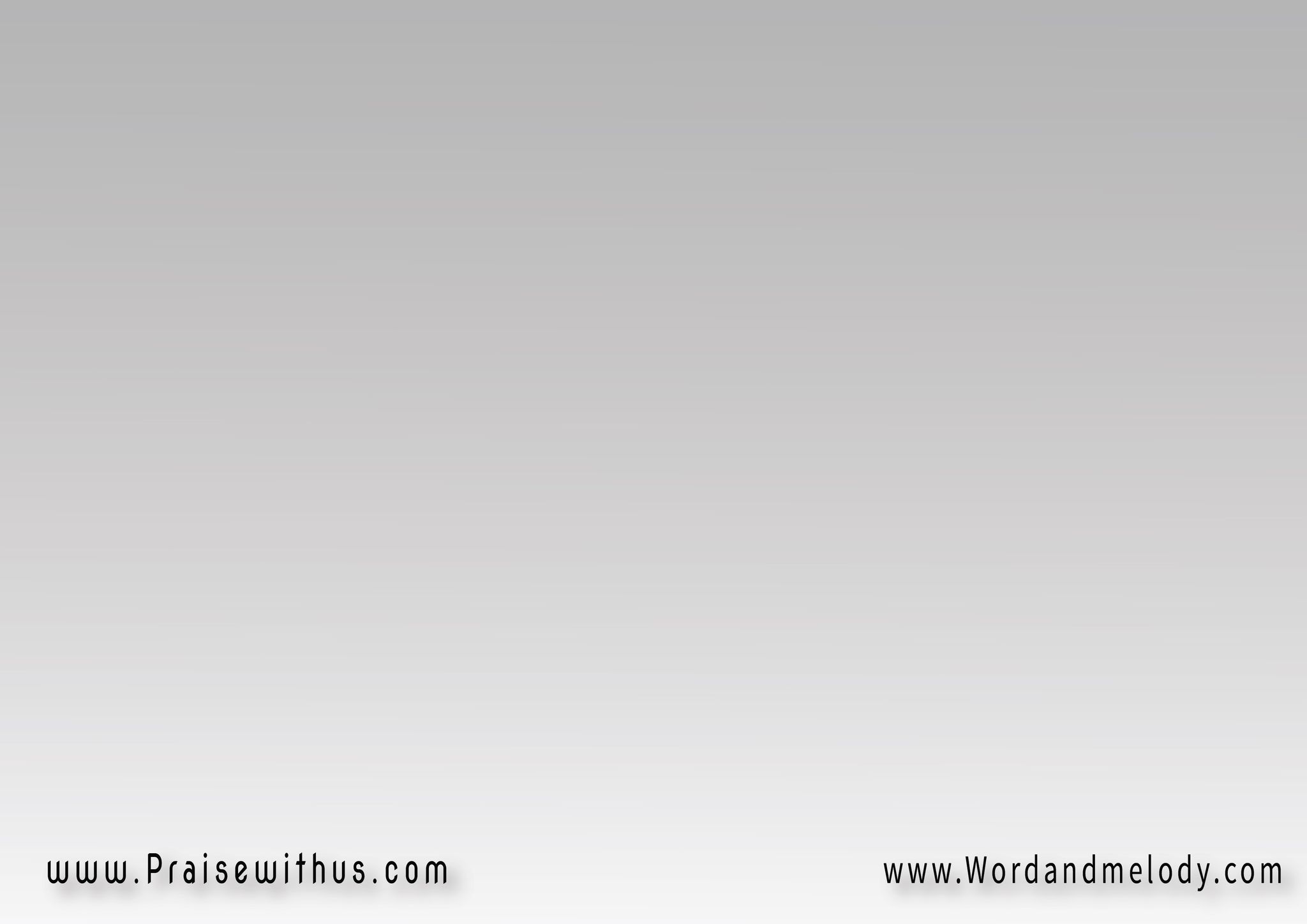 7- الروح القدس حلَّ       
عليَّ وانا باتمليَّ
 في القدوس من تجلىَّ       
في البشر بعظمته
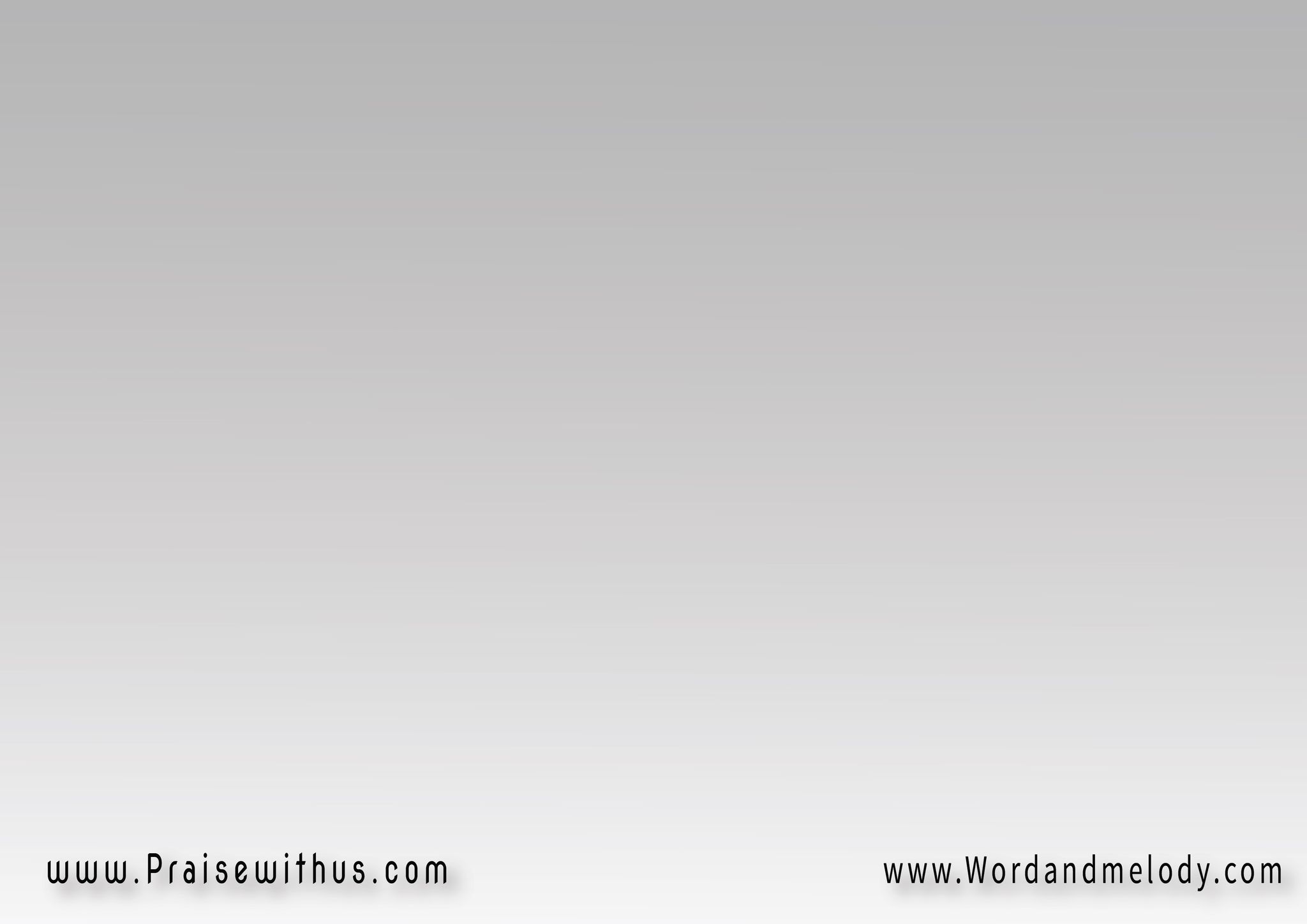 + تعظم نفسي الرب       
وتبتهج روحي بالله
مخلصي القدير صنع       
بي عظائم واسمه القدوس
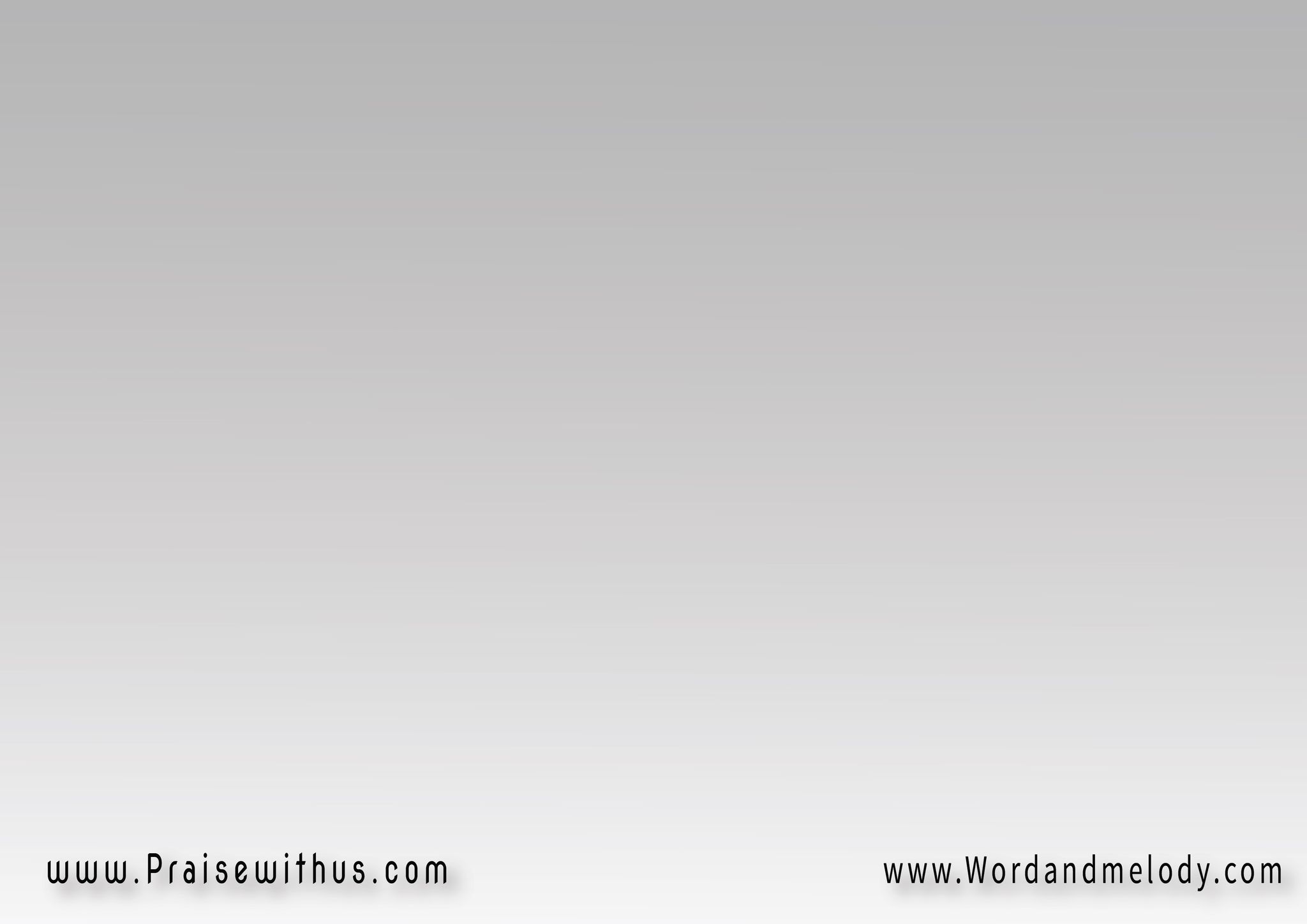 8- بالكلمة جريت كلمات       
من فمي بين الجوقات
السمائية نظمت أبيات       
وأنا مسبية في عظمته
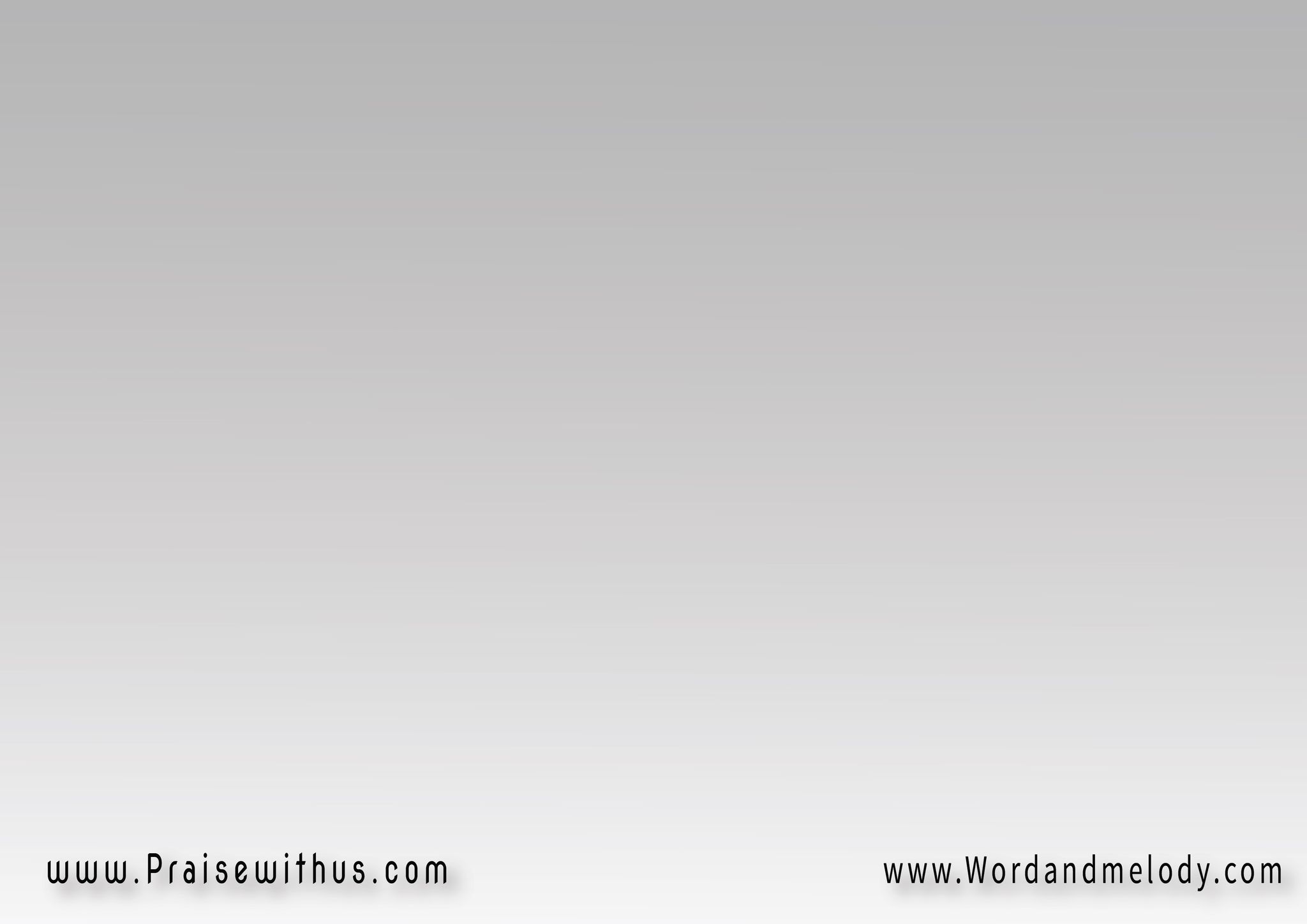 + تعظم نفسي الرب       
وتبتهج روحي بالله
مخلصي القدير صنع       
بي عظائم واسمه القدوس
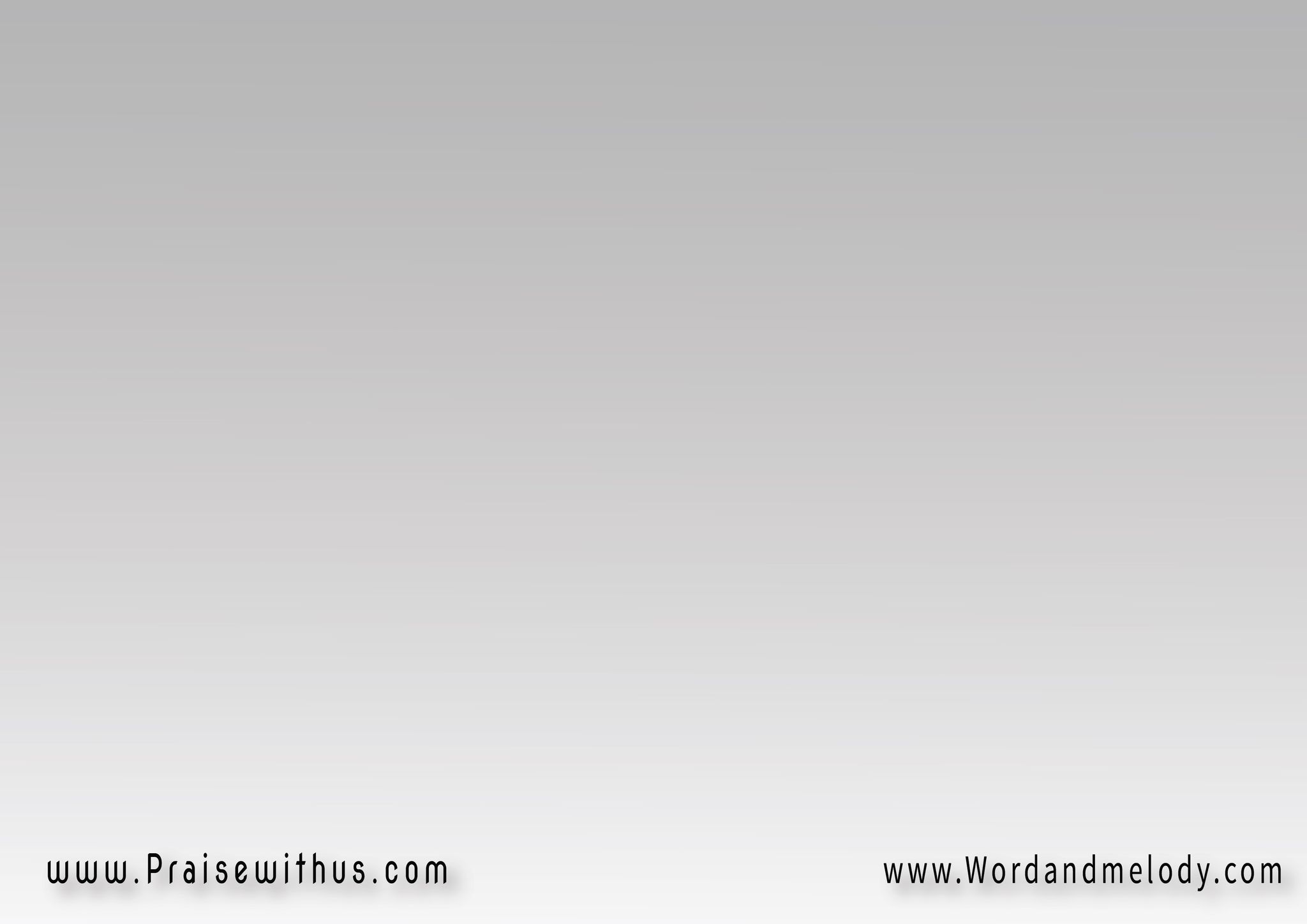 9- تحير يوسف في حبلي       
وشك وقرر أن يخلي فأجابته السماء بدلي       
فسجد معي لعظمته
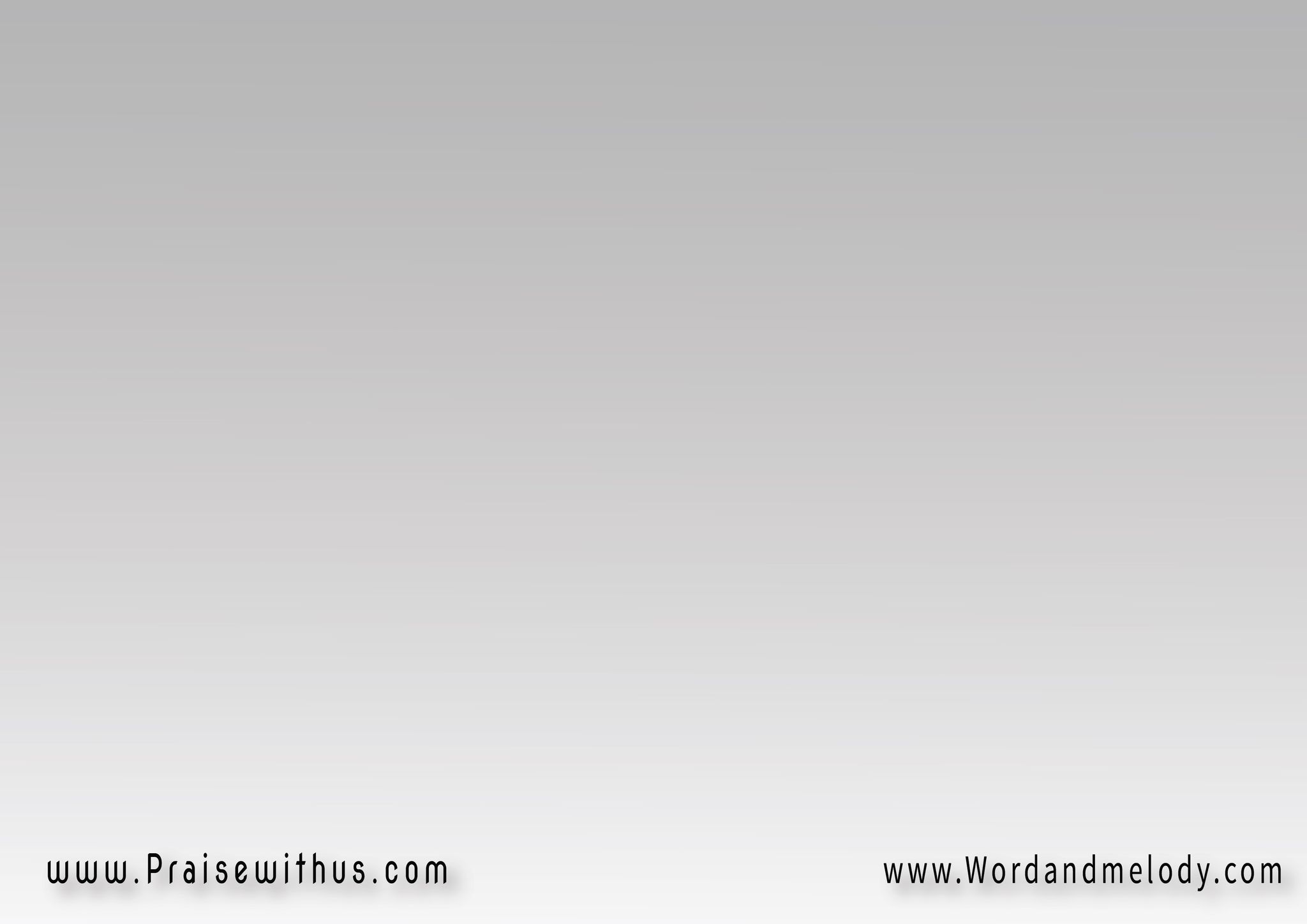 + تعظم نفسي الرب       
وتبتهج روحي بالله
مخلصي القدير صنع       
بي عظائم واسمه القدوس
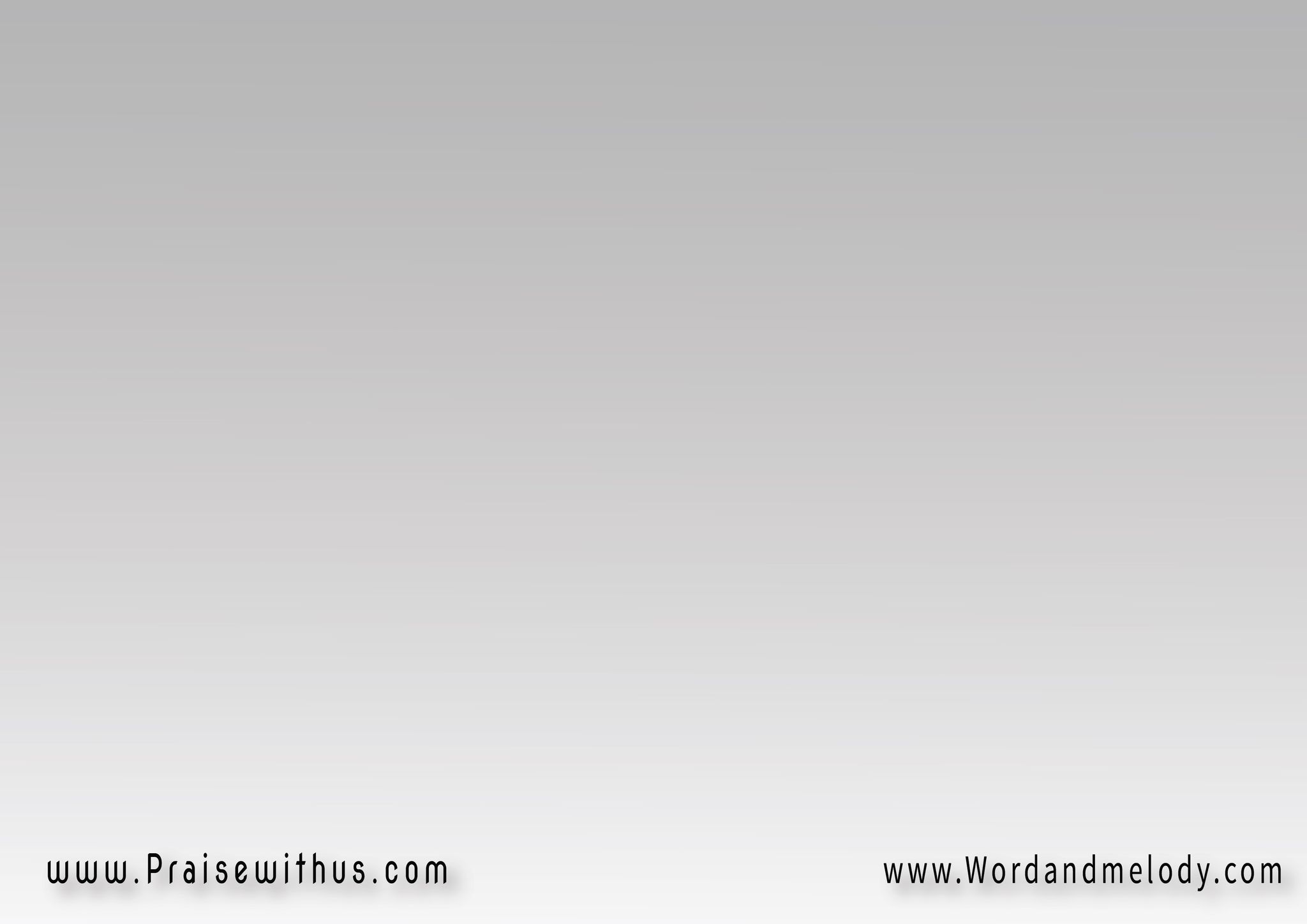 10- احتارت فيه العقول       
وفيَّ كمان لأني بتول
قلت إن الإيمان يقول       
هكذا شاء بعظمته
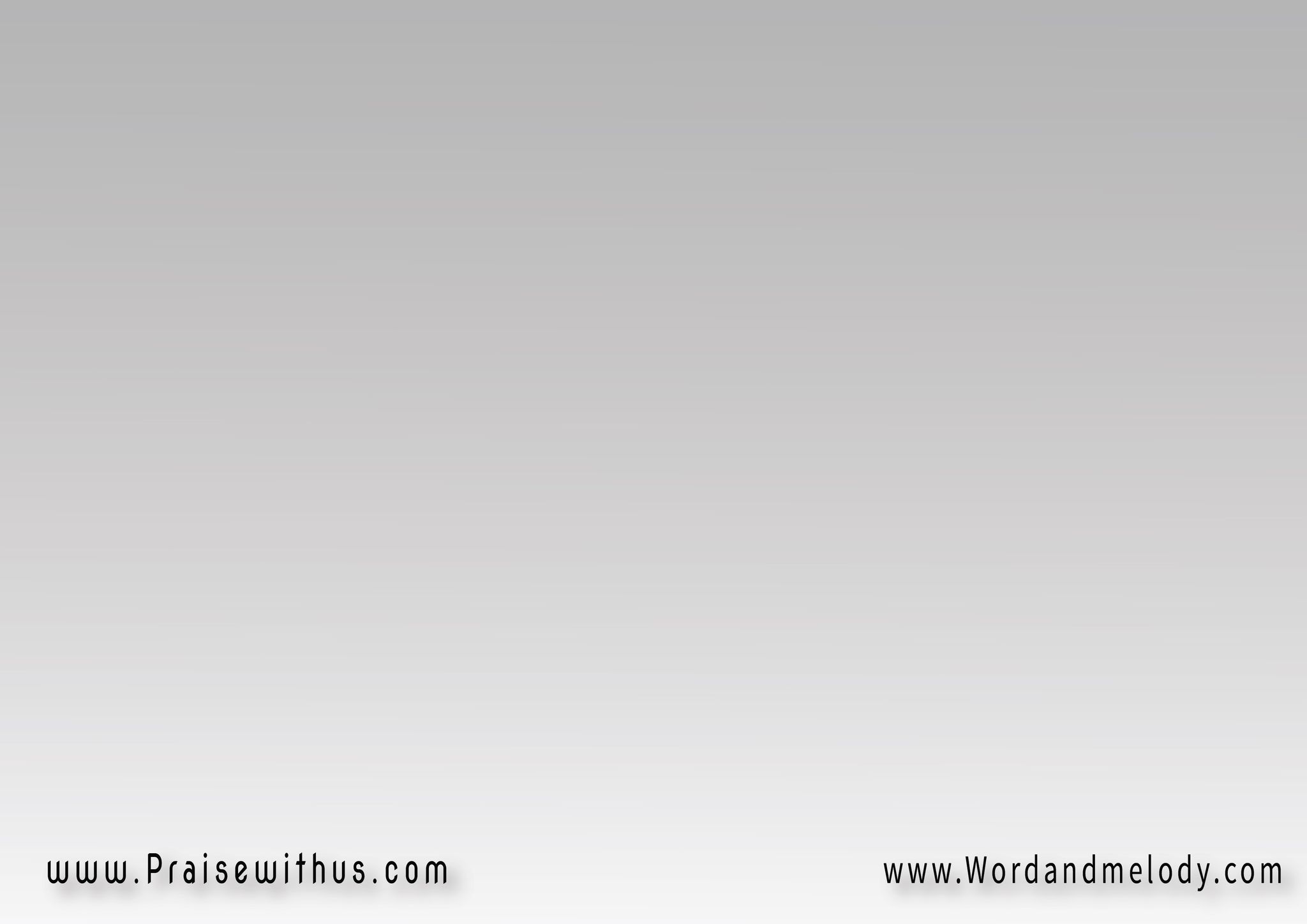 + تعظم نفسي الرب       
وتبتهج روحي بالله
مخلصي القدير صنع       
بي عظائم واسمه القدوس
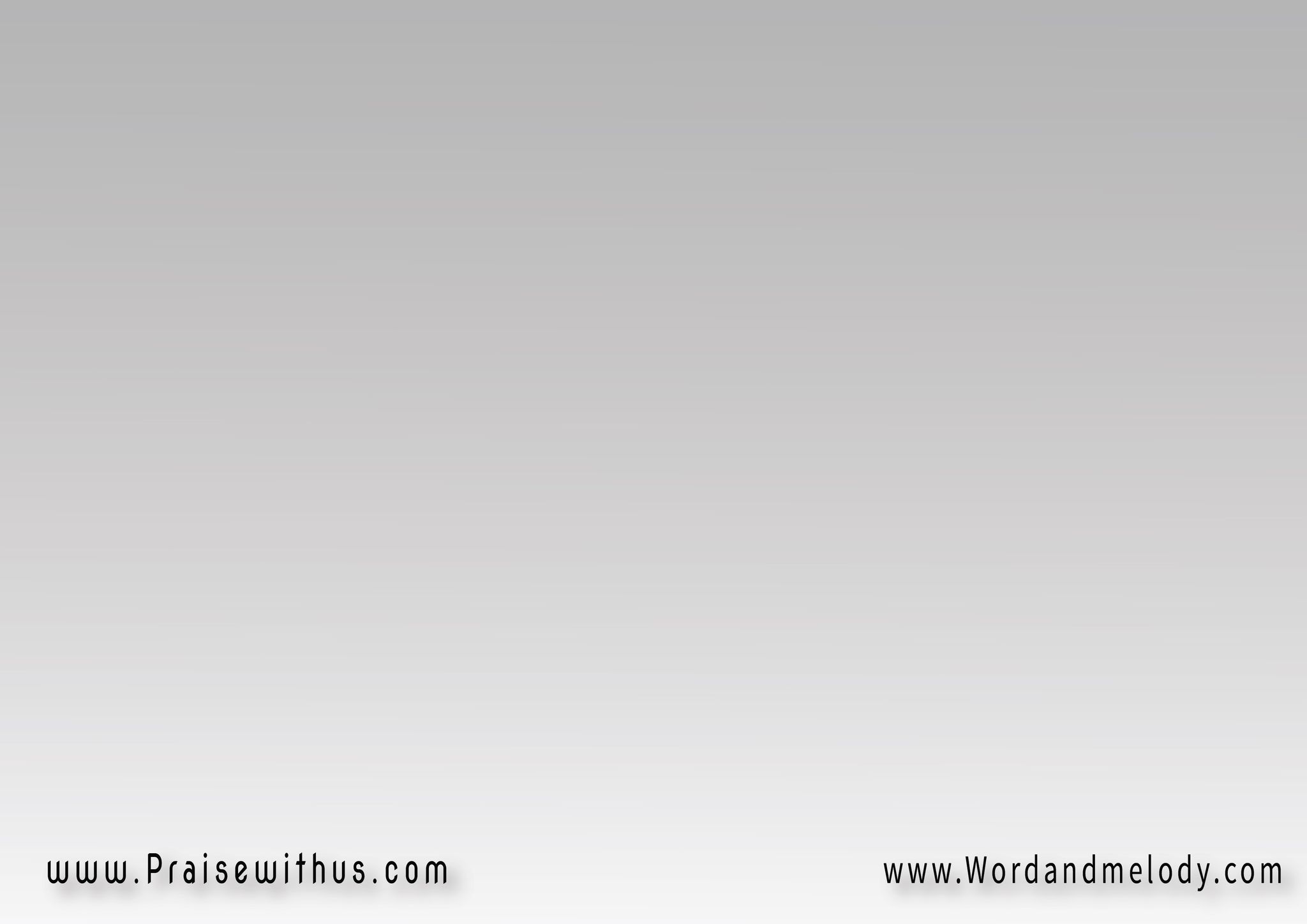 11- خبيت السر في قلبي       
صرخت أليصابات كنبي
كيف تأتي ام ربي       
وسجد يوحنا لعظمته
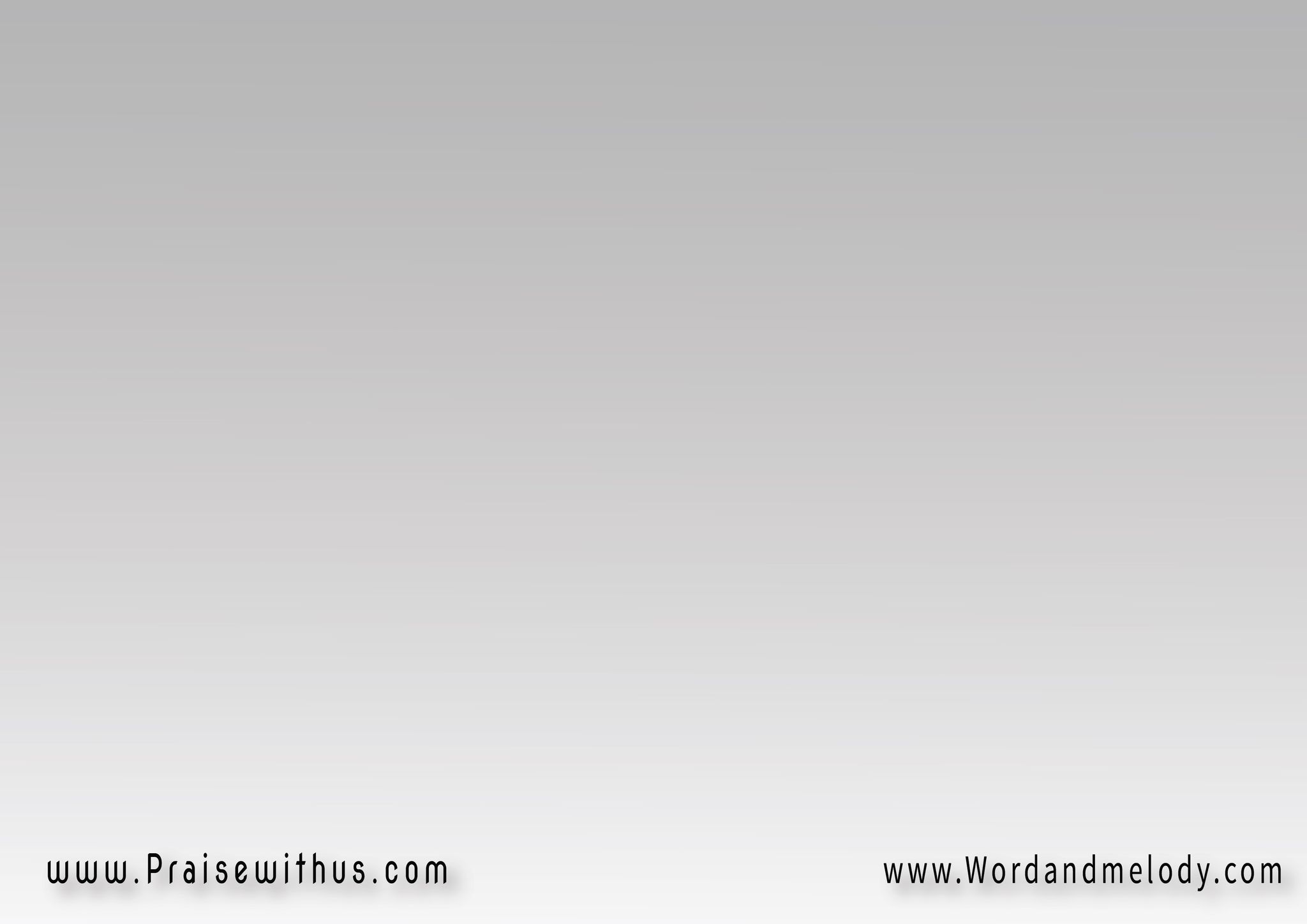 + تعظم نفسي الرب       
وتبتهج روحي بالله
مخلصي القدير صنع       
بي عظائم واسمه القدوس
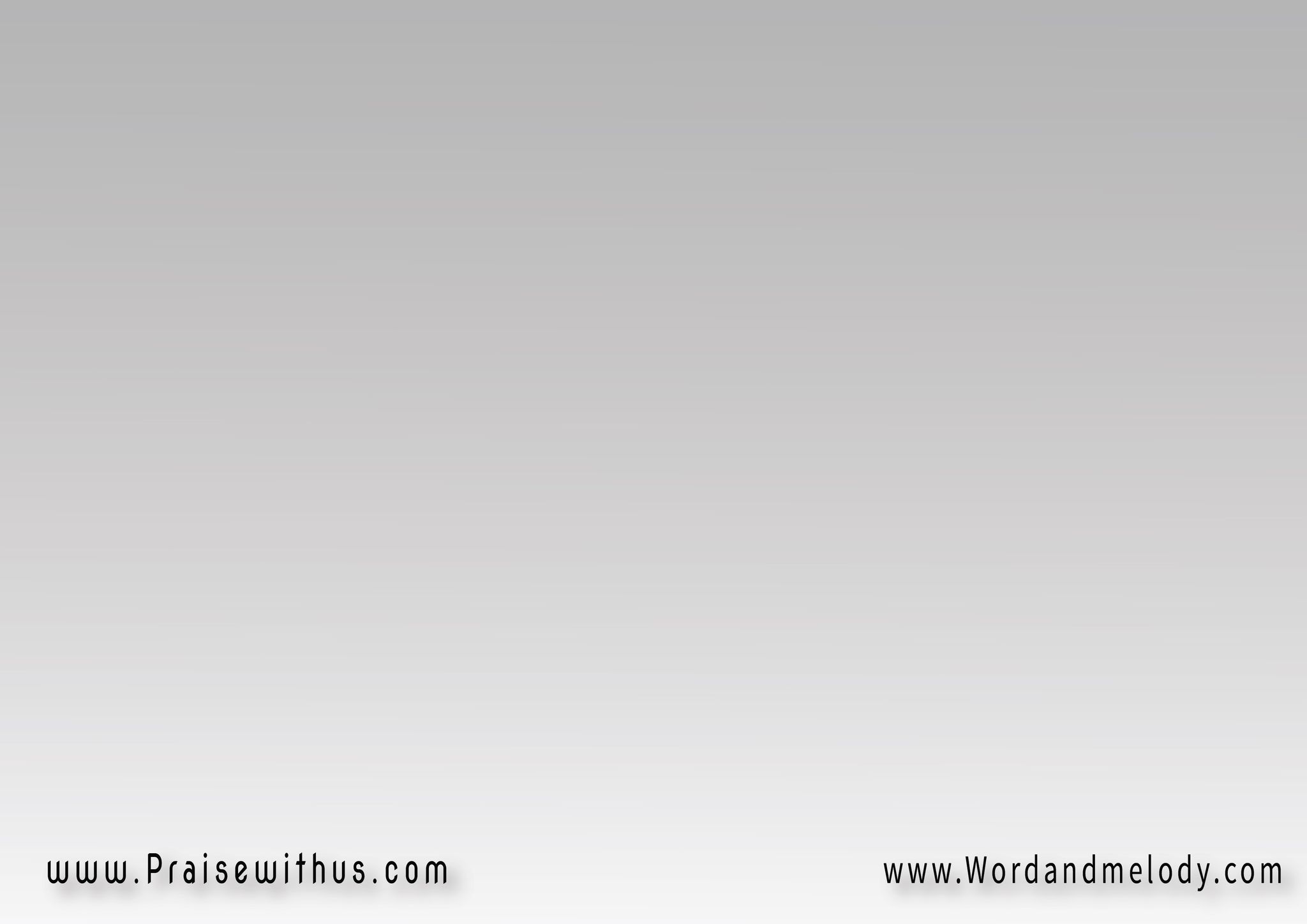 12- اختارني بنعمتهِ       
وحلَّ عليَّ بروحهِ
وسَكَن فيَّ كلمته       
مخبراً عن عظمته
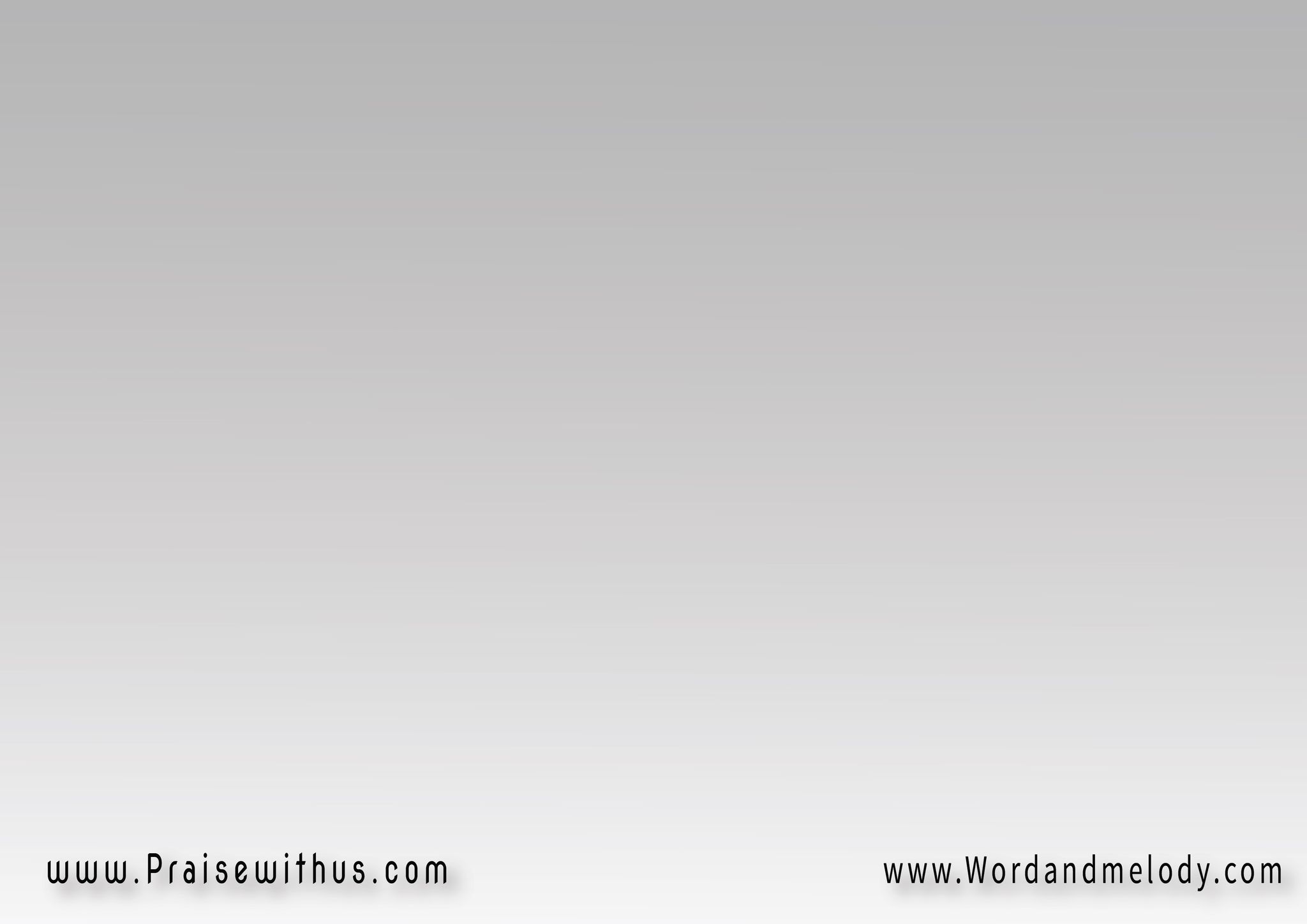 + تعظم نفسي الرب       
وتبتهج روحي بالله
مخلصي القدير صنع       
بي عظائم واسمه القدوس
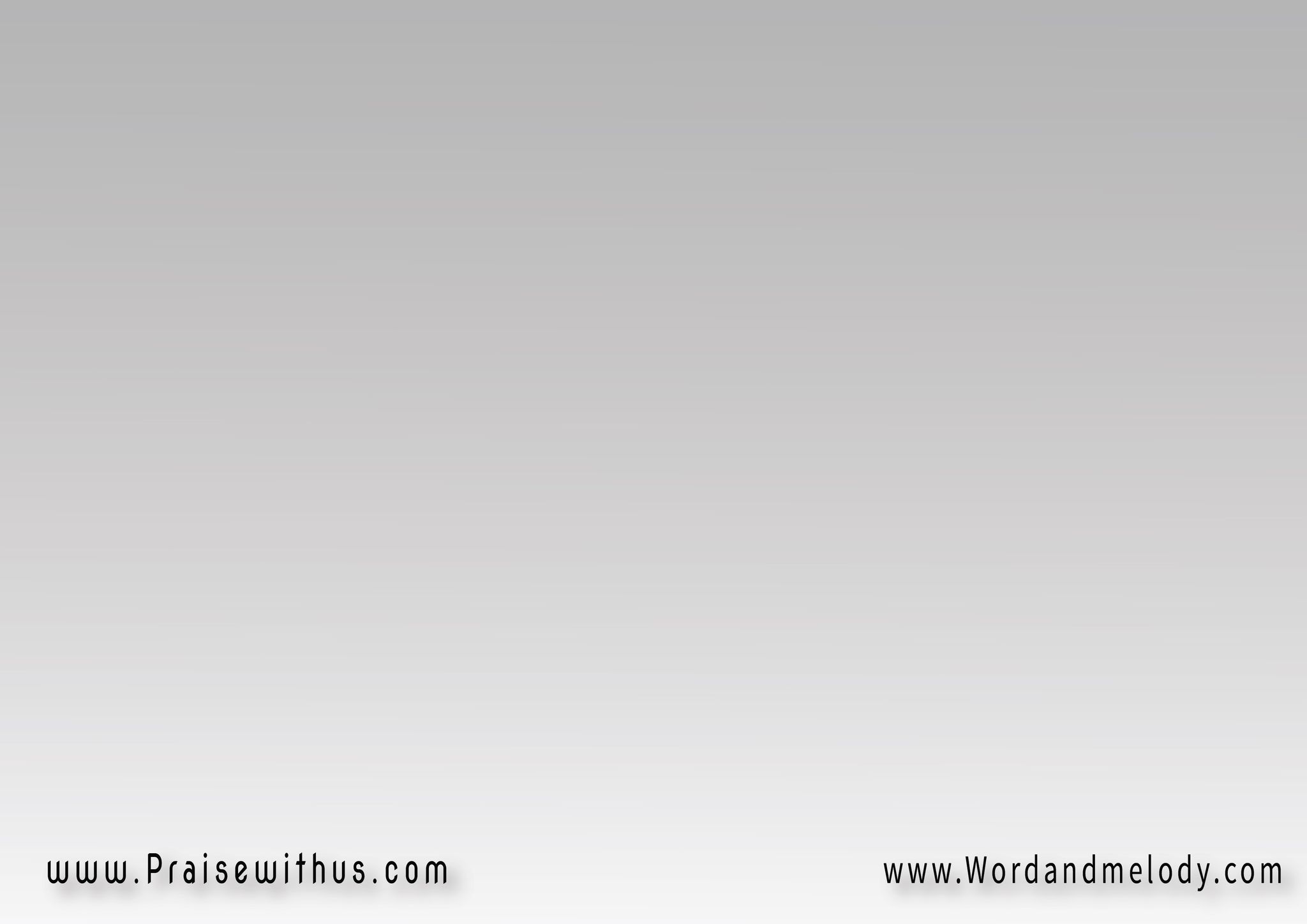 13- قوةُ الآب وحكمتُه   
دخل بطني بحكمتهِ
ليُري العالم حكمتَه 
فيندهشوا لعظمته
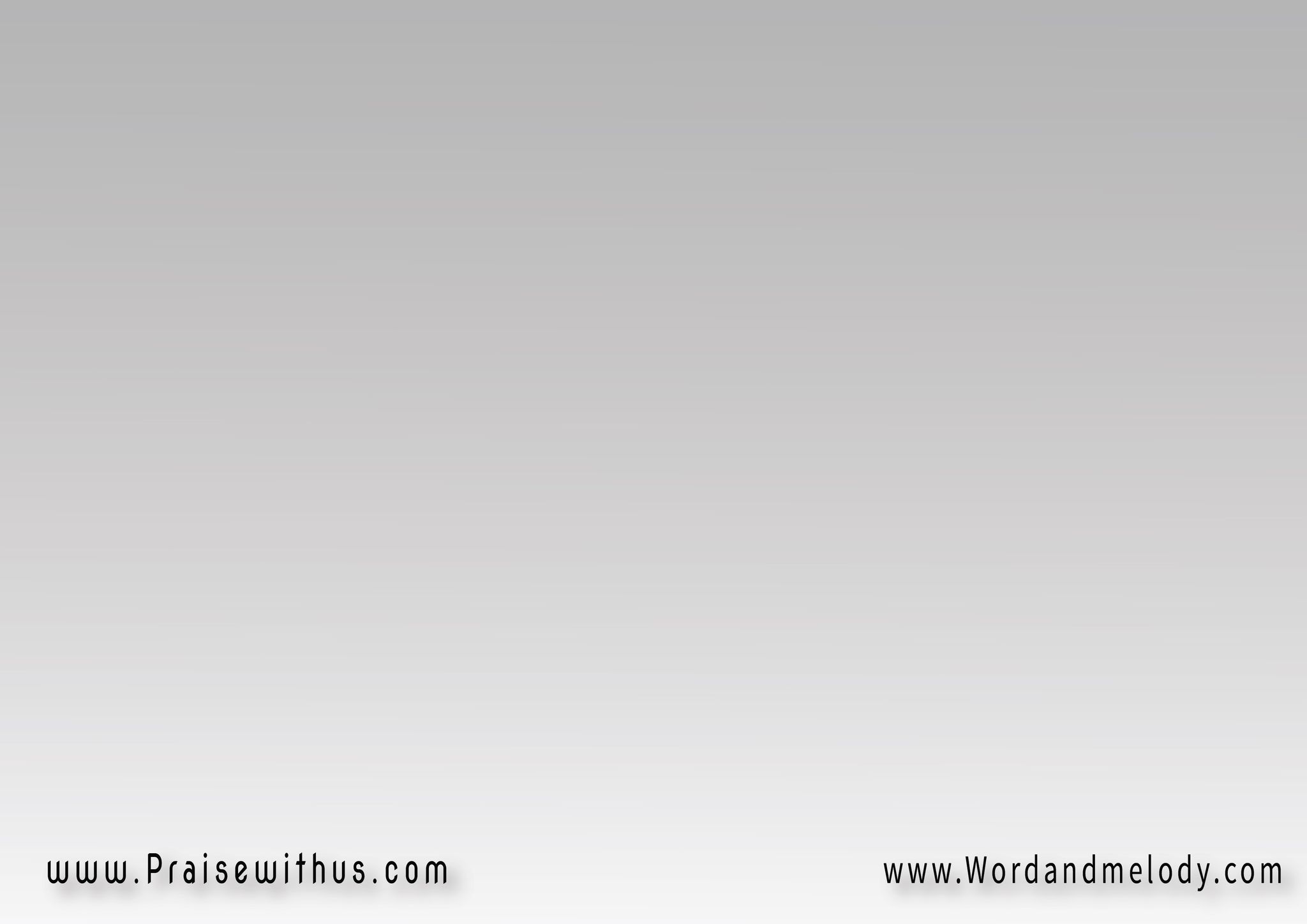 + تعظم نفسي الرب       
وتبتهج روحي بالله
مخلصي القدير صنع       
بي عظائم واسمه القدوس
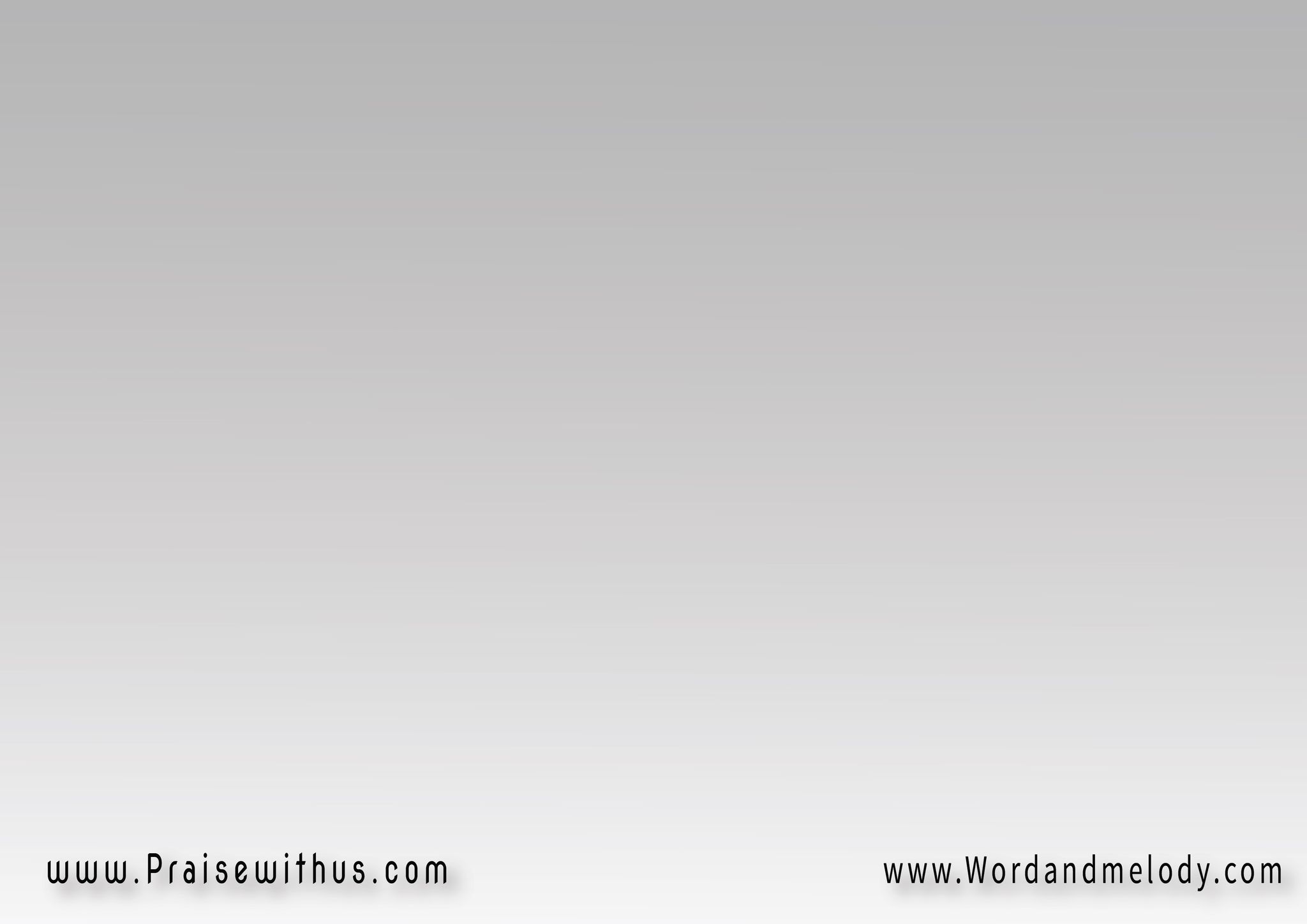 14- مولود الآب الوحيد 
وأيضا في البشر الوحيد
صار ابني وهو المجيد
لأنه حجب عظمته
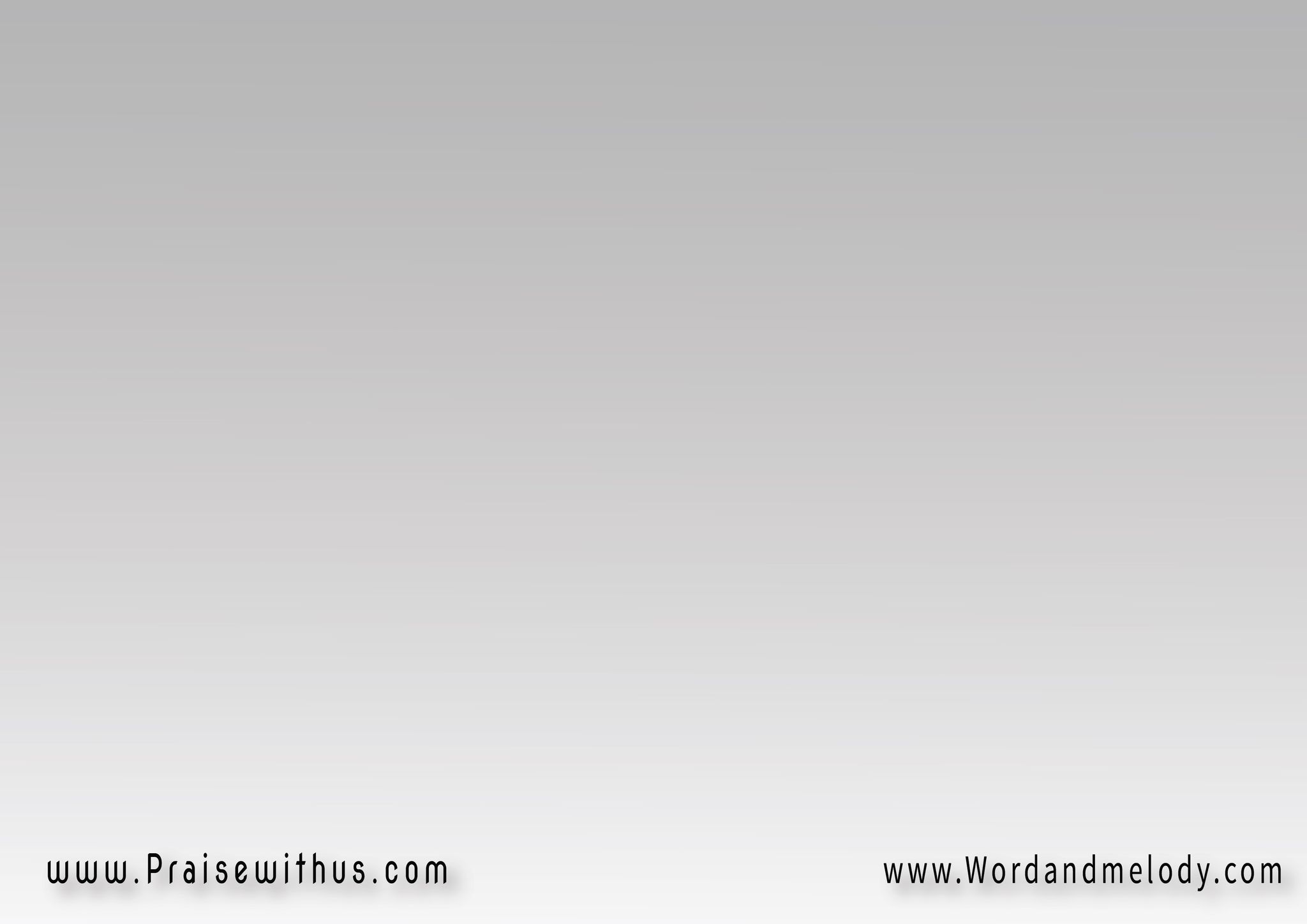 + تعظم نفسي الرب       
وتبتهج روحي بالله
مخلصي القدير صنع       
بي عظائم واسمه القدوس
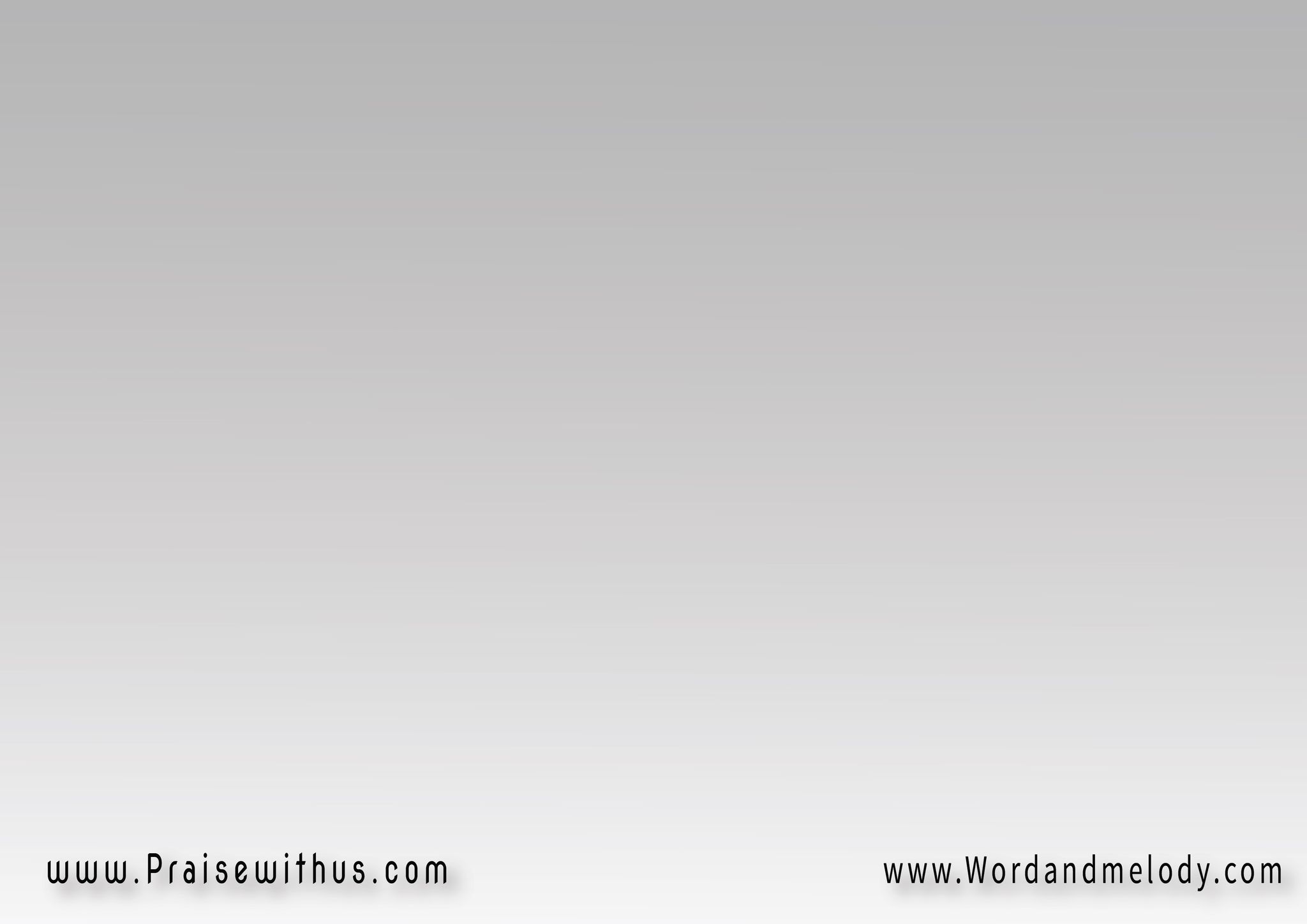 15- كيف يكون وأنا عذراء  
جاء الكلمة وفيَّ اضاء
وخرج الابن من الأحشاء 
فتعجبتُ لعظمته
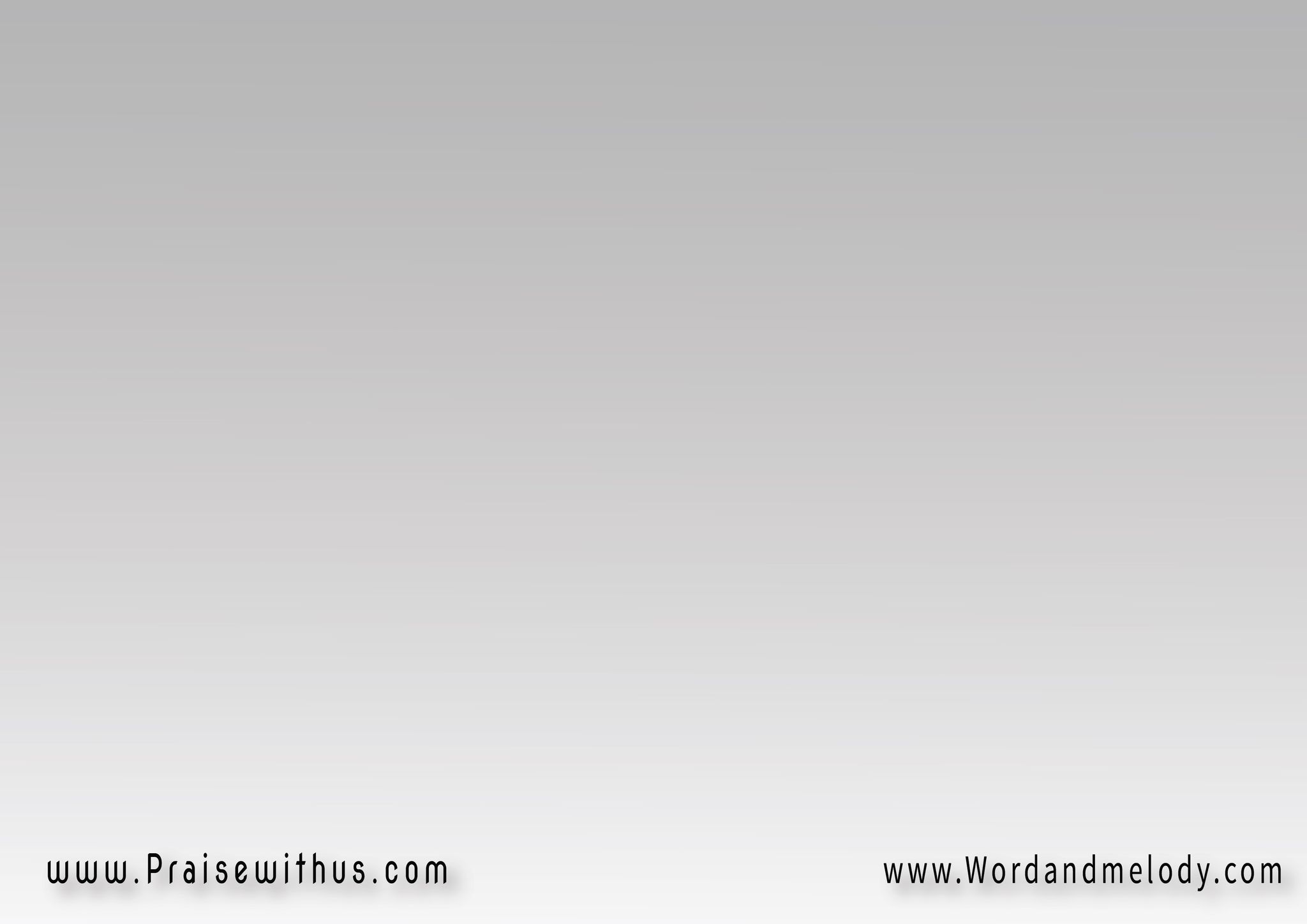 + تعظم نفسي الرب       
وتبتهج روحي بالله
مخلصي القدير صنع       
بي عظائم واسمه القدوس
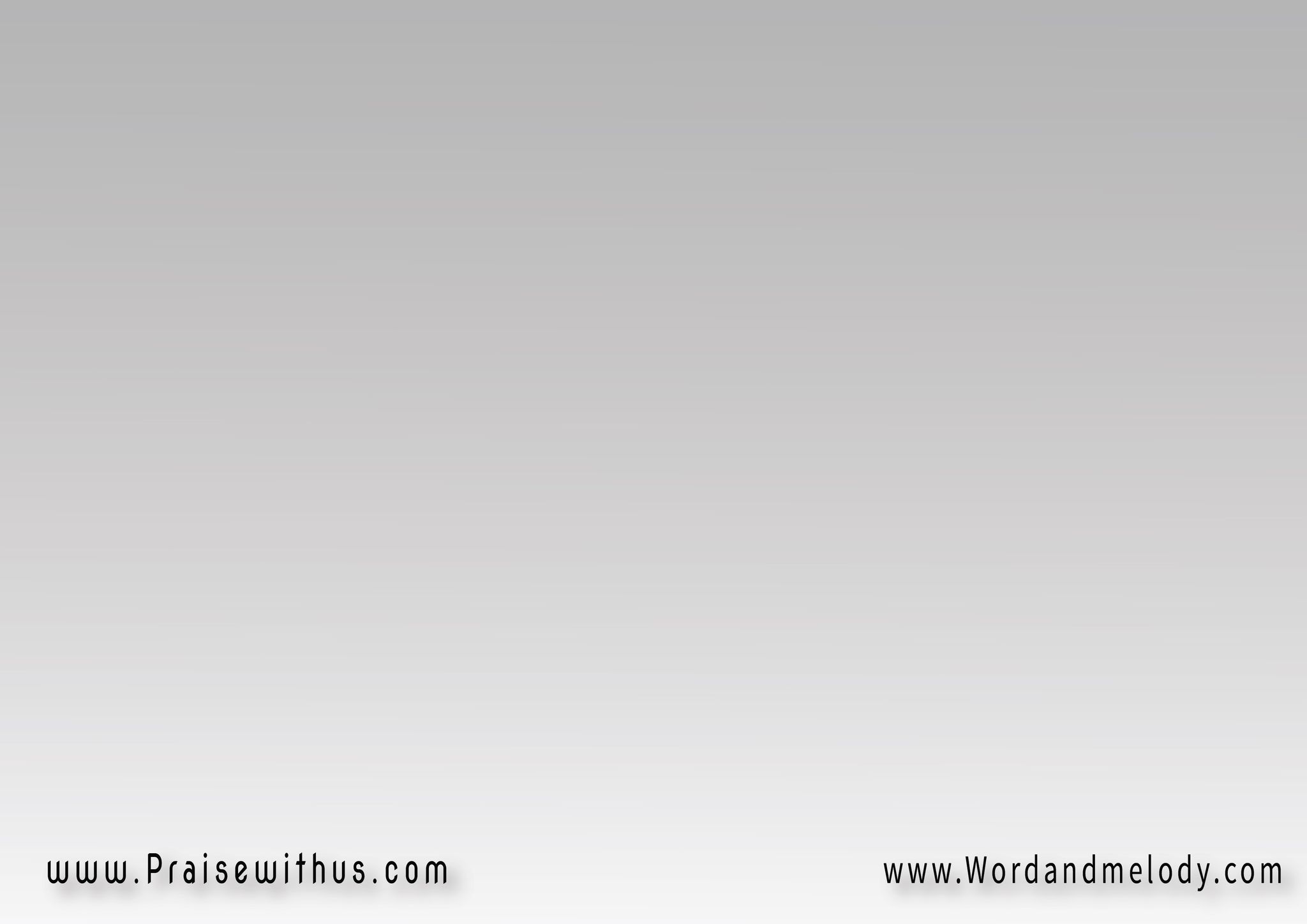 15- كيف يكون وأنا عذراء  
جاء الكلمة وفيَّ اضاء
وخرج الابن من الأحشاء 
فتعجبتُ لعظمته
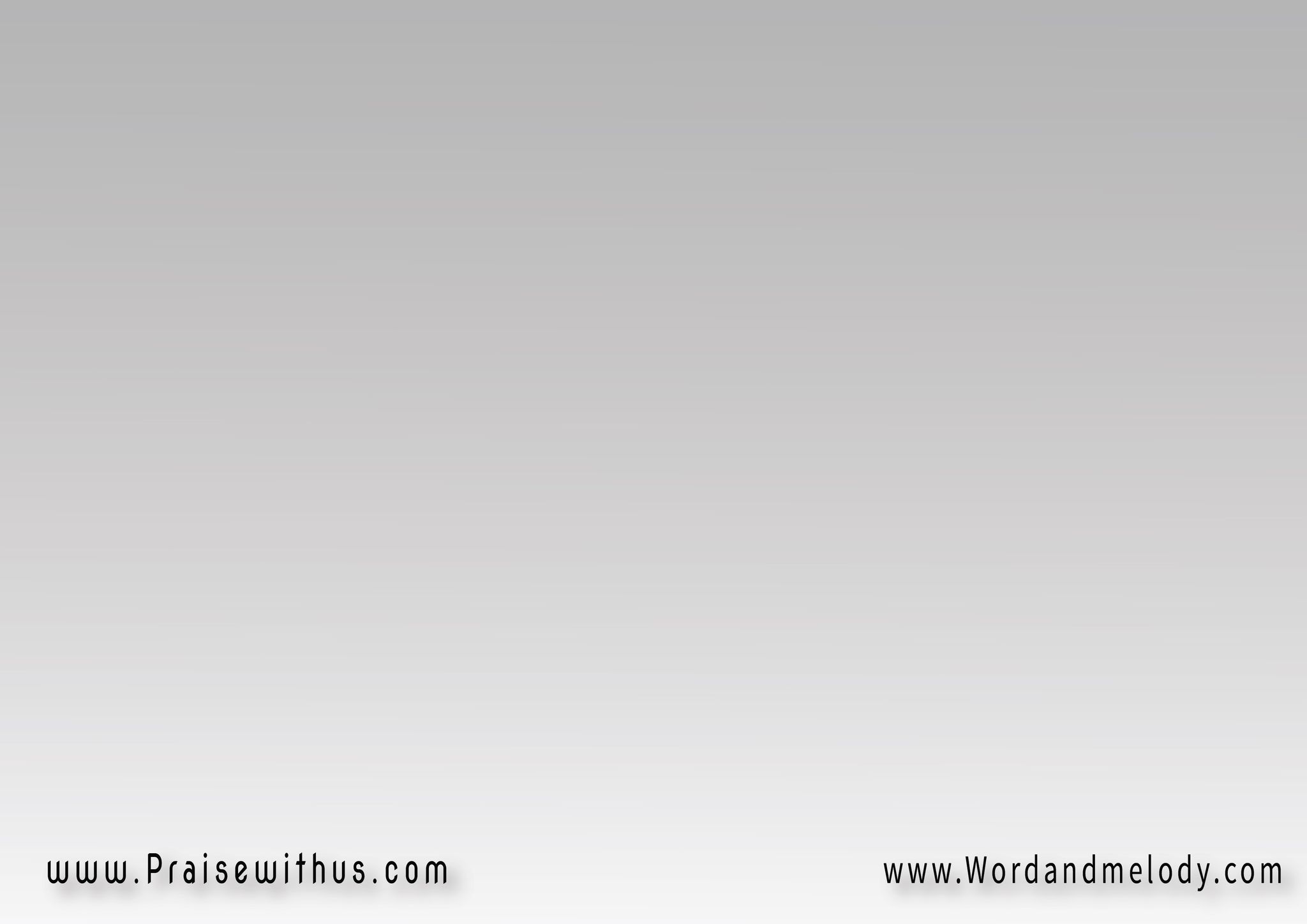 + تعظم نفسي الرب       
وتبتهج روحي بالله
مخلصي القدير صنع       
بي عظائم واسمه القدوس
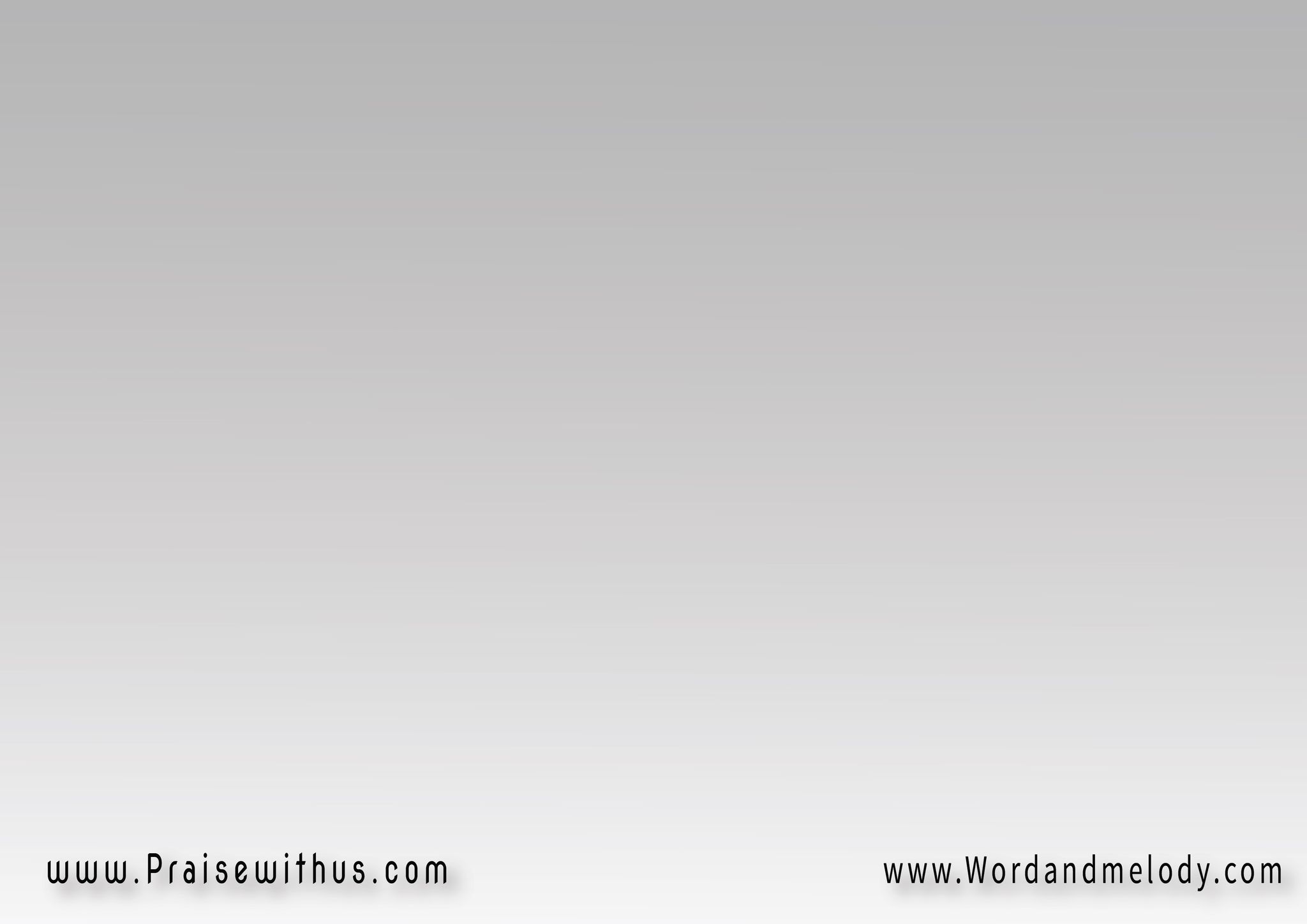 16- دخل والأبواب مغلقة       
  وخرج وهي بلا حركة
 من البتول أشرق  
 نور الأنوار بعظمته
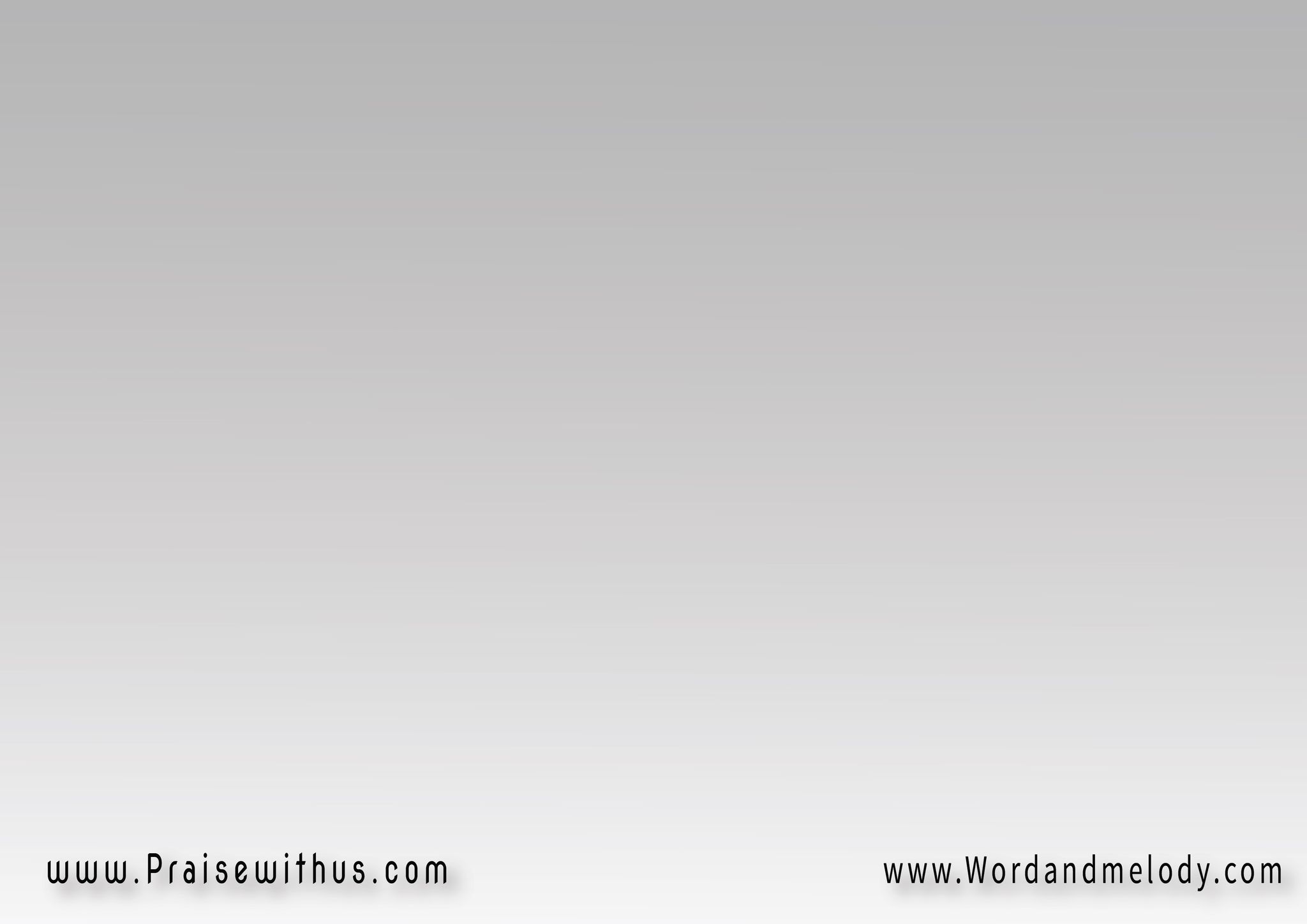 + تعظم نفسي الرب       
وتبتهج روحي بالله
مخلصي القدير صنع       
بي عظائم واسمه القدوس
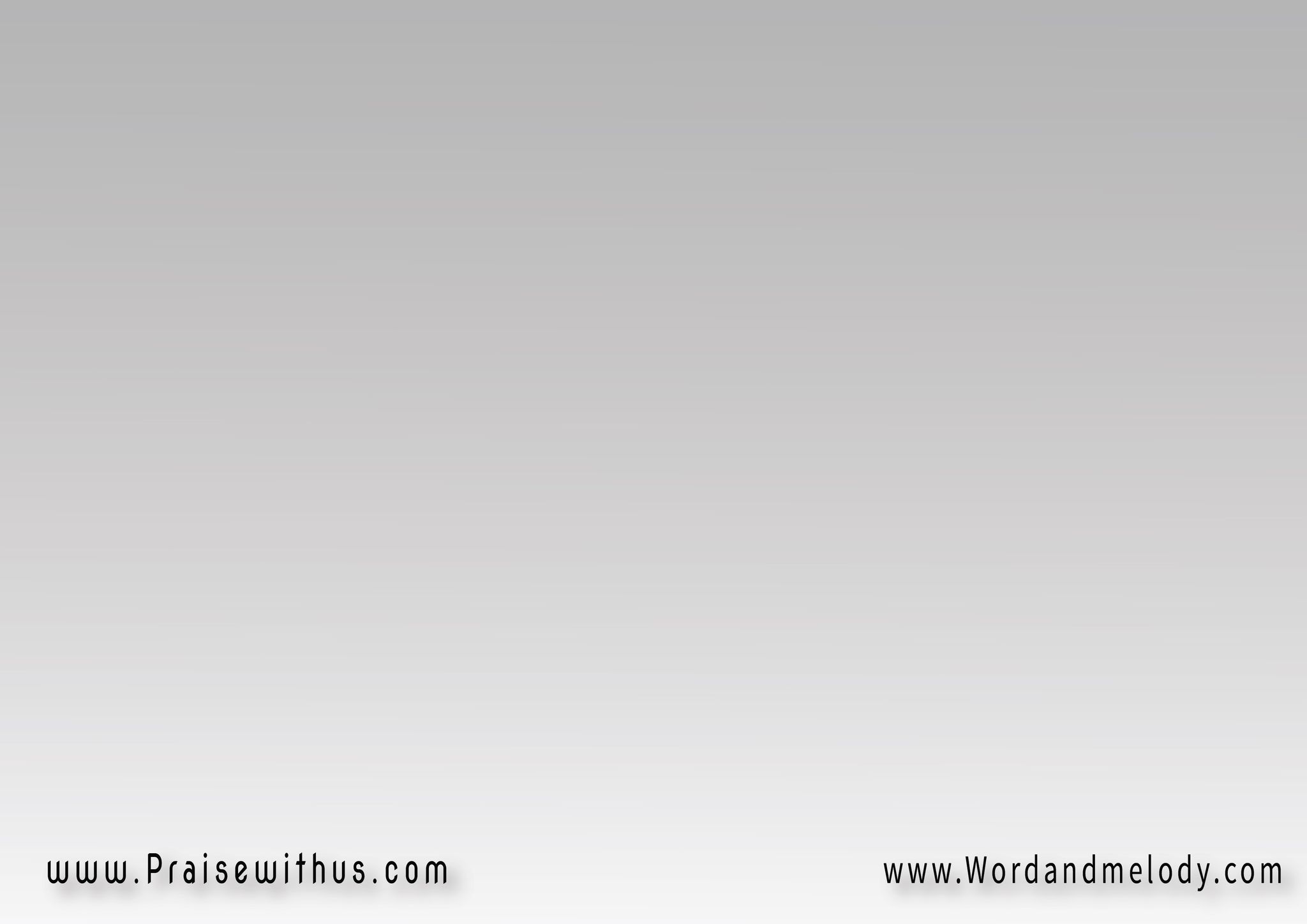 17-على جناحات البتولية       
   رفرف طبع اللاهوتية  تجسد وتأنس       
رفع البشرية بعظمته
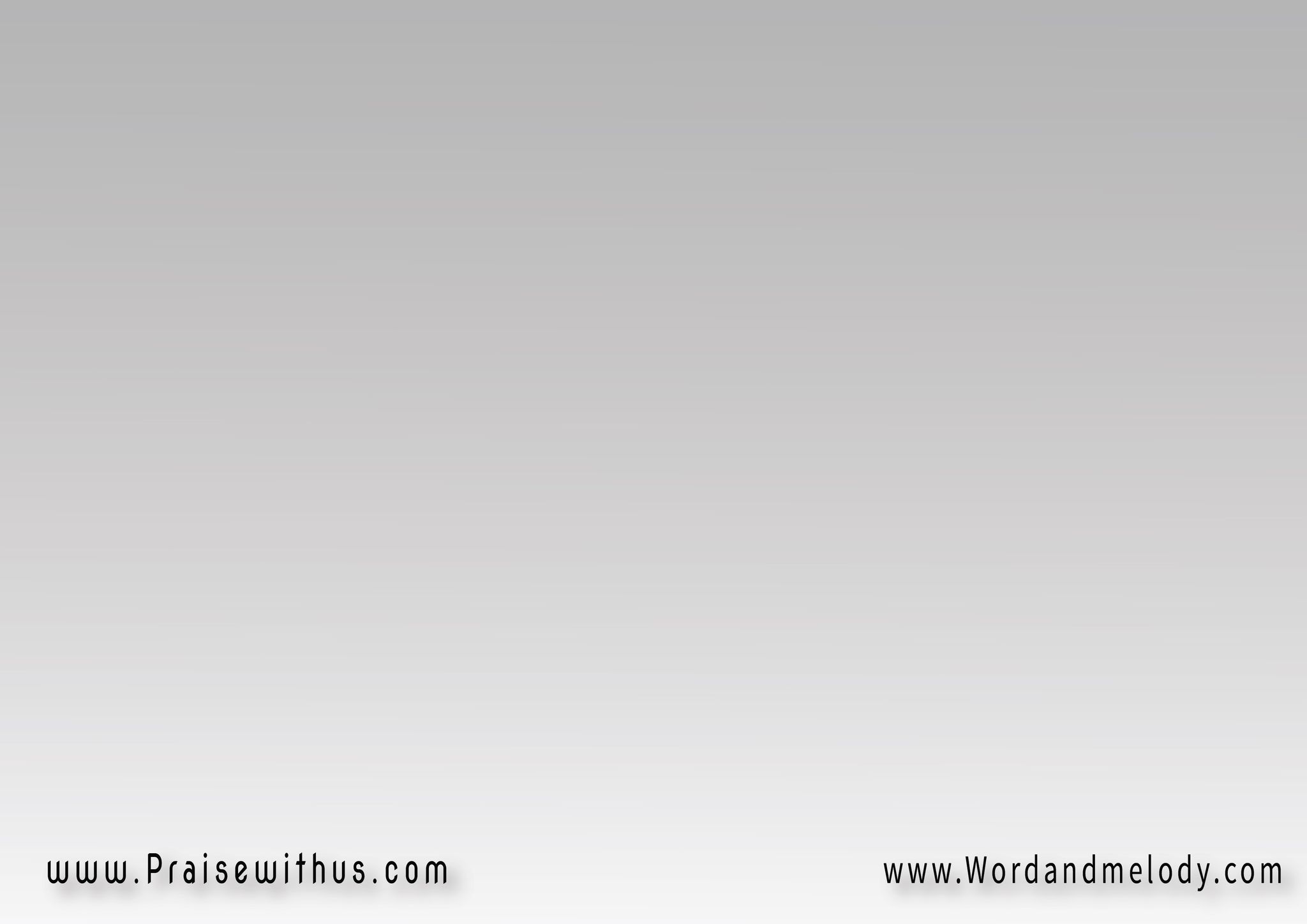 + تعظم نفسي الرب       
وتبتهج روحي بالله
مخلصي القدير صنع       
بي عظائم واسمه القدوس
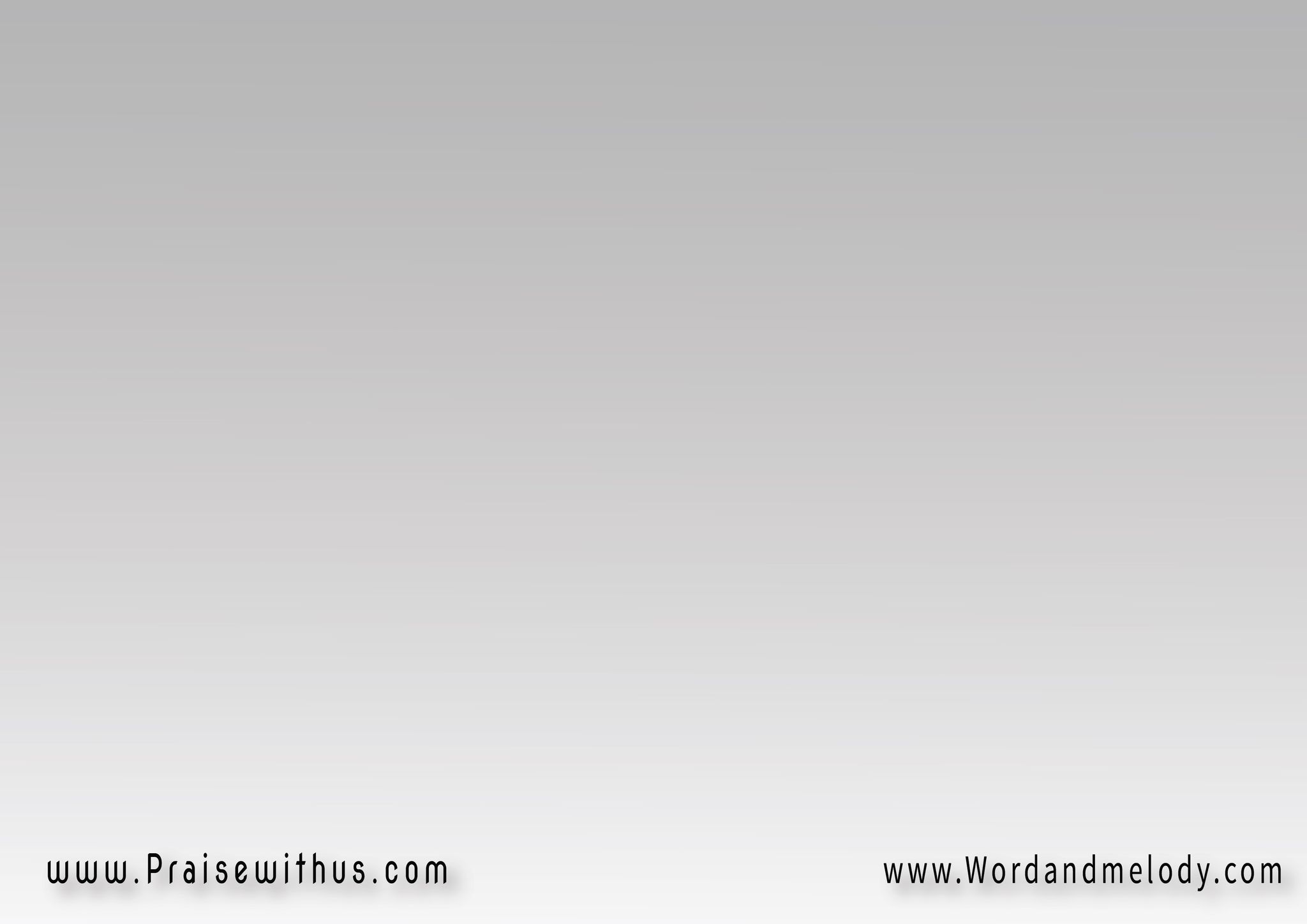 18- صارت الأرض سما
 في يوم     
 ما الخفيُّ صار معلوم
 نزلت ملايكة ونجوم       
وسجدوا معانا لعظمته
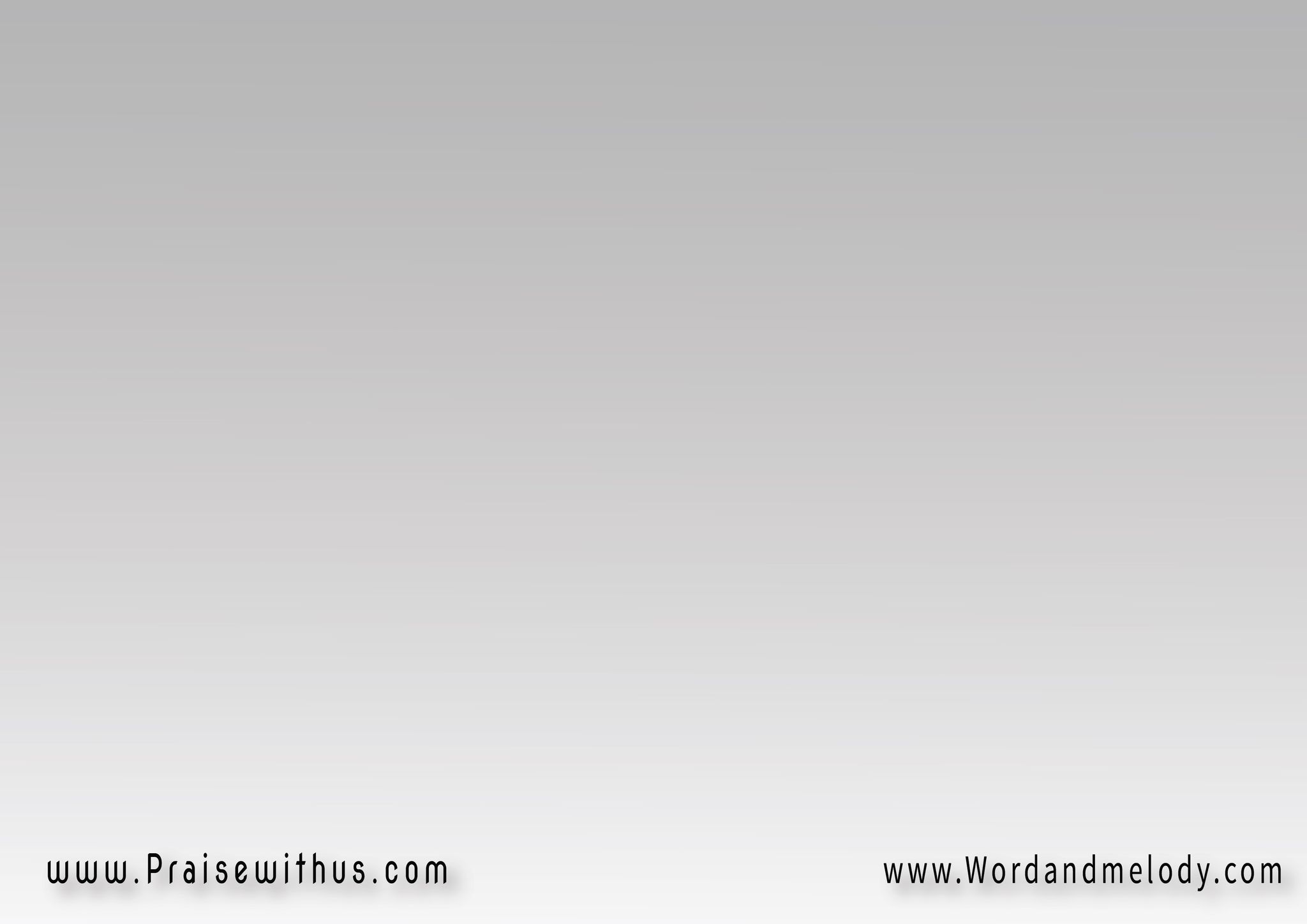 + تعظم نفسي الرب       
وتبتهج روحي بالله
مخلصي القدير صنع       
بي عظائم واسمه القدوس
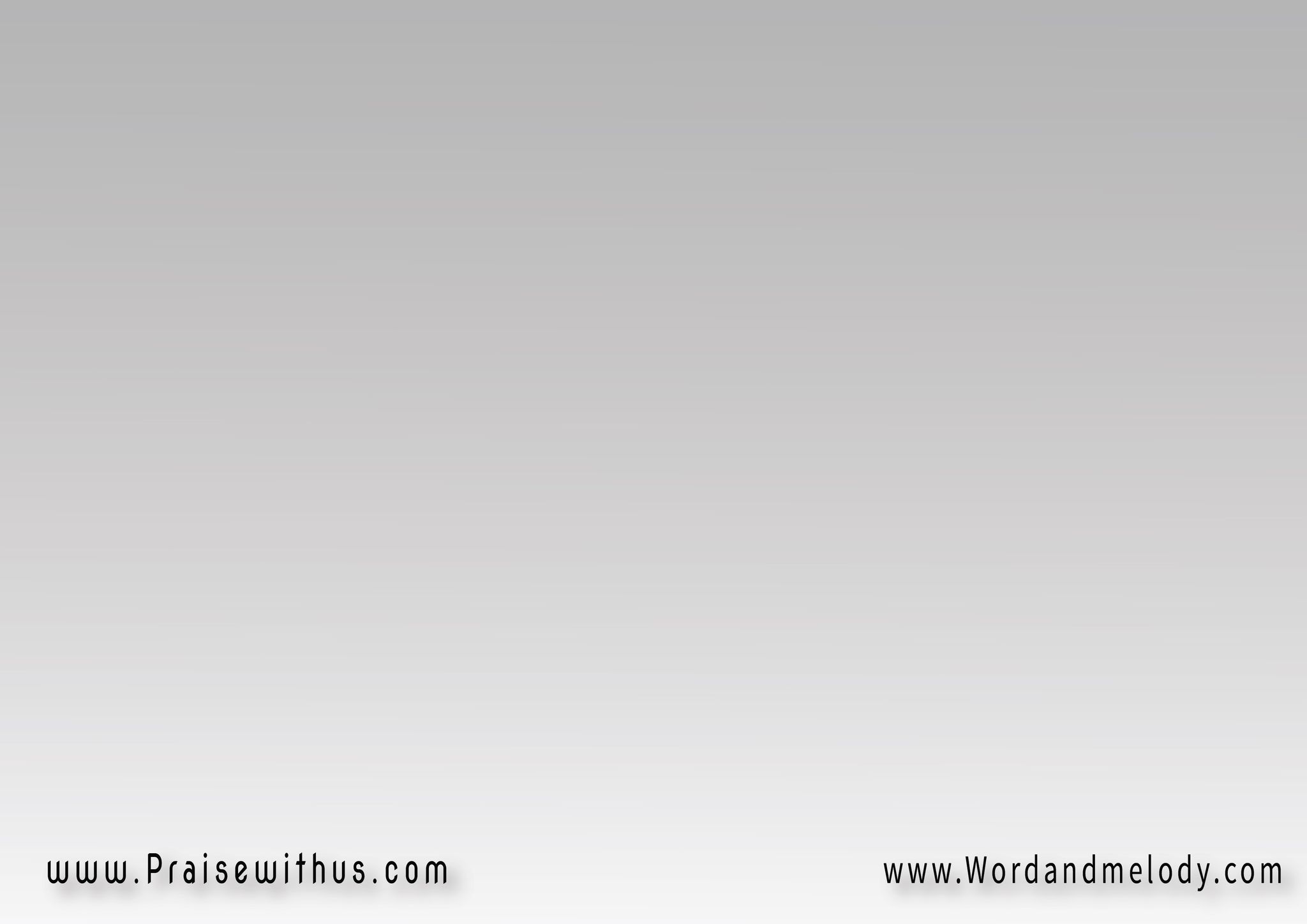 19- فرحت الأرض معايا   
والسما بهللويا
والمجوس رأوا الآية 
فخروا وسجدوا لعظمته
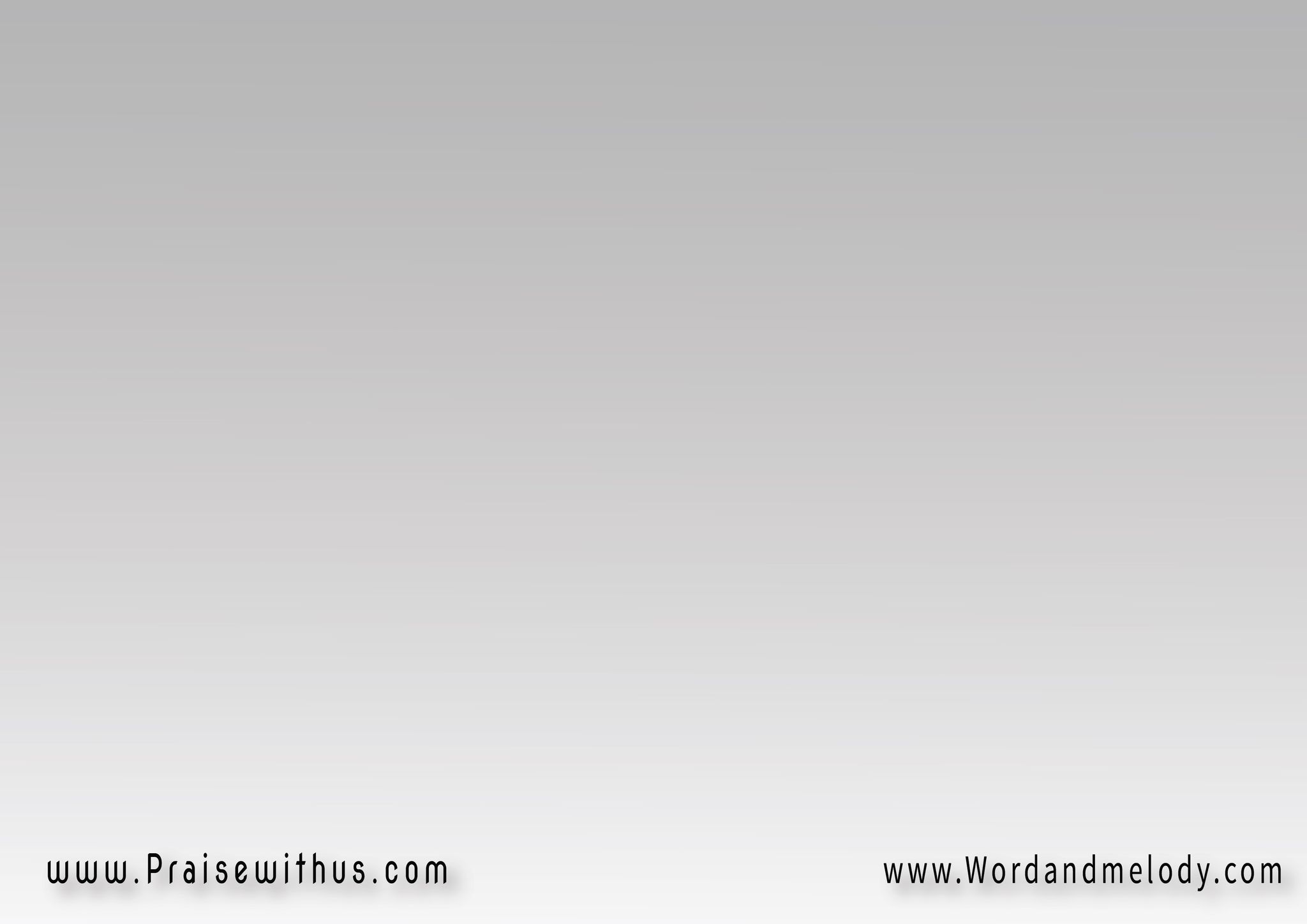 + تعظم نفسي الرب       
وتبتهج روحي بالله
مخلصي القدير صنع       
بي عظائم واسمه القدوس
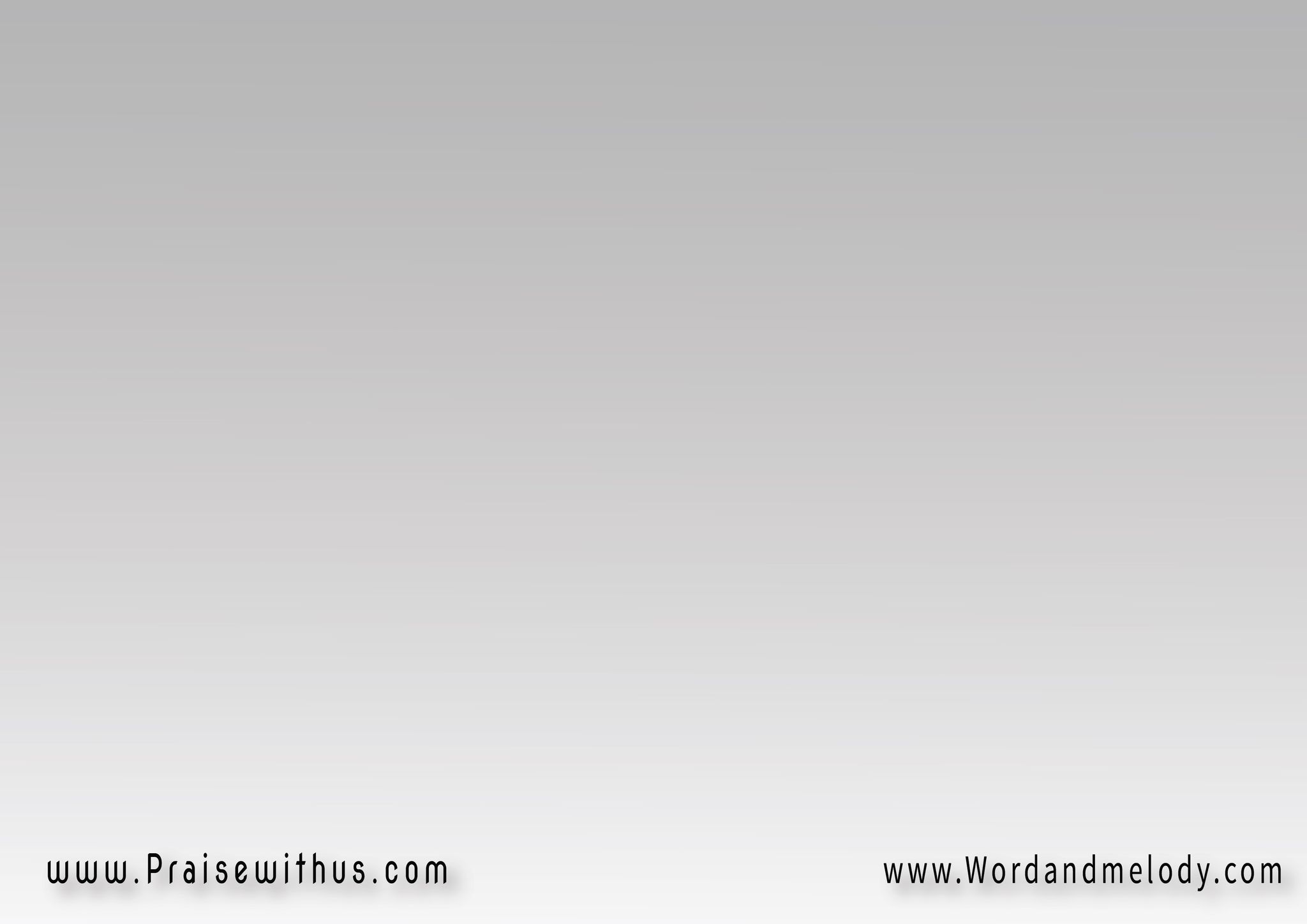 20- فرحت كل الأمهات  
ويايا بثمر الثمرات
طفل وهو كنز الصالحات 
اسجدوا معي لعظمته
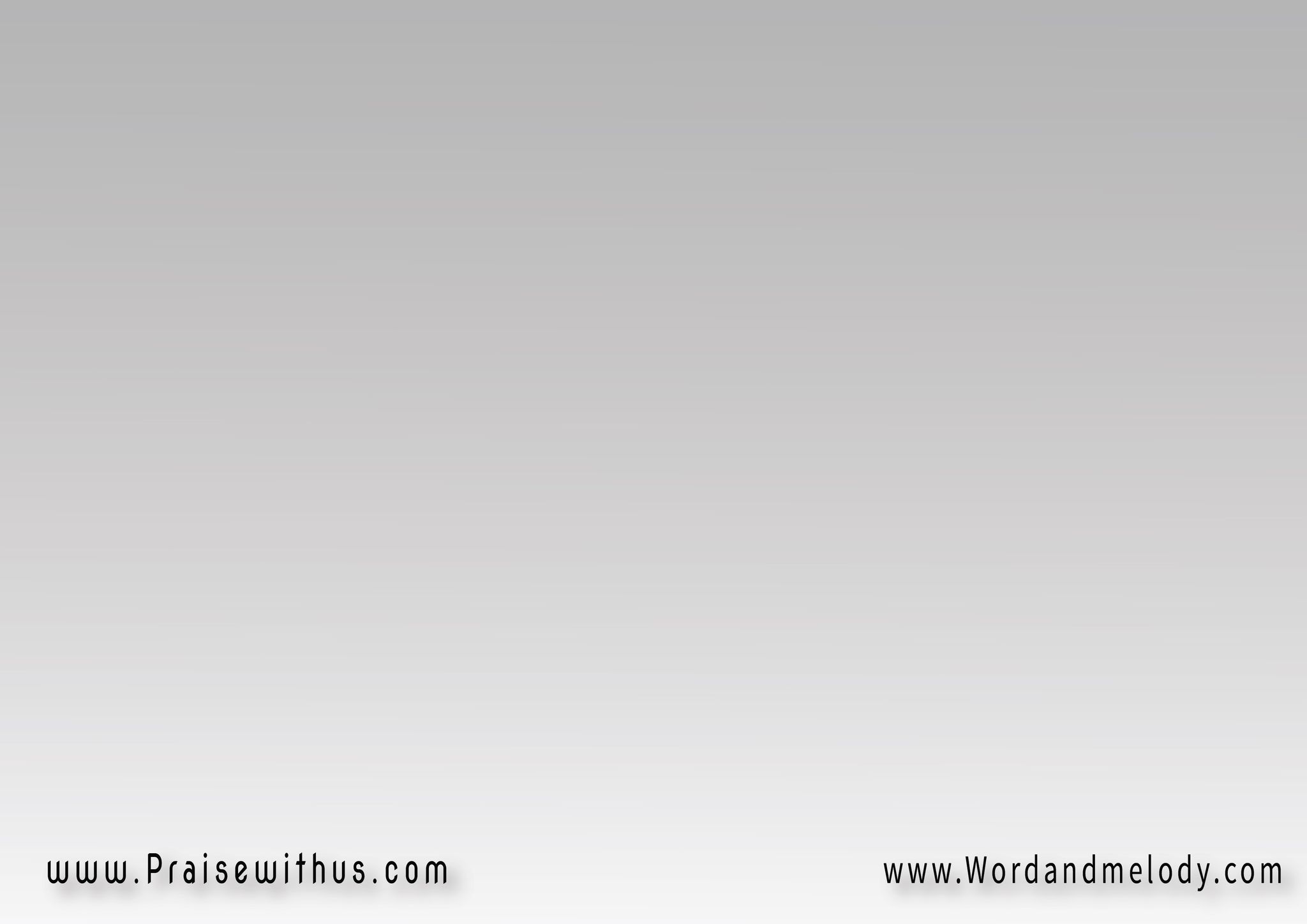 + تعظم نفسي الرب       
وتبتهج روحي بالله
مخلصي القدير صنع       
بي عظائم واسمه القدوس
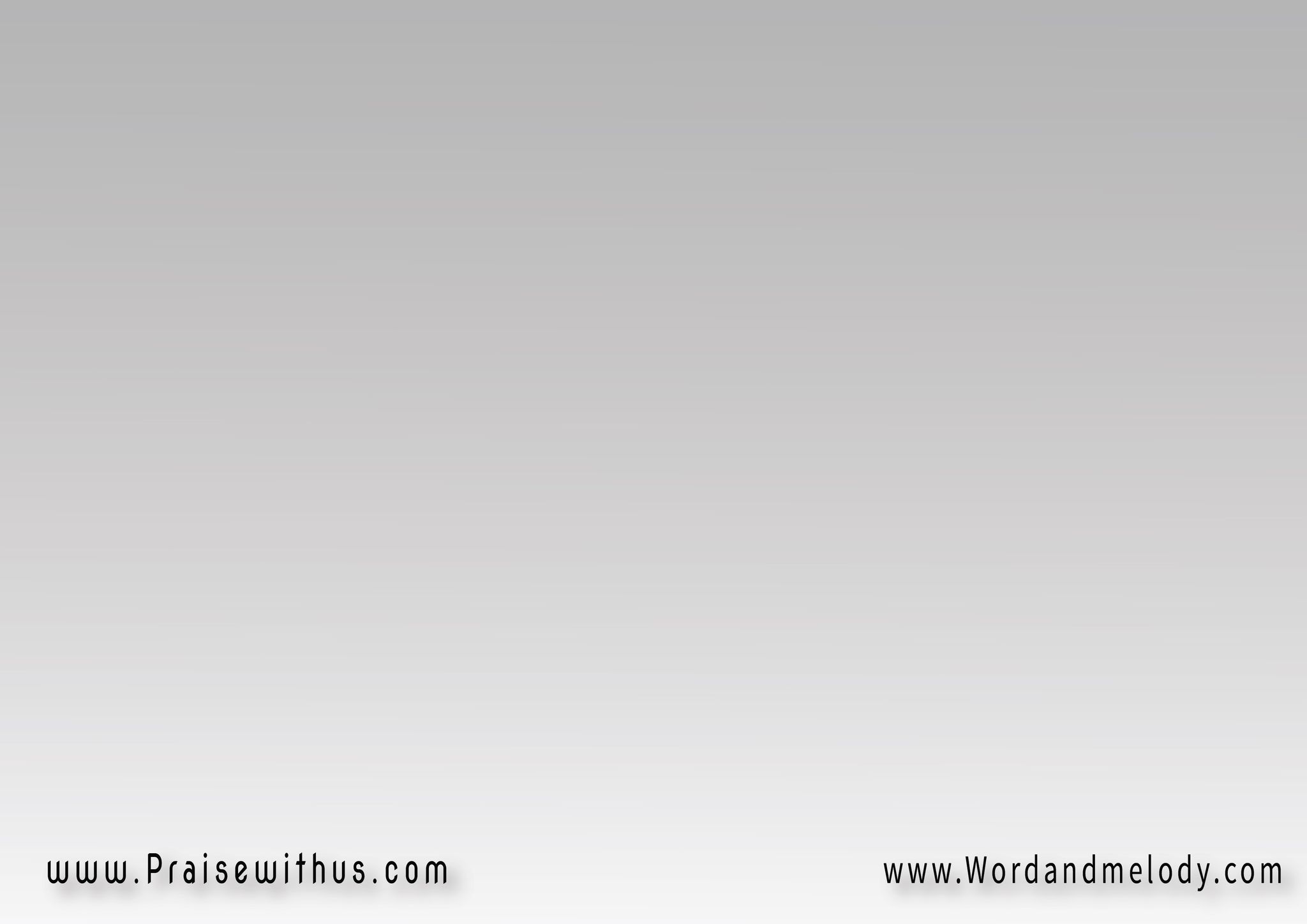 21- تفرح حواء مع ابنة 
ابنتها التي حبلت
بالنسل الموعود وأتت
بآدم الجديد يا لعظمته
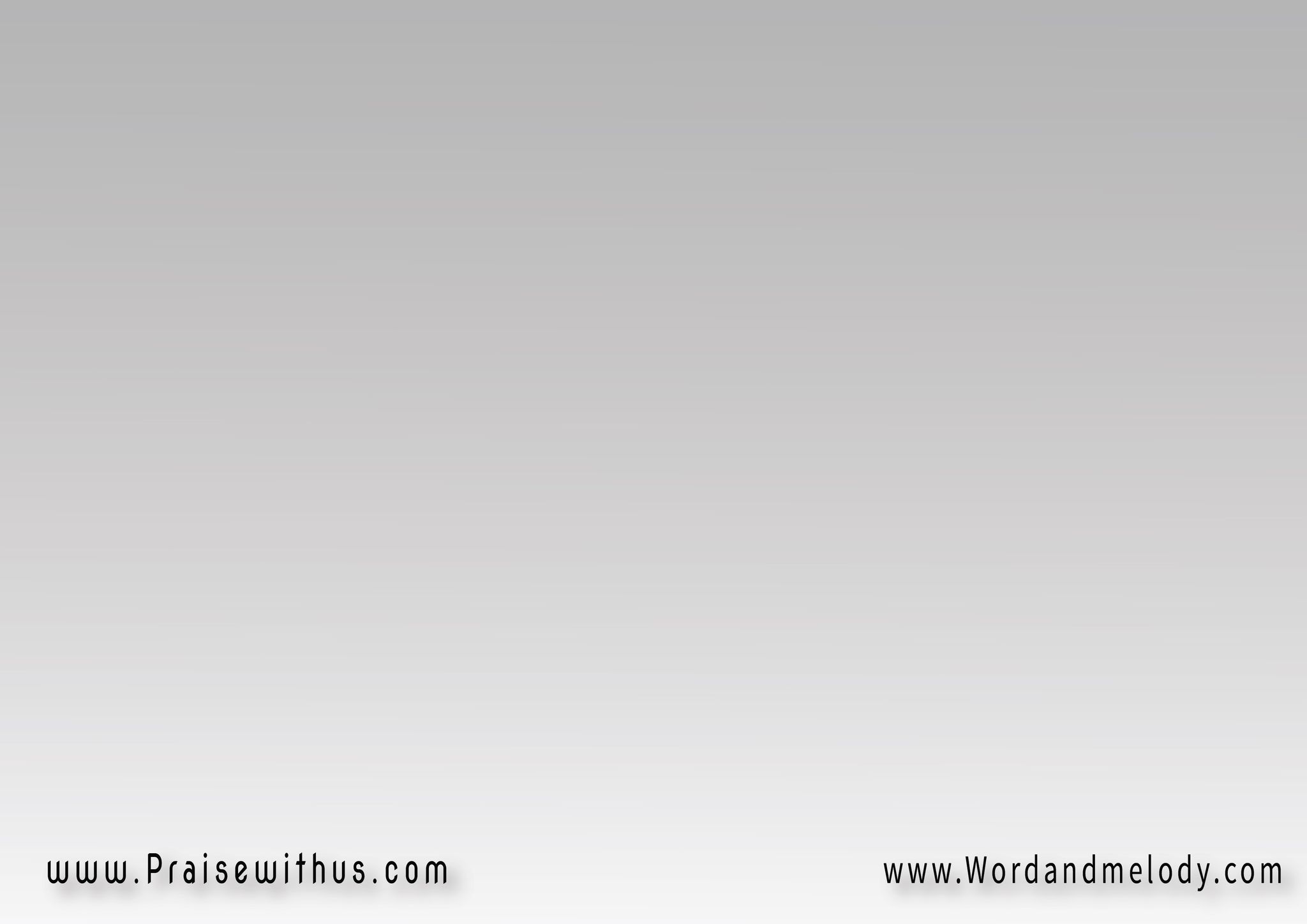 + تعظم نفسي الرب       
وتبتهج روحي بالله
مخلصي القدير صنع       
بي عظائم واسمه القدوس
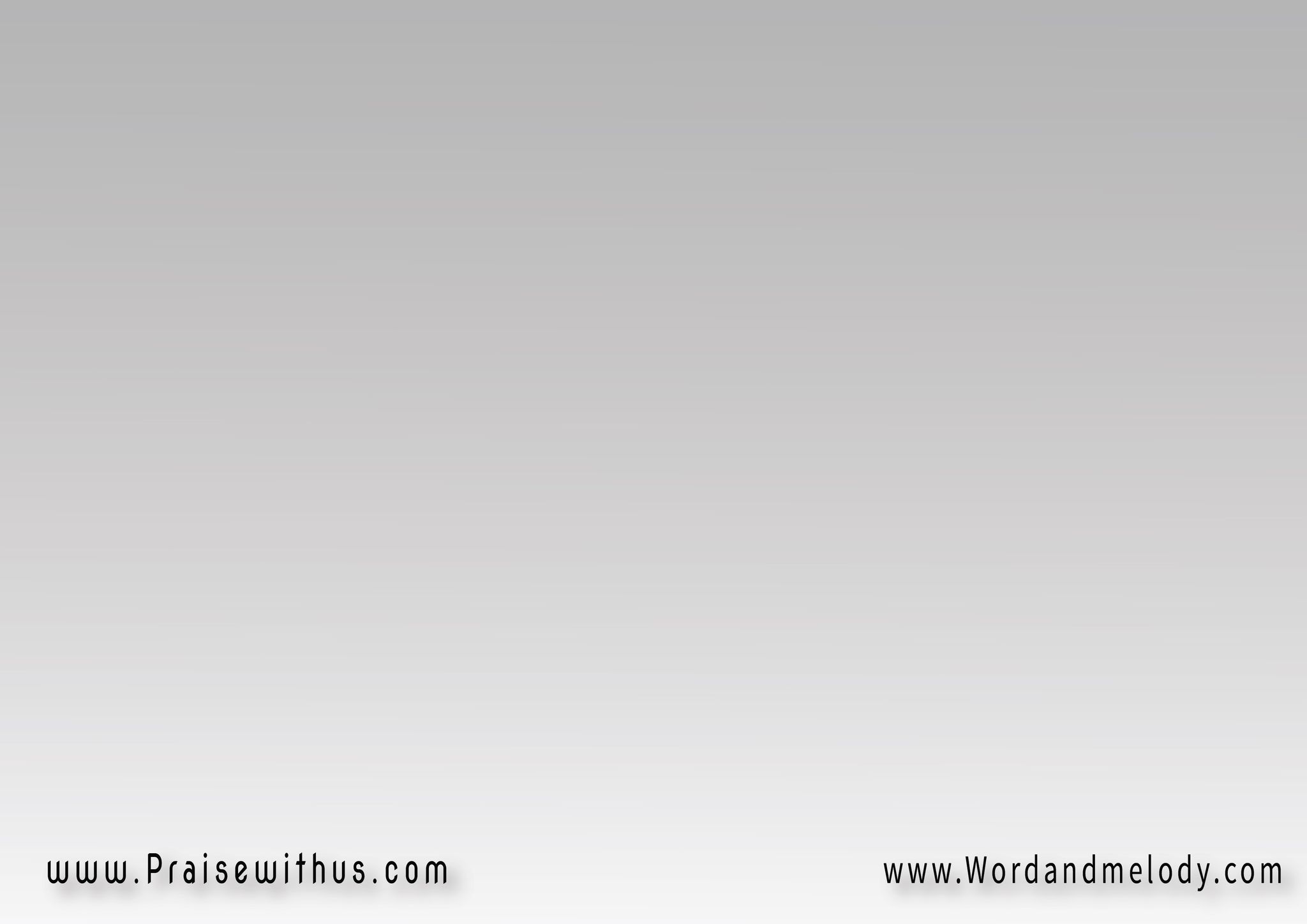 22- فرَّع غصن في بيت داود 
غنىَّ الكرم وقال يا سجود
المولود هو المعبود
والملك في عظمته
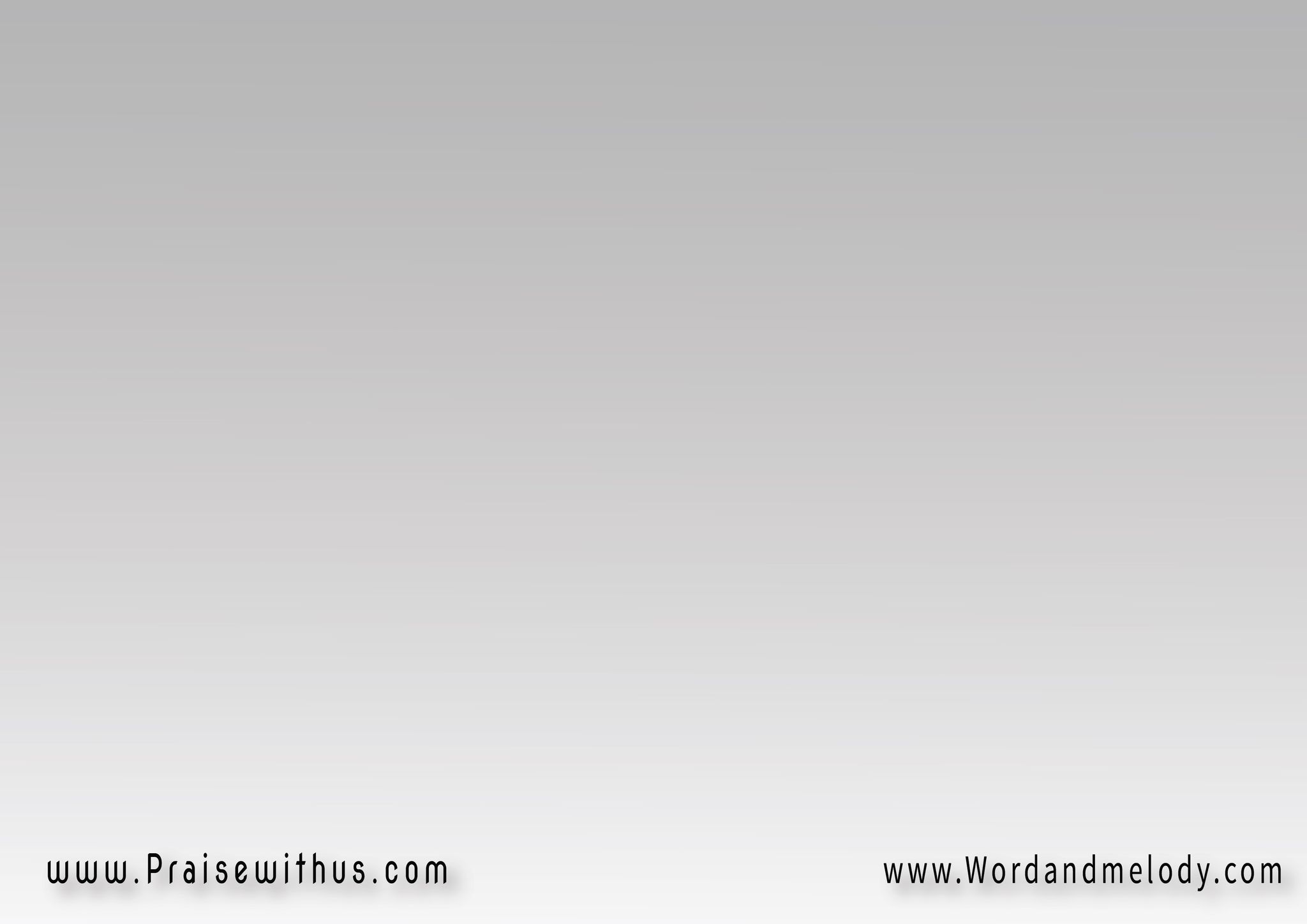 + تعظم نفسي الرب       
وتبتهج روحي بالله
مخلصي القدير صنع       
بي عظائم واسمه القدوس
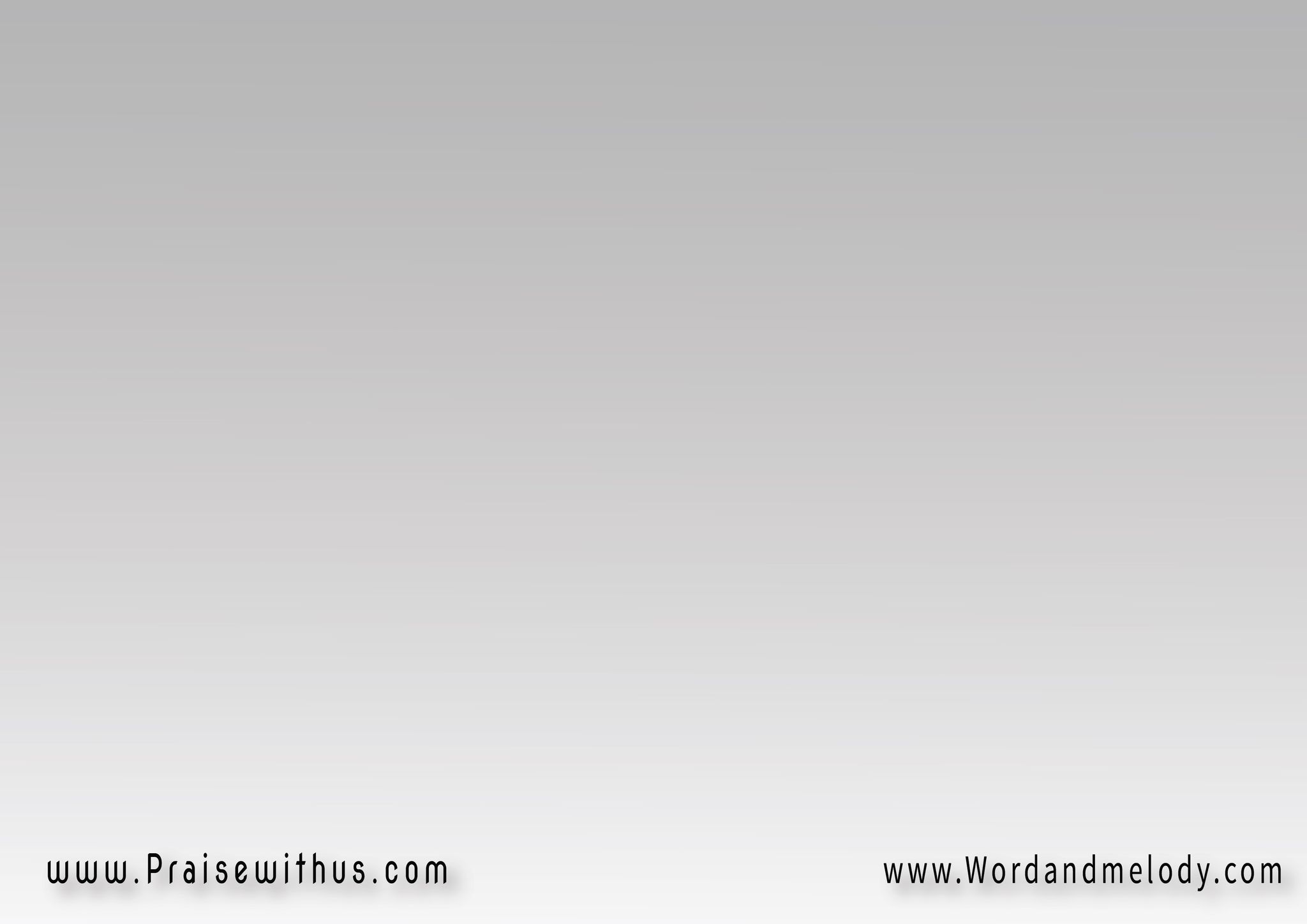 23- يا بنات أورشليم       
هيا ورائي بالترنيم 
أخبركم أين يقيم       
الذي أخفى عظمته
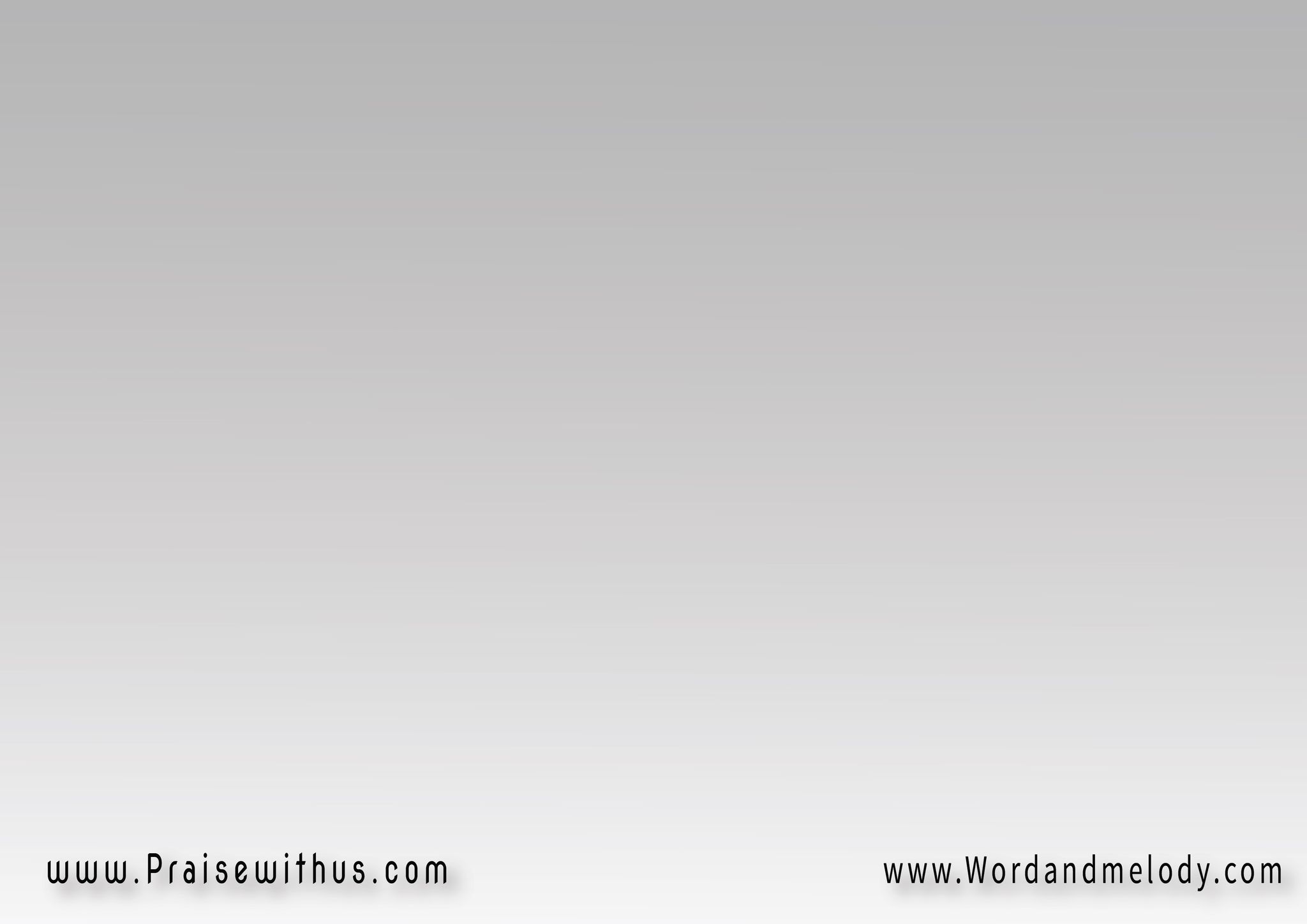 + تعظم نفسي الرب       
وتبتهج روحي بالله
مخلصي القدير صنع       
بي عظائم واسمه القدوس
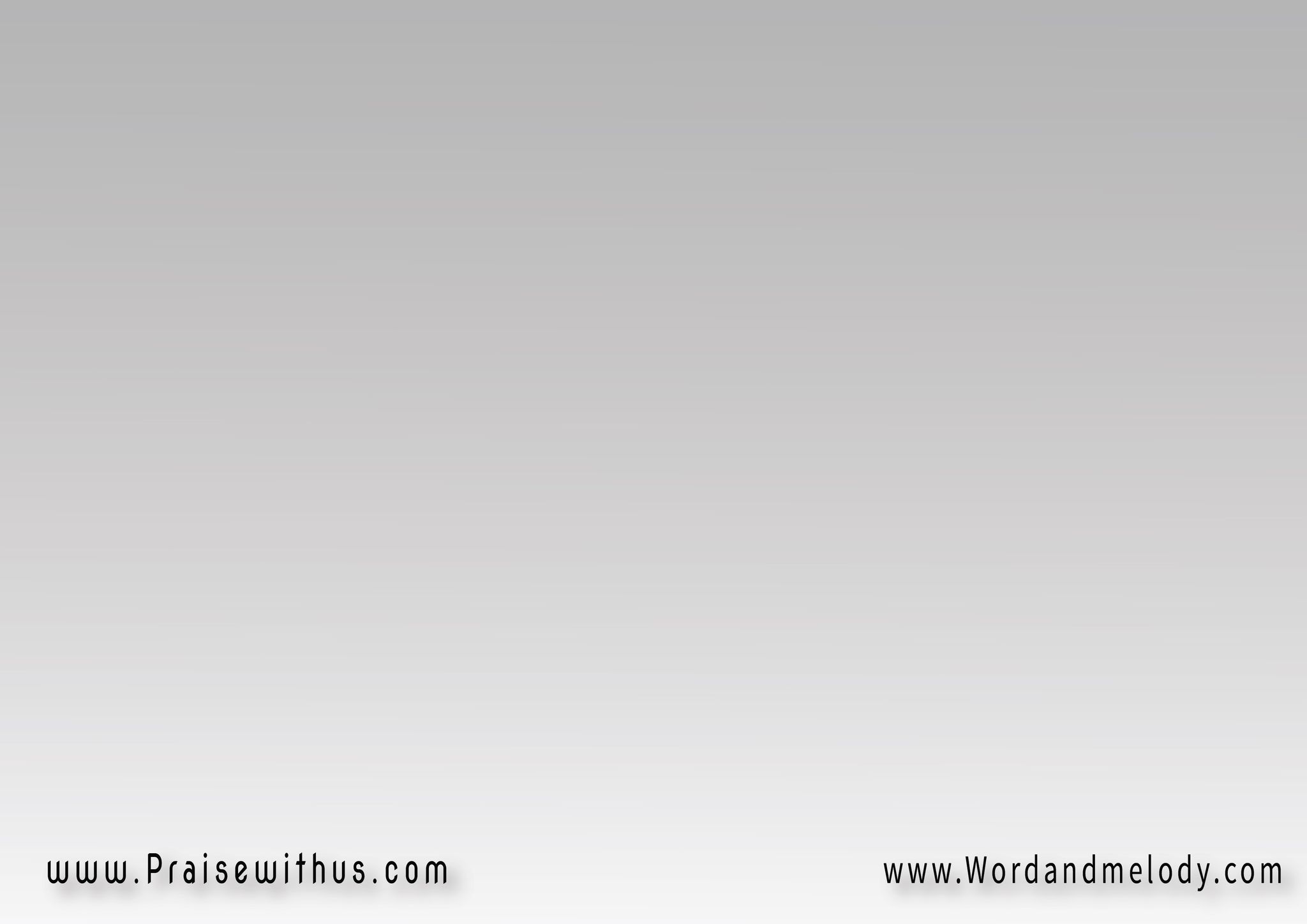 24- كيف تجسد العجيب
وكيف تعطي بتول حليب
وكيف يكون ليَّ التطويب 
وأنا عبده لعظمته
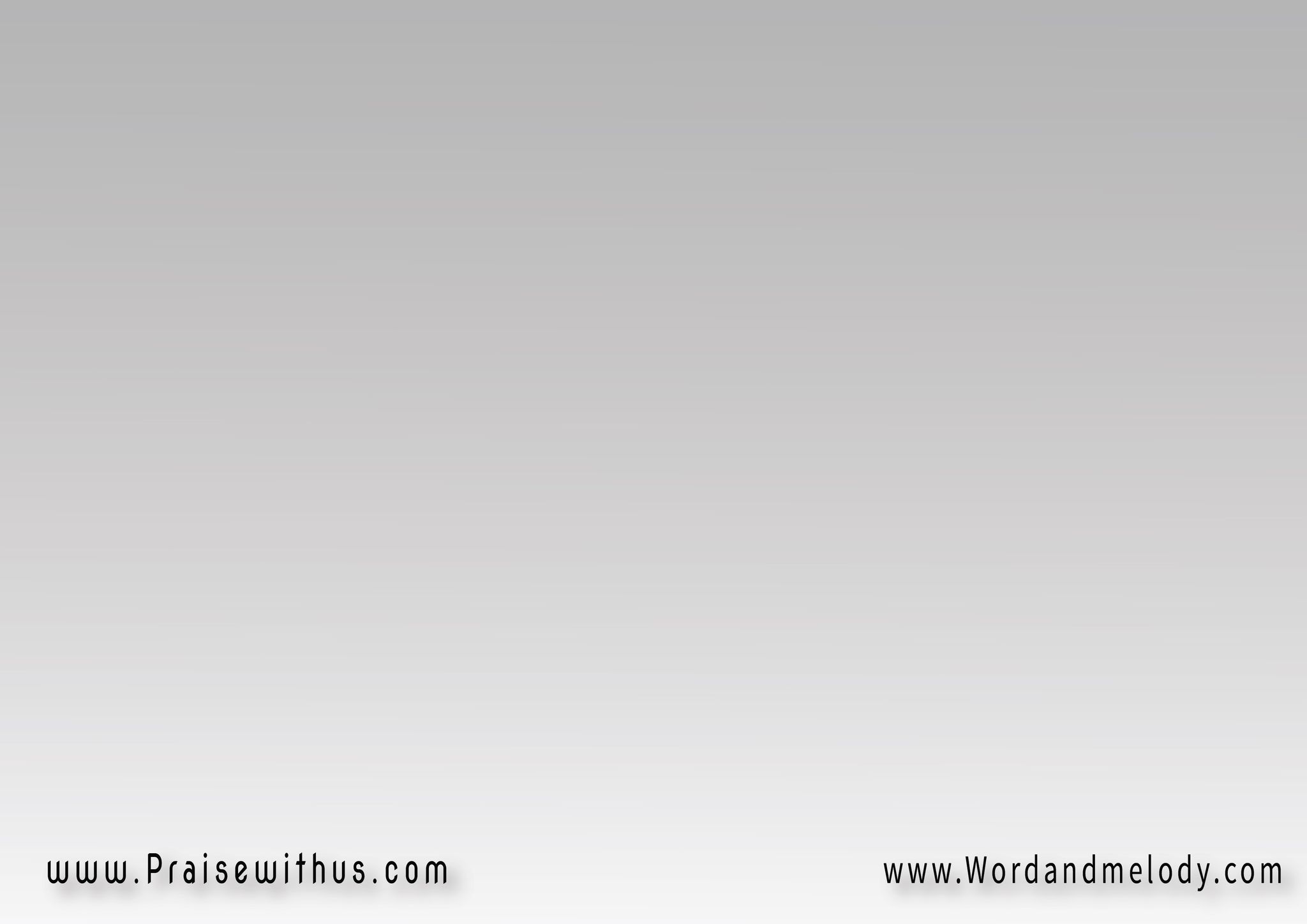 + تعظم نفسي الرب       
وتبتهج روحي بالله
مخلصي القدير صنع       
بي عظائم واسمه القدوس
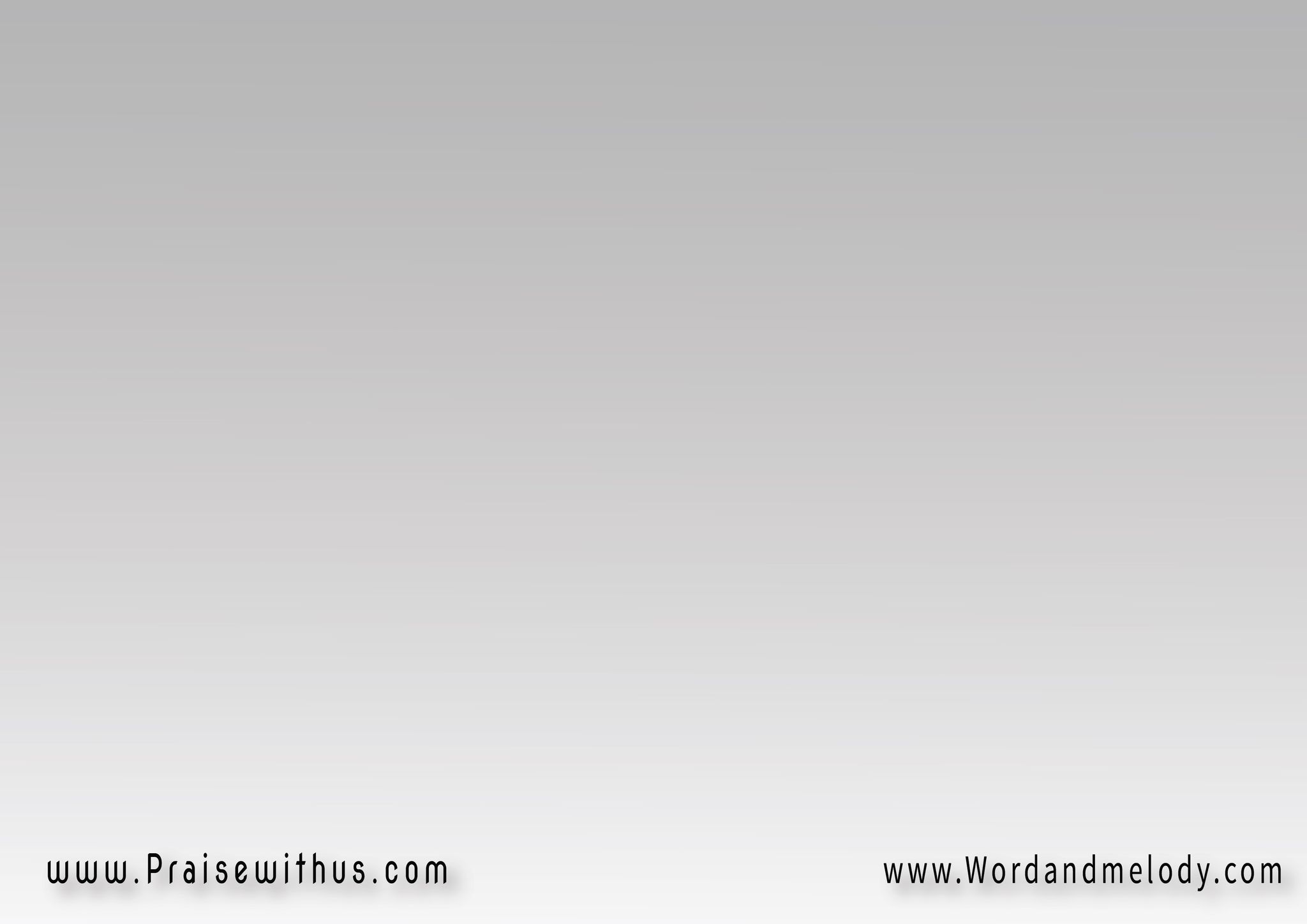 25- أرضعتَه من عطاياه 
وأطعمته من صنع يداه
وحملته وهو الإله        
حامل الكل بعظمته
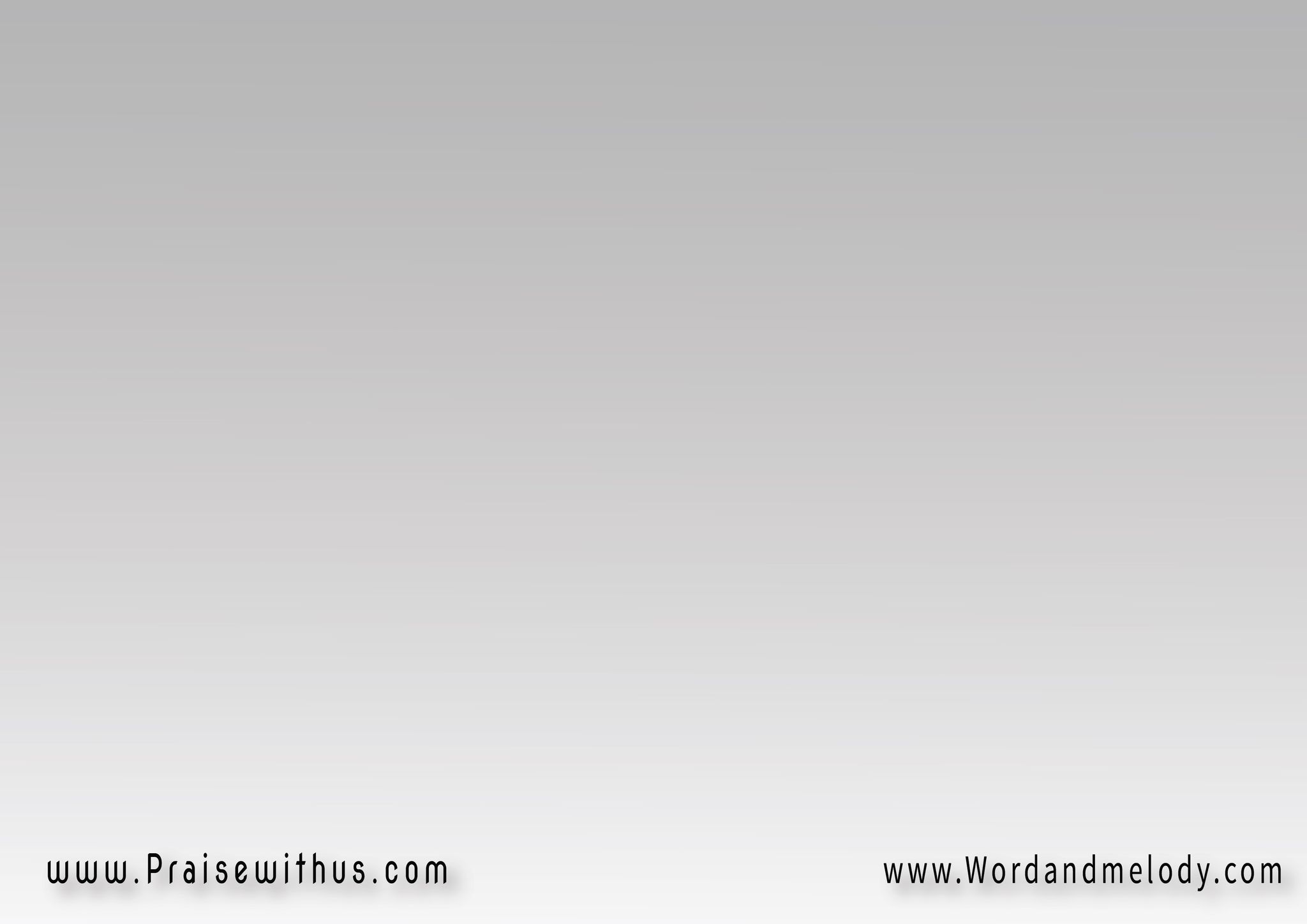 + تعظم نفسي الرب       
وتبتهج روحي بالله
مخلصي القدير صنع       
بي عظائم واسمه القدوس
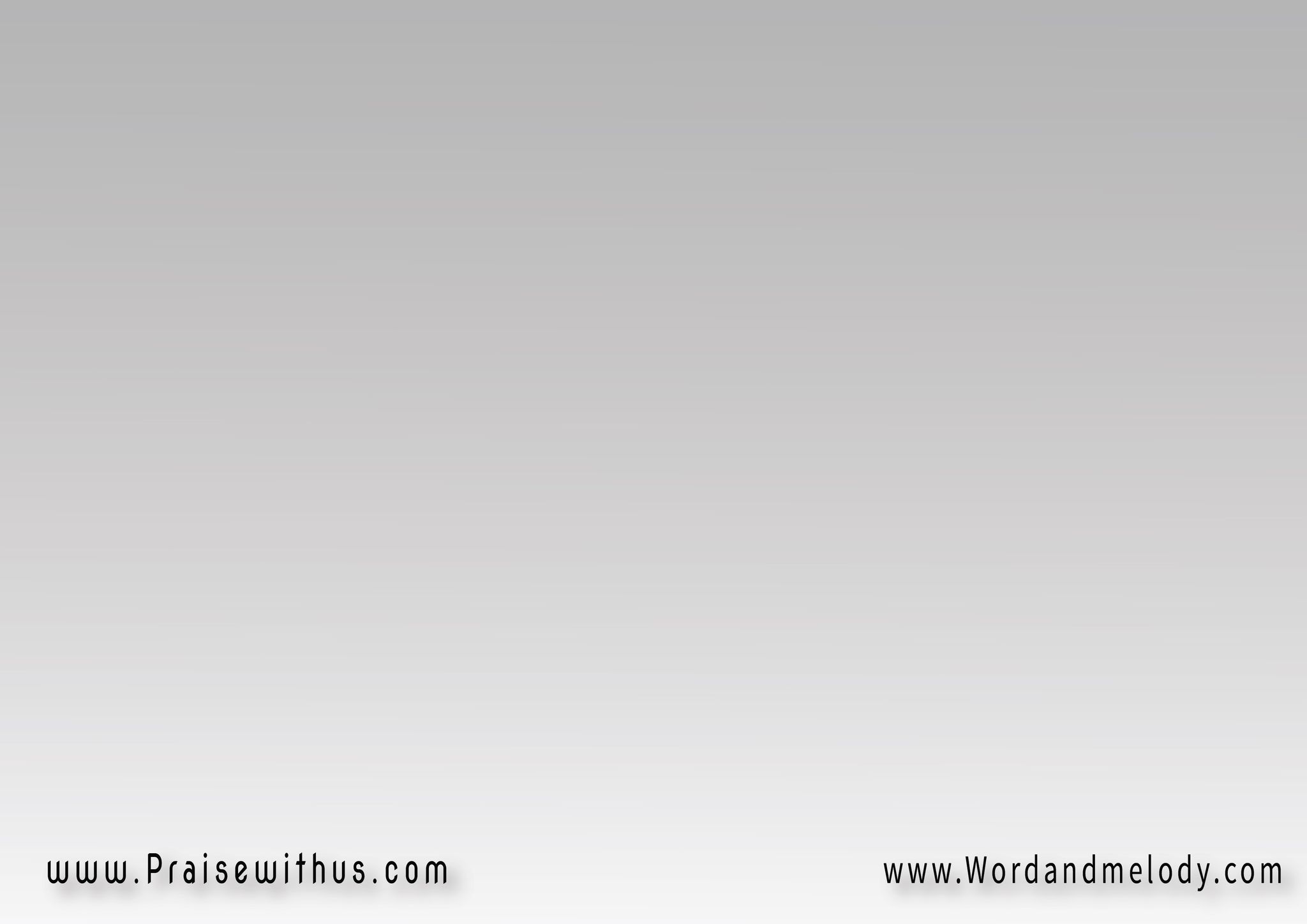 26- سمعان أخذه من يدي 
ونظر الشيخ إلى ولدي
وقاله اطلقني يا سيدي 
وشهد البار لعظمته
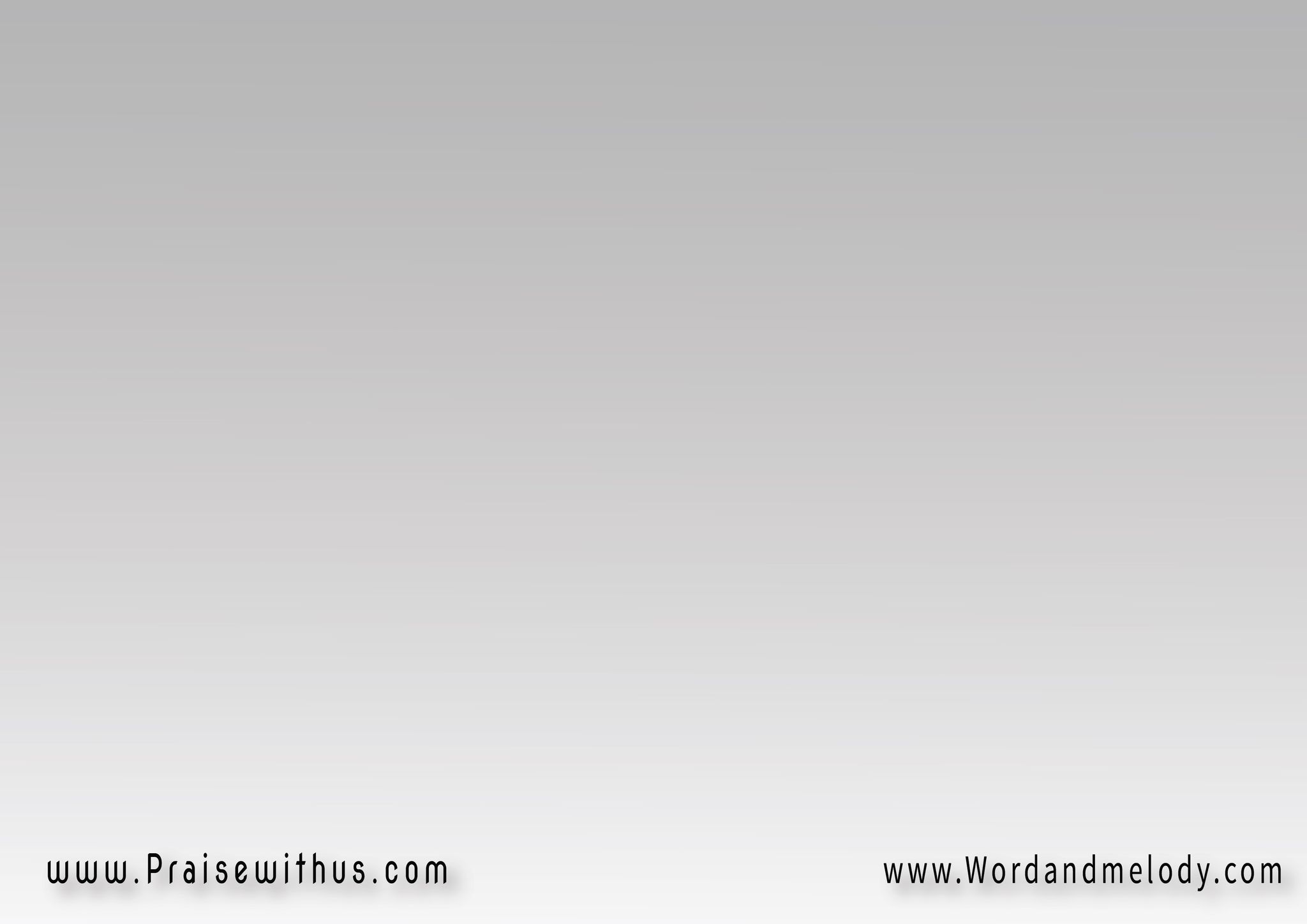 + تعظم نفسي الرب       
وتبتهج روحي بالله
مخلصي القدير صنع       
بي عظائم واسمه القدوس
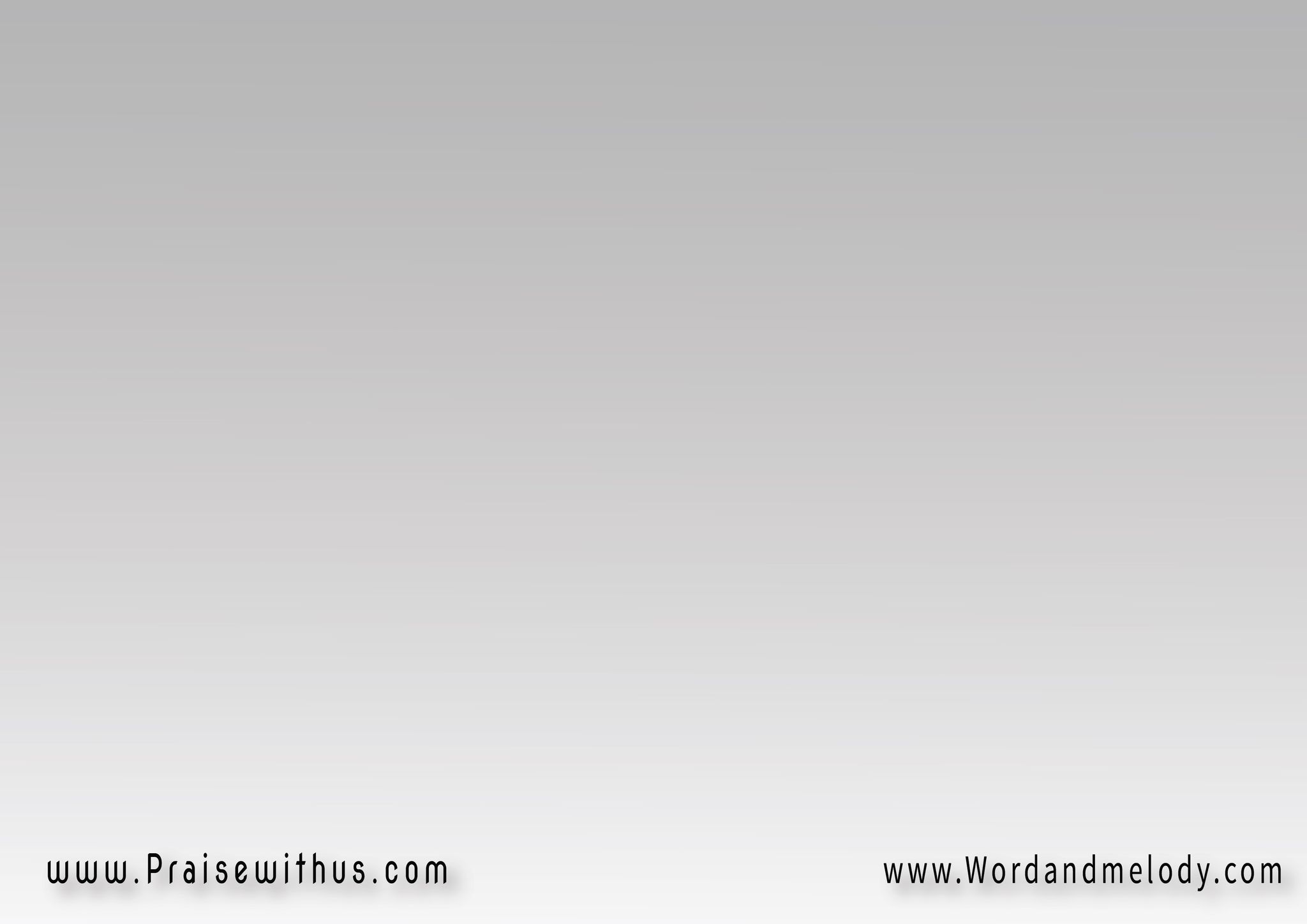 27- هو خالقي وسيدي
وابن الله وصار ولدي
أخذ جسداً من جسدي 
حملته وعظَّمته
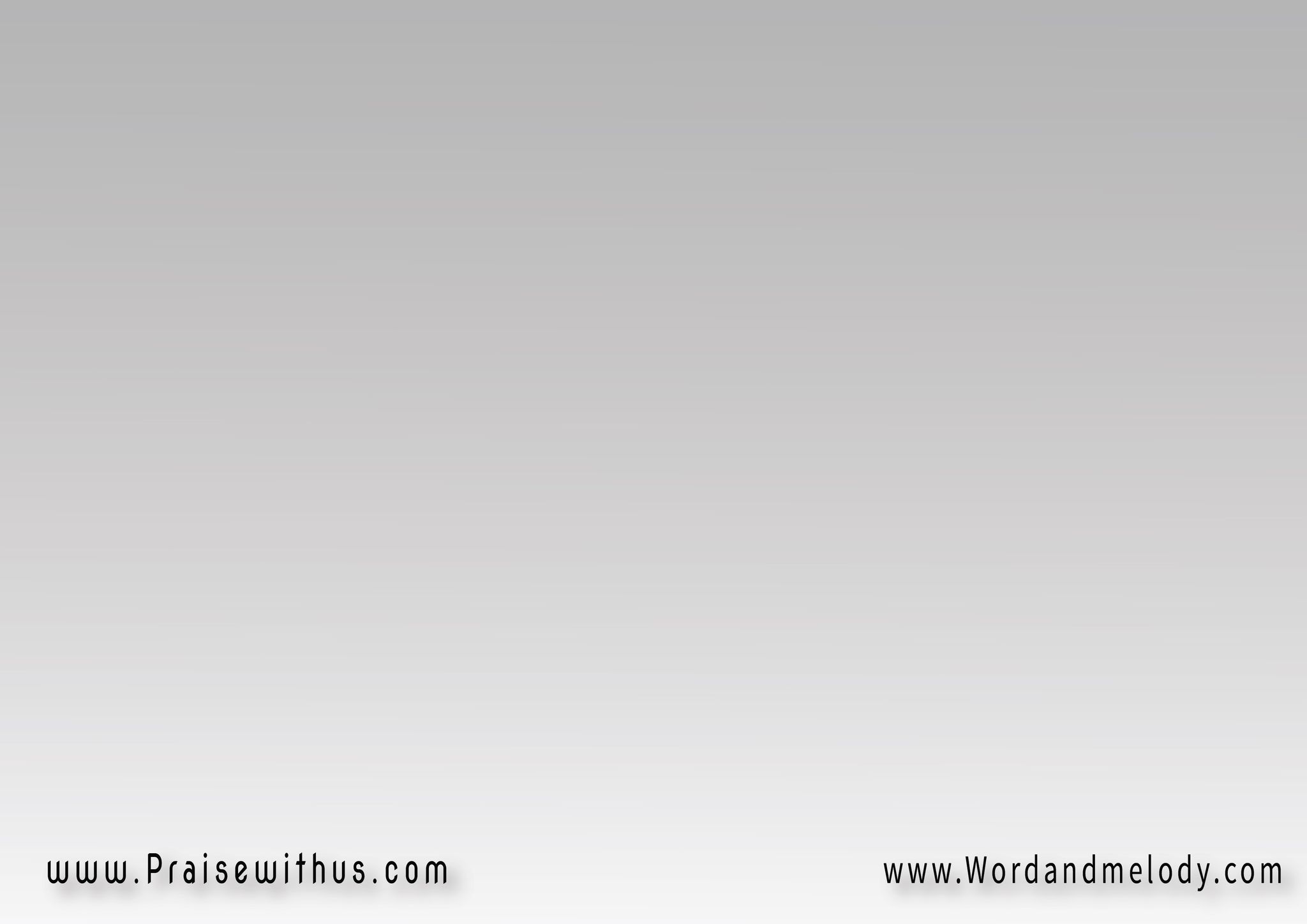 + تعظم نفسي الرب       
وتبتهج روحي بالله
مخلصي القدير صنع       
بي عظائم واسمه القدوس
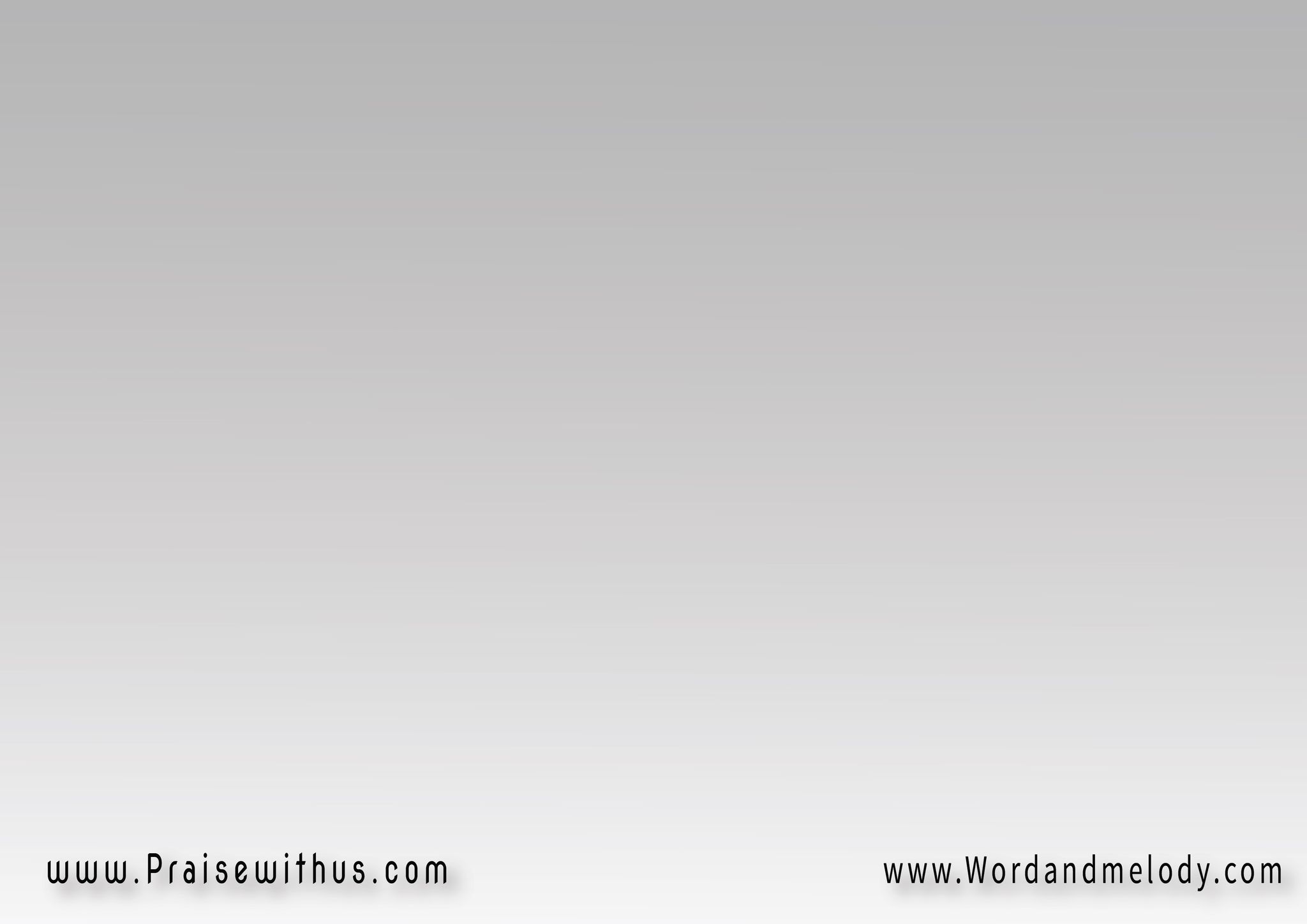 28- مولودي هو مصورُني
مُوجدي وأتى مني
معبودي الذي صار ابني  
اتضعَ في عظمته
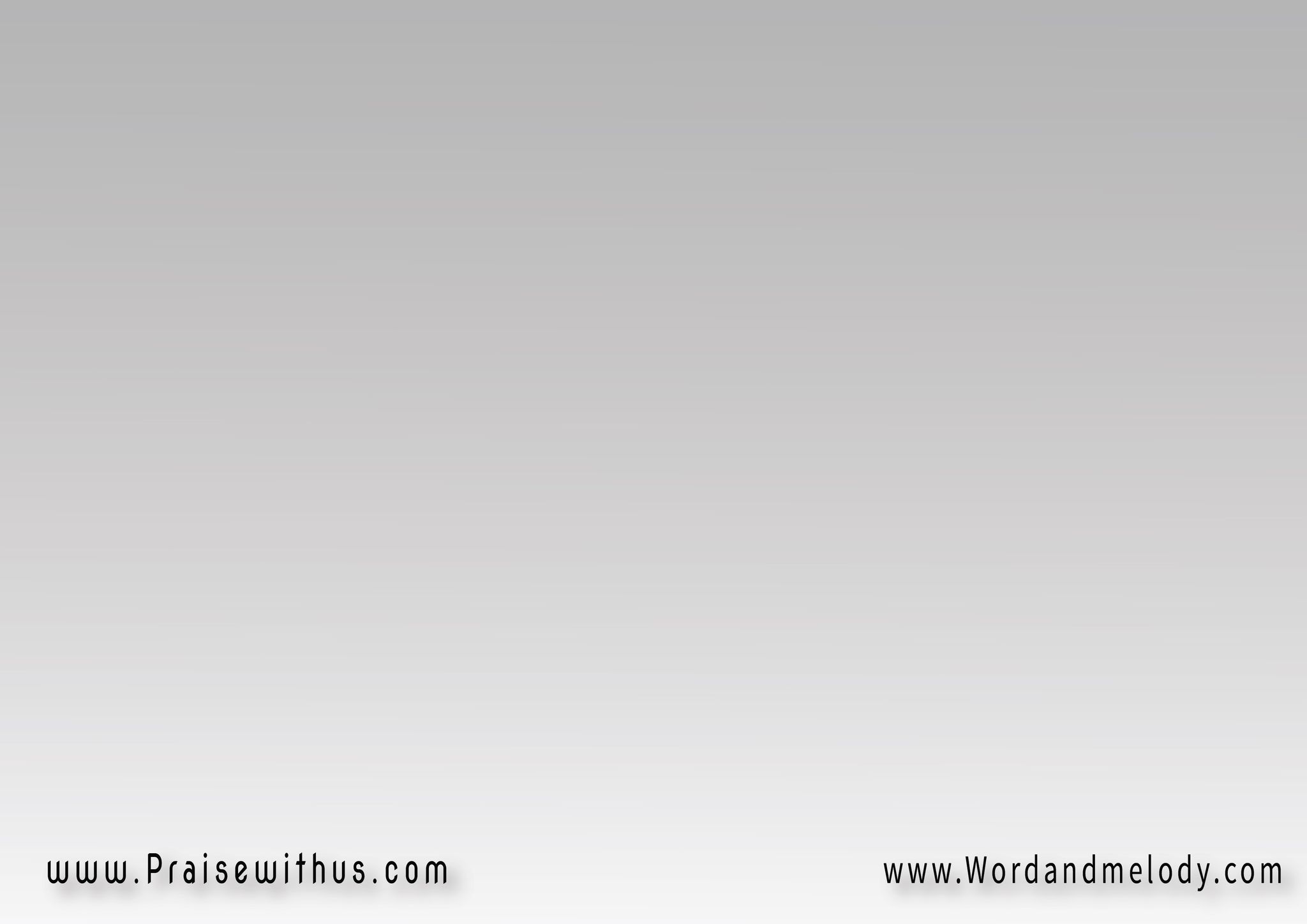 + تعظم نفسي الرب       
وتبتهج روحي بالله
مخلصي القدير صنع       
بي عظائم واسمه القدوس
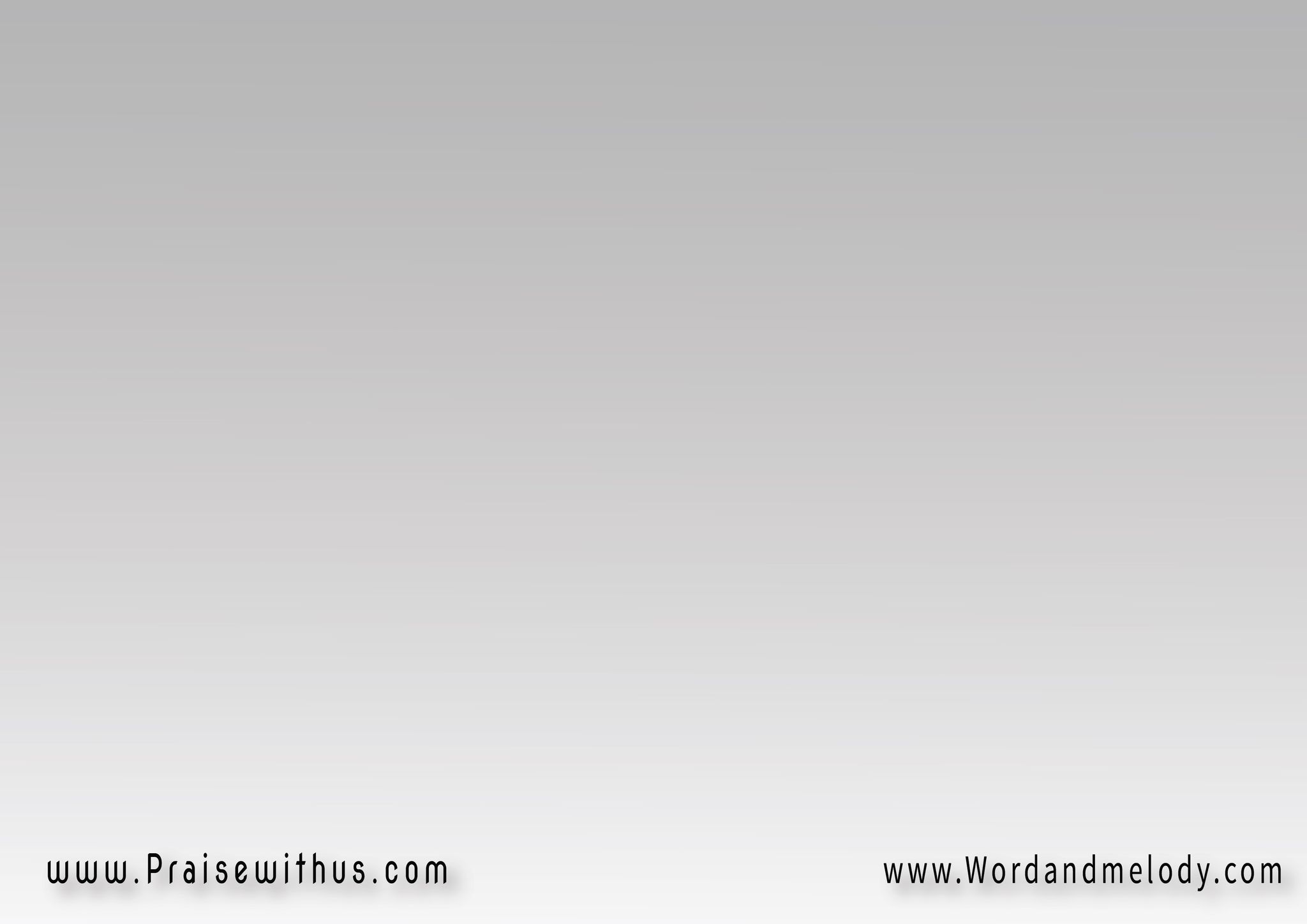 29- في مصر انحنت الأوثان
للملك صاحب السلطان
وشعب عرف أن الرحمان 
أتى مُخفياً عظمتَه
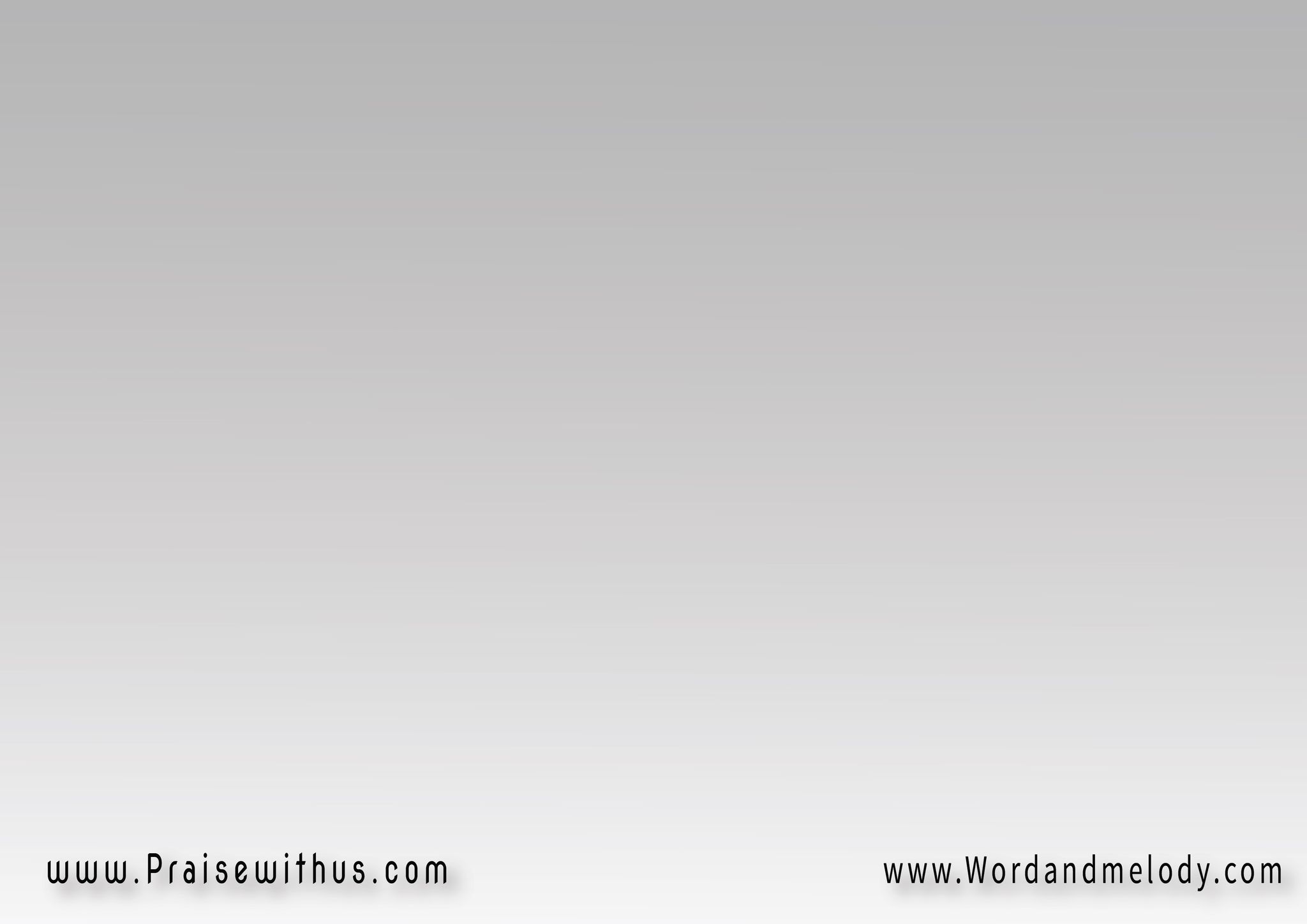 + تعظم نفسي الرب       
وتبتهج روحي بالله
مخلصي القدير صنع       
بي عظائم واسمه القدوس
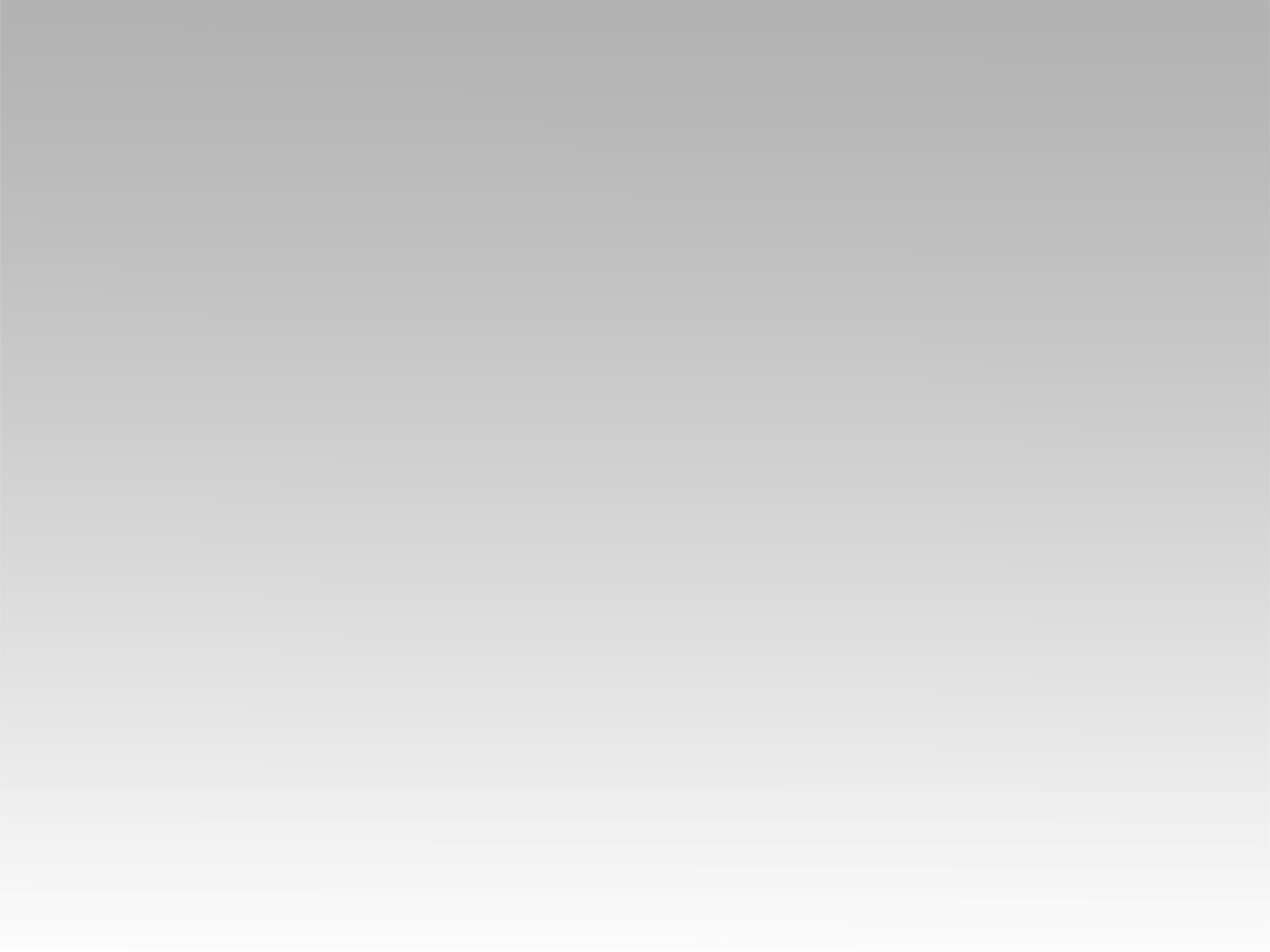 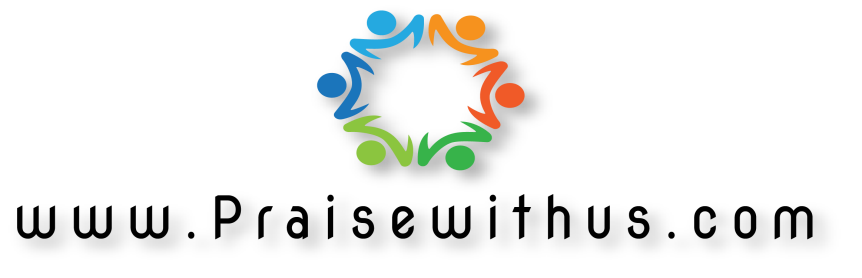